UNIVERSIDADE ESTADUAL PAULISTAUNESP - Campus de Bauru/SPDepartamento de Engenharia Civil
2134 - PONTES


PONTES BRASILEIRAS - HISTÓRICO


Prof. Dr. PAULO SÉRGIO BASTOS


Ago/2018
1
FONTE PRINCIPAL:
VASCONCELOS, A.C. Pontes brasileiras. São Paulo, 2a ed., Ed. do autor, 2012, 552p.
Esta apresentação mostra, de maneira muito resumida, algumas das pontes brasileiras descritas no livro do Prof. Vasconcelos. O estudante que desejar adquirir um maior conhecimento sobre as pontes, deve ler o livro, pois é riquíssimo em detalhes técnicos, como as estruturas e os modos  construtivos. O livro pode ser adquirido no endereço:
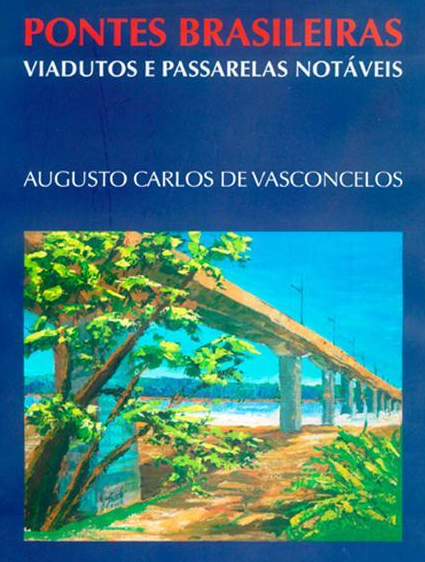 http://acvasconcelos.com.br/#/artigos
2
OUTRAS FONTES:
WITTFOHT, H. Puentes – Ejemplos internacionales. Barcelona, Editorial Gustavo Gili, 1975, 320p.

PFEIL, W. Ponte Presidente Costa e Silva – Rio-Niterói – Métodos construtivos. Rio de Janeiro, Ed. Livros Técnicos e Científicos, 1975, 86p.

MERCEDES-BENZ DO BRASIL. Pontes e viadu-tos – Brasil (Bridges and viaducts). São Bernardo do Campo, 1992, 140p.
3
HISTÓRICO
Definição:

“No sentido genérico ponte é qualquer coisa criada para vencer um obstáculo.”

“Do latim, pons, pontis. Obra de arte construída com fim de permitir que uma via de comunicação ou uma canalização trans-ponha um vale, uma depressão do terreno ou outro qualquer obstáculo.”
4
HISTÓRICO
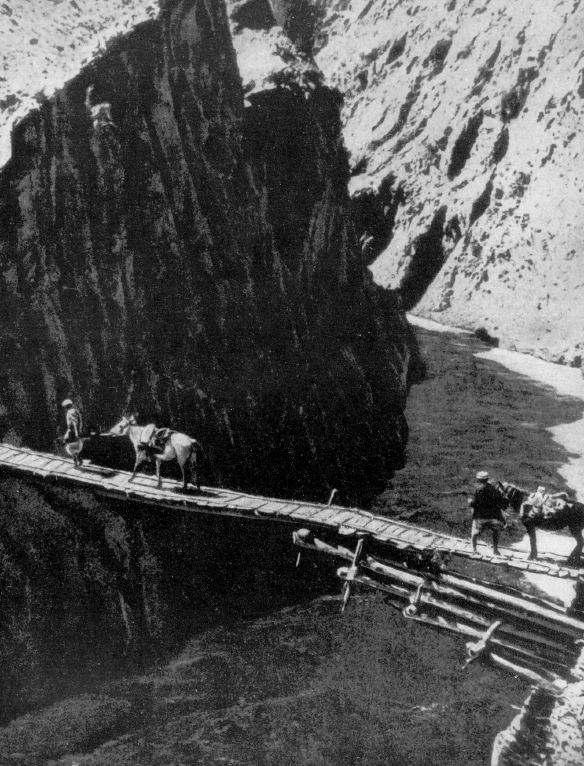 (WITTFOHT)
5
HISTÓRICO
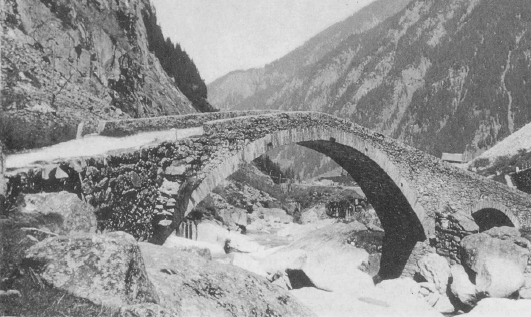 (WITTFOHT)
6
HISTÓRICO
Primeira ponte do mundo em Concreto Armado, de Mounier, no parque do palácio do Marquês Tiliêre de Chazelet, na França, com 16,5 m de vão e 4 m de largura, construída por volta de 1873. (WITTFOHT)
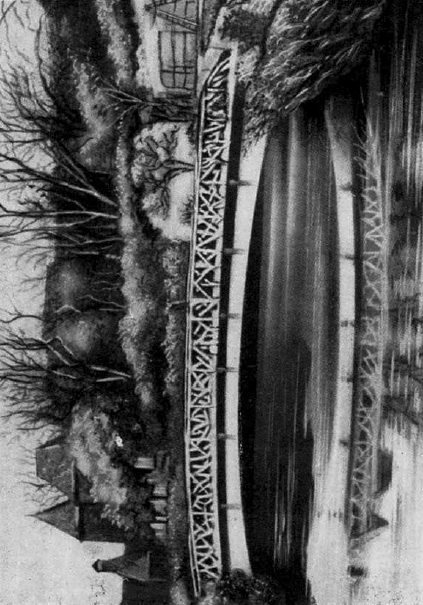 7
HISTÓRICO
“As principais pontes de pedra do Brasil foram construídas entre 1700 e 1850. Anterior-mente, as pontes eram construídas quase sempre com madeira extraída de florestas locais. Depois de 1850, com o surto da Revolução Industrial, passou-se a usar o ferro na construção. As pontes eram então encomendadas em países estrangeiros (Inglaterra, Alemanha, Bélgica e Estados Unidos) e montadas no Brasil.”
8
HISTÓRICO
Ponte “Arcos da Carioca”, no Rio de Janeiro/RJ
Viaduto de pedra destinado exclusivamente à passagem de água (aqueduto). Hoje é para passagem de “bondinho”. Comprimento de 270 m, da época do Brasil colonial. Construído de forma mais intensiva entre 1705 e 1709.
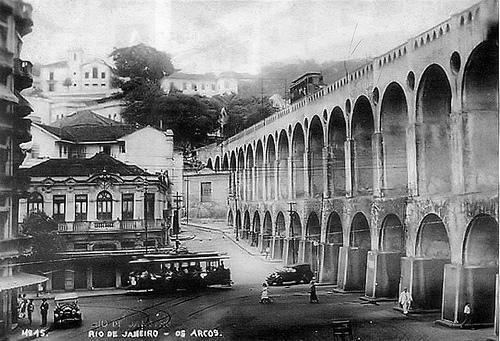 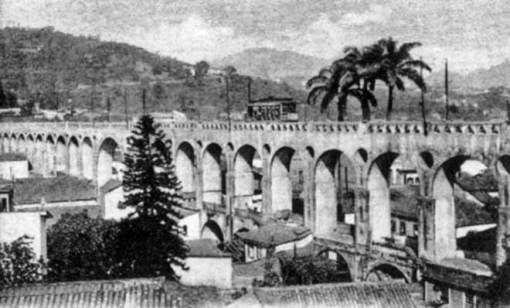 https://peregrinacultural.wordpress.com/2009/08/17/os-arcos-da-lapa-no-rio-de-janeiro/
9
HISTÓRICO
Ponte “Arcos da Carioca”, Rio de Janeiro
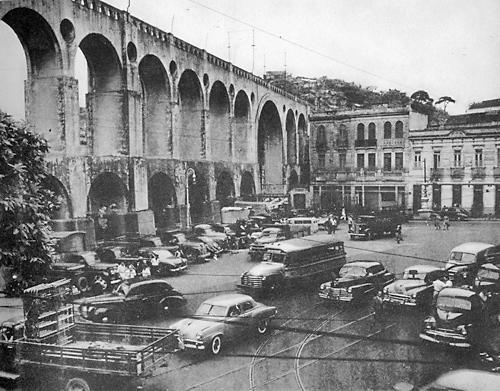 http://www.fotolog.com/tumminelli/9782461/
10
HISTÓRICO
Ponte “Arcos da Carioca”, Rio de Janeiro
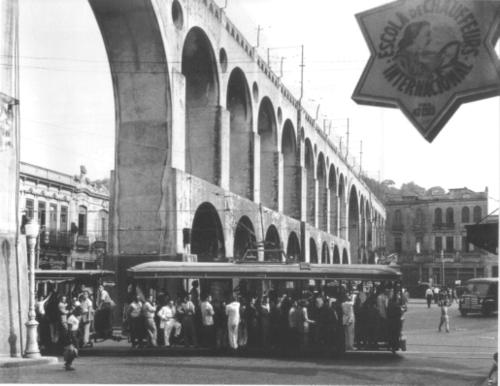 http://boem1a.tumblr.com/
11
HISTÓRICO
Ponte “Arcos da Carioca”, Rio de Janeiro
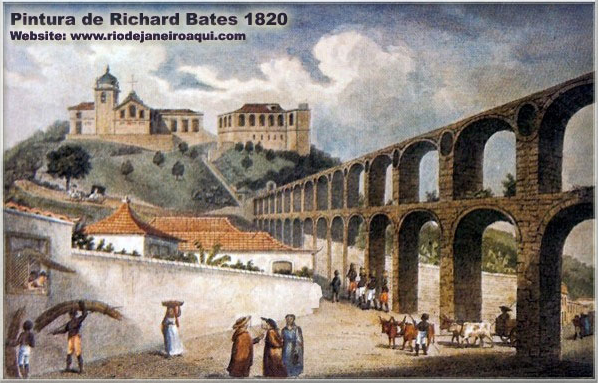 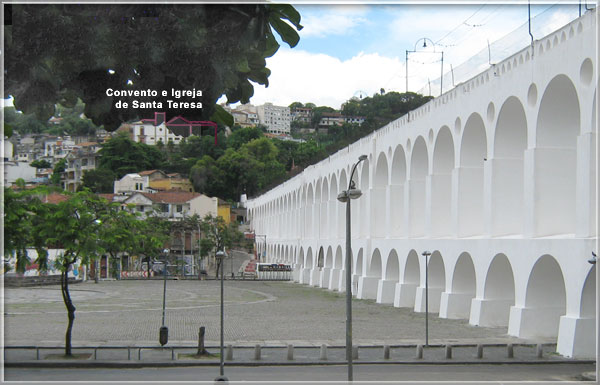 http://www.riodejaneiroaqui.com/portugues/convento-santa-teresa-1820.html
12
HISTÓRICO
Ponte “Arcos da Carioca”, Rio de Janeiro
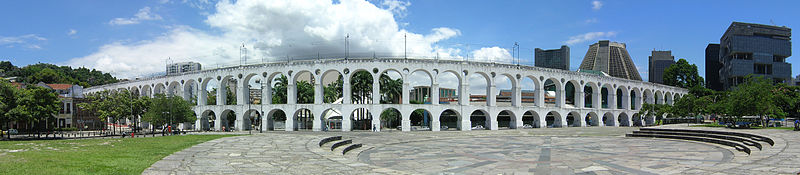 https://pt.wikipedia.org/wiki/Aqueduto_da_Carioca
13
HISTÓRICO
Ponte “Rosário”, Ouro Preto/MG
Ponte de pedra com 20 m de comprimento, de 1753. Ouro Preto é a cidade do Brasil com maior número de pontes de pedra.
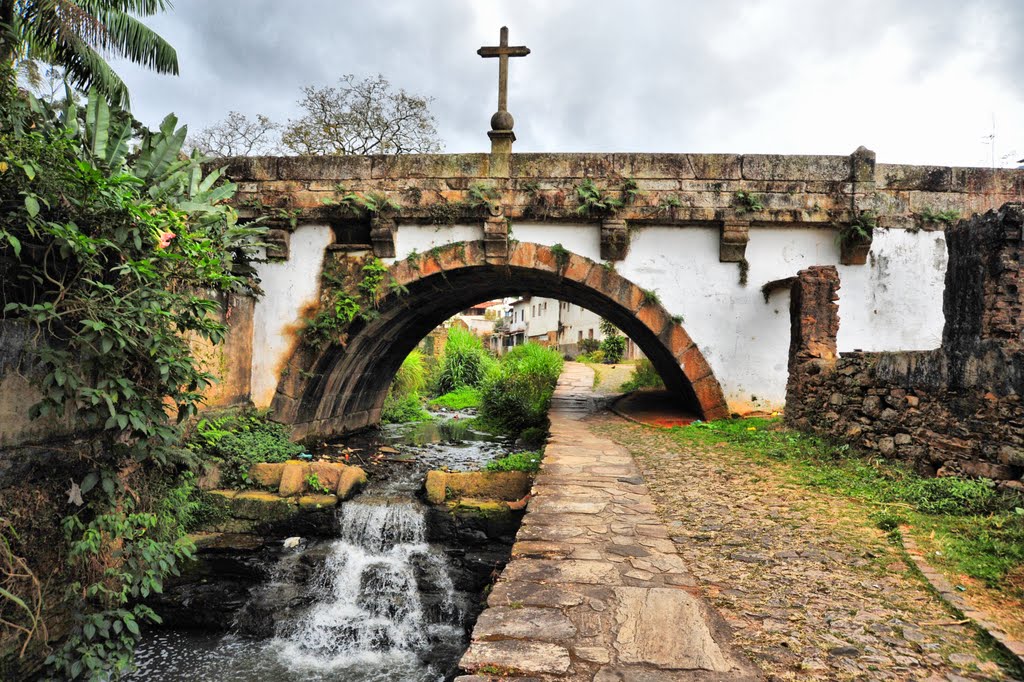 http://www.panoramio.com/photo/39189180
14
HISTÓRICO
Ponte “da Cadeia”, São João Del Rei/MG
Ponte de pedra com 40 m de comprimento, de 1798.
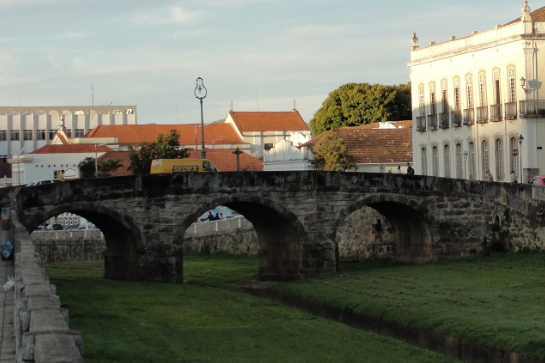 Fotografia de Paulo Sérgio Bastos
15
HISTÓRICO
Ponte “da Cadeia”
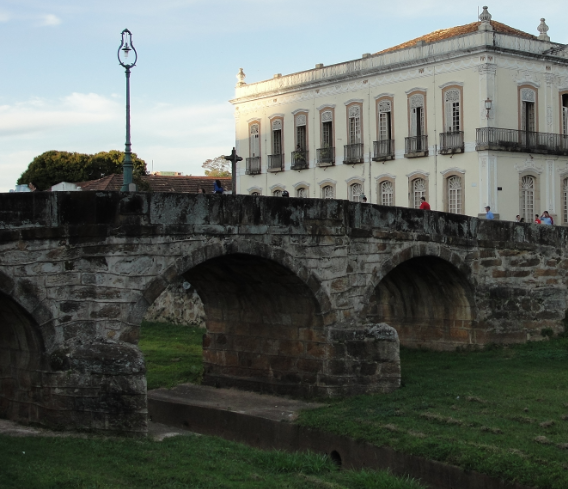 Fotografia de Paulo Sérgio Bastos
16
HISTÓRICO
Ponte “Rosário”, São João Del Rei/MG
Ponte de pedra com 40 m de comprimento, de 1800.
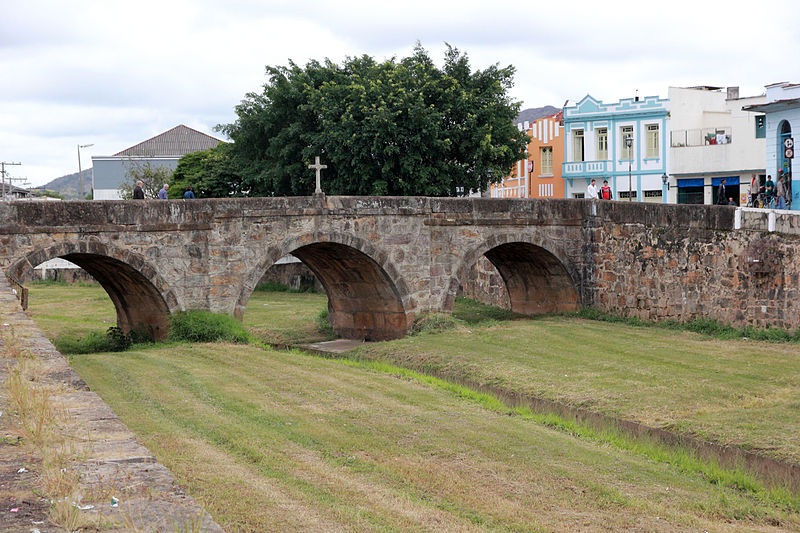 https://commons.wikimedia.org/wiki/File:Ponte_do_Ros%C3%A1rio_em_S%C3%A3o_Jo%C3%A3o_del-Rei_02.jpg
17
HISTÓRICO
Ponte “Rua das Forras”, Tiradentes/MG
Ponte de pedra com 10 m de comprimento, de 1830.
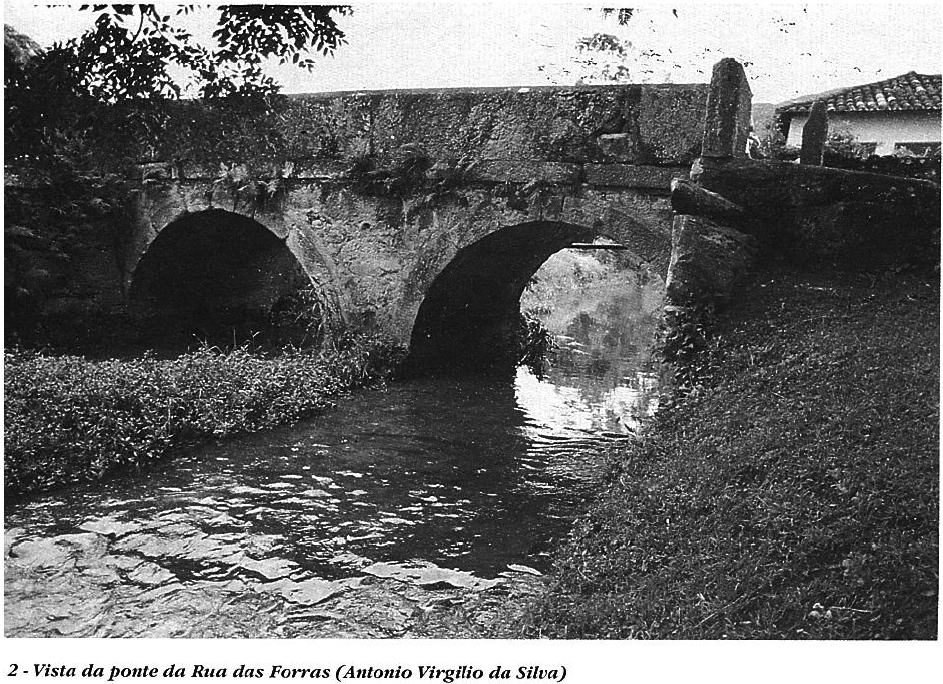 18
HISTÓRICO
Ponte “Rua das Forras”
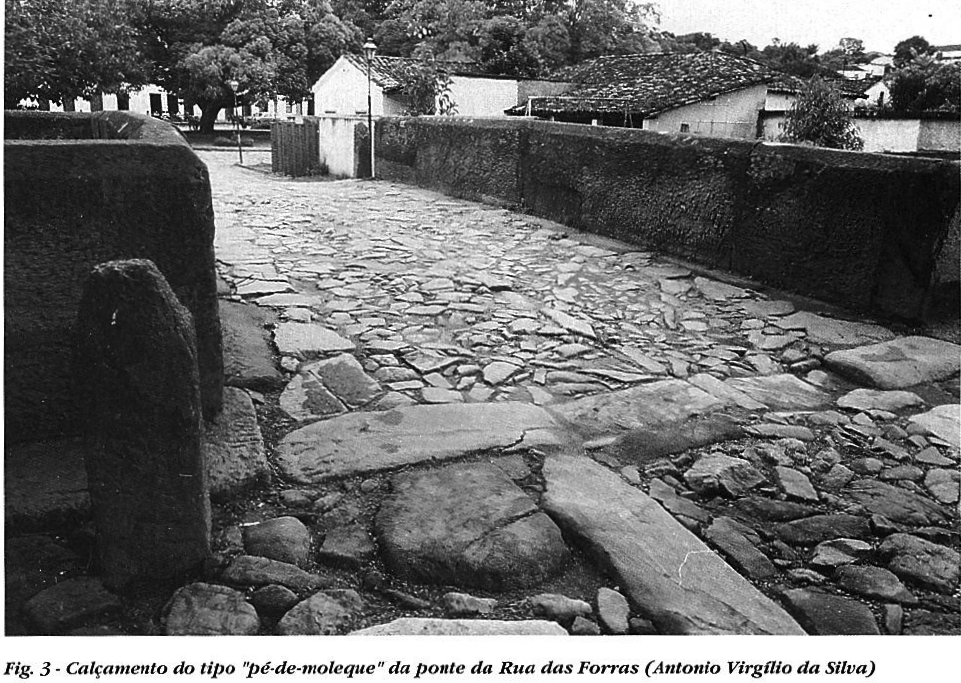 19
HISTÓRICO
Ponte “Rua das Forras”
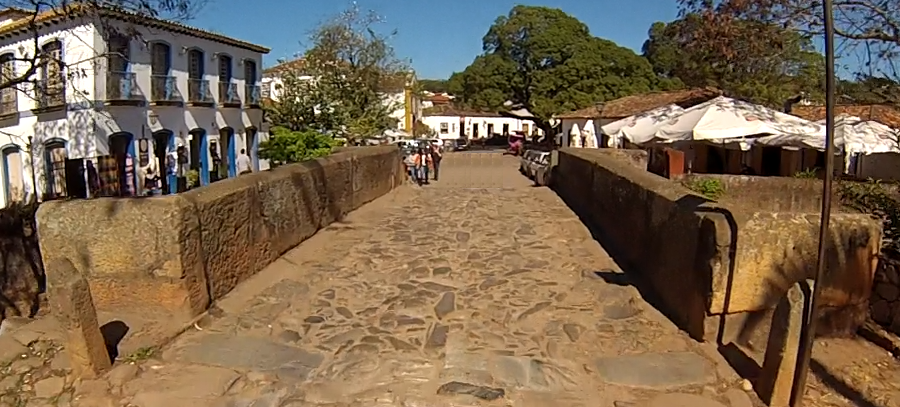 Fotografia do Autor
20
HISTÓRICO
Ponte “Torta de Jundiaí”, Jundiaí/SP
Ponte de alvenaria de tijolos cerâmicos, construída para passagem de bondes sobre trilhos, puxados por animais. Construída em 1888.
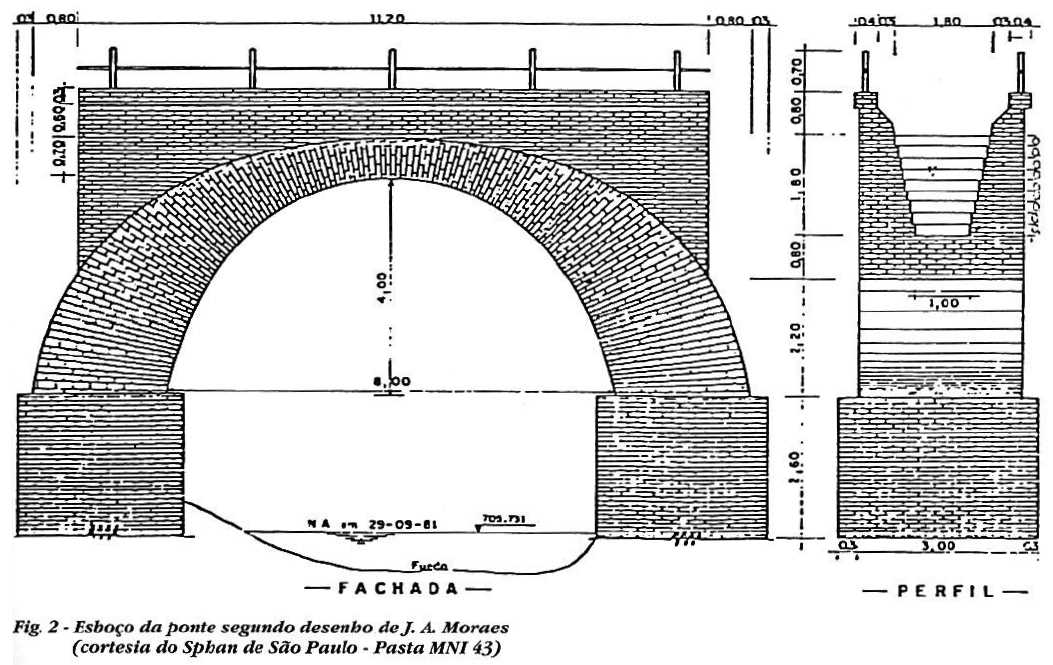 21
HISTÓRICO
Ponte “Torta de Jundiaí”
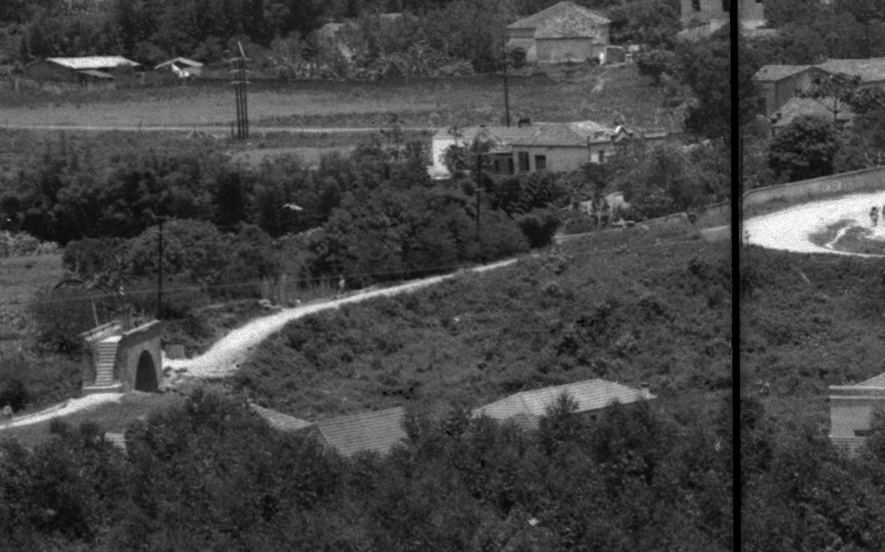 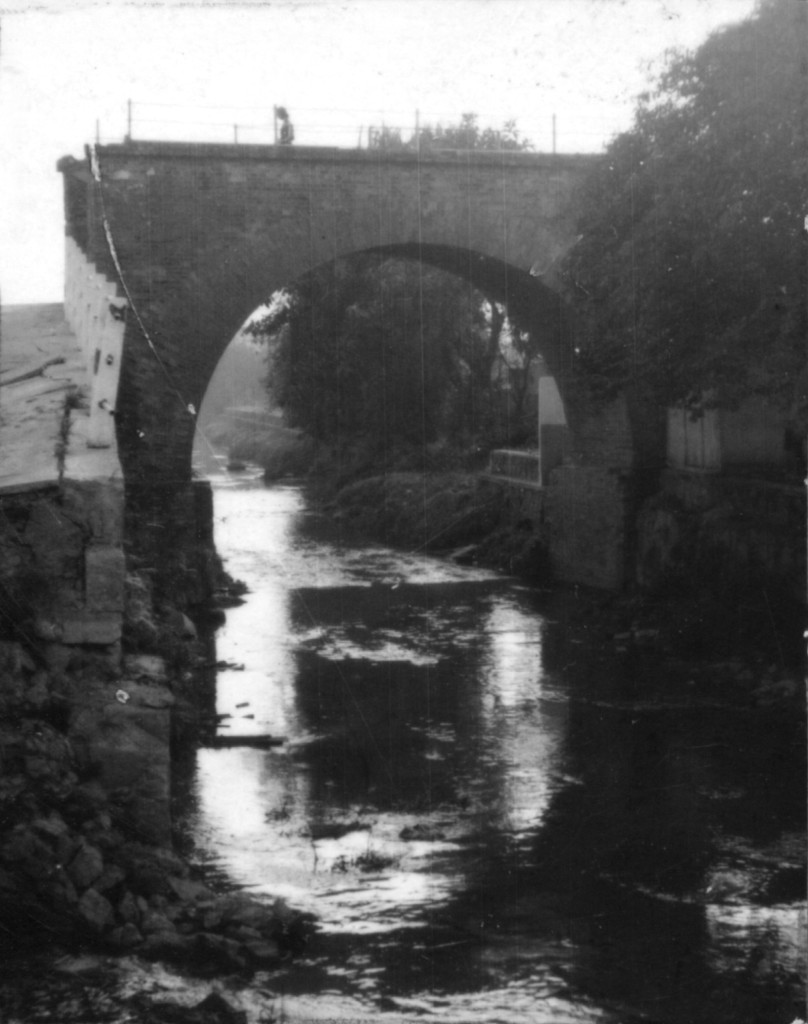 http://pontetorta.jundiai.sp.gov.br/historia/
22
HISTÓRICO
Ponte “Torta de Jundiaí”
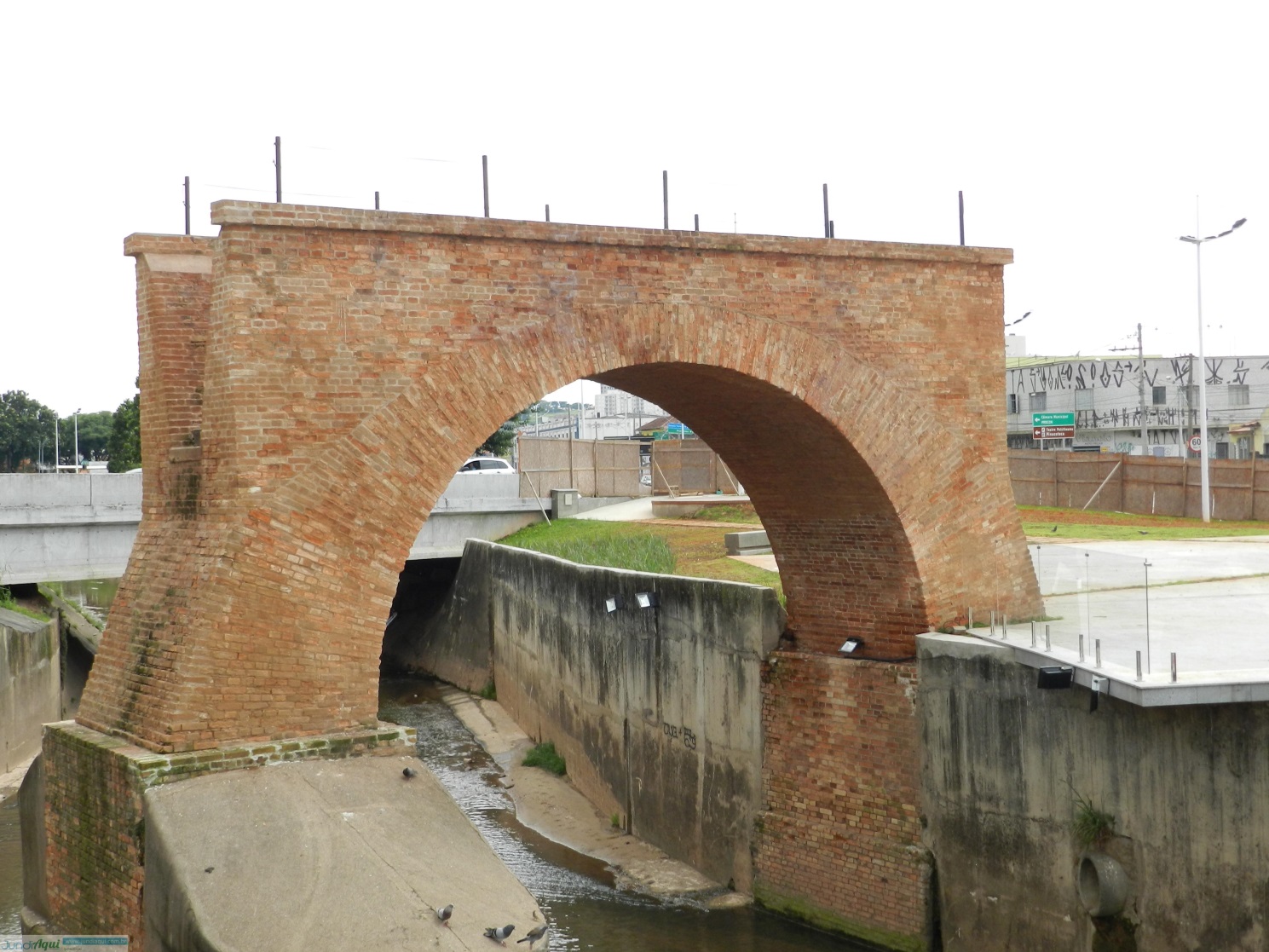 http://pontetorta.jundiai.sp.gov.br/historia/
23
HISTÓRICO
Ponte “Torta de Jundiaí”
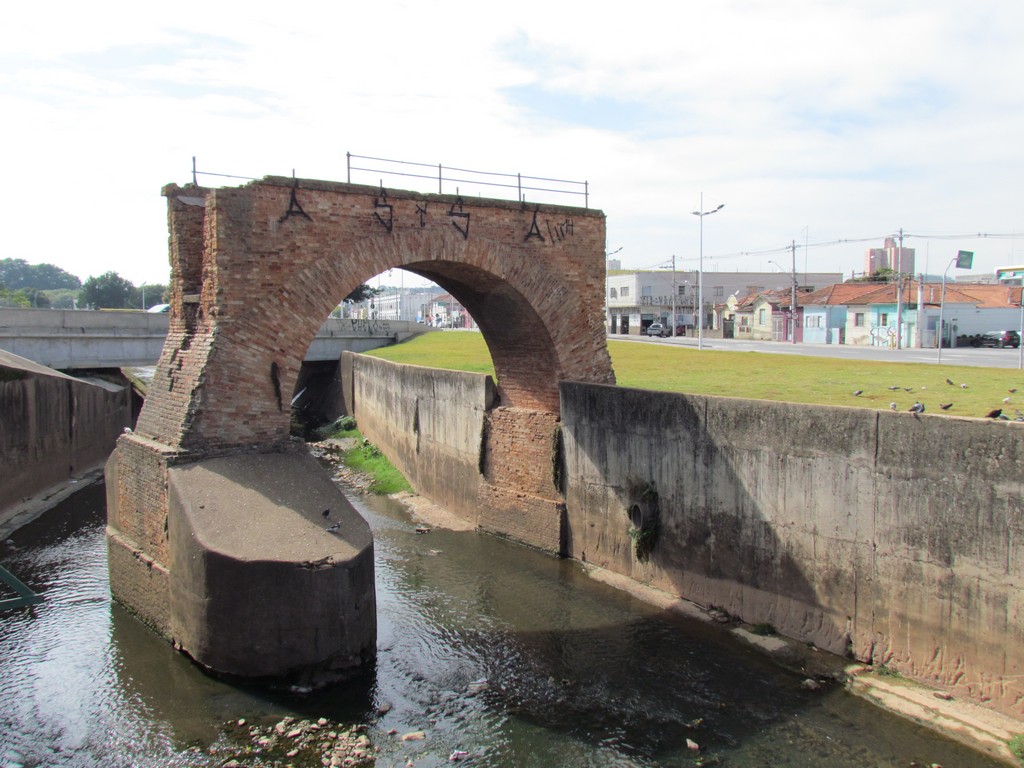 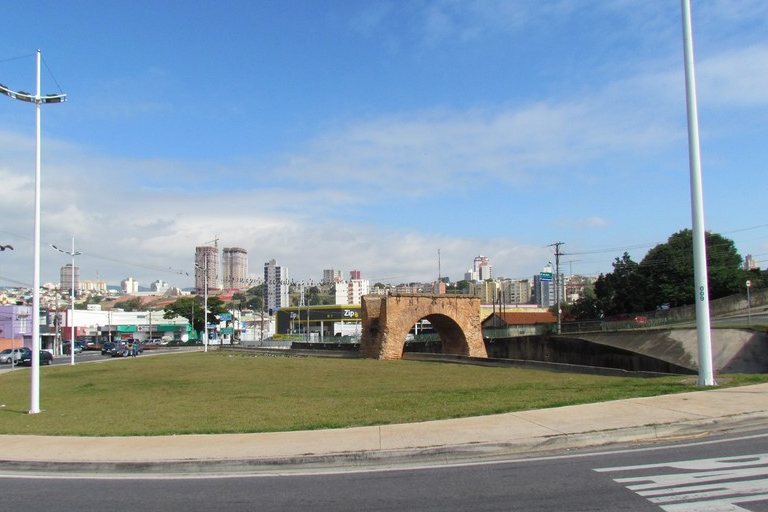 http://pontetorta.jundiai.sp.gov.br/historia/
24
HISTÓRICO
Ponte “Viaduto Santa Efigênia”, São Paulo/SP
Uma das obras mais marcantes da cidade de São Paulo. Comprimento total de 225 m, vãos de 53,5 m entre as articulações, de 1913.
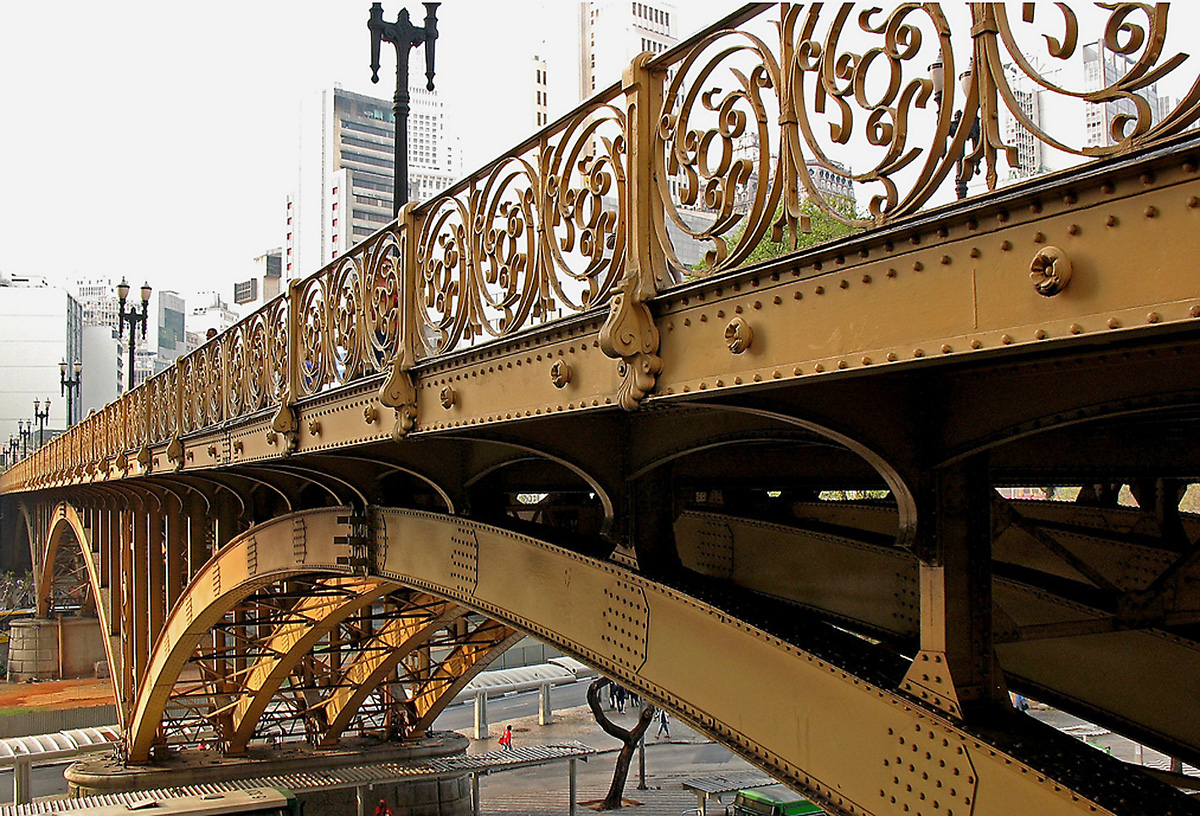 25
http://www.al.sp.gov.br/noticia/?id=268936
HISTÓRICO
Ponte “Viaduto Santa Efigênia”
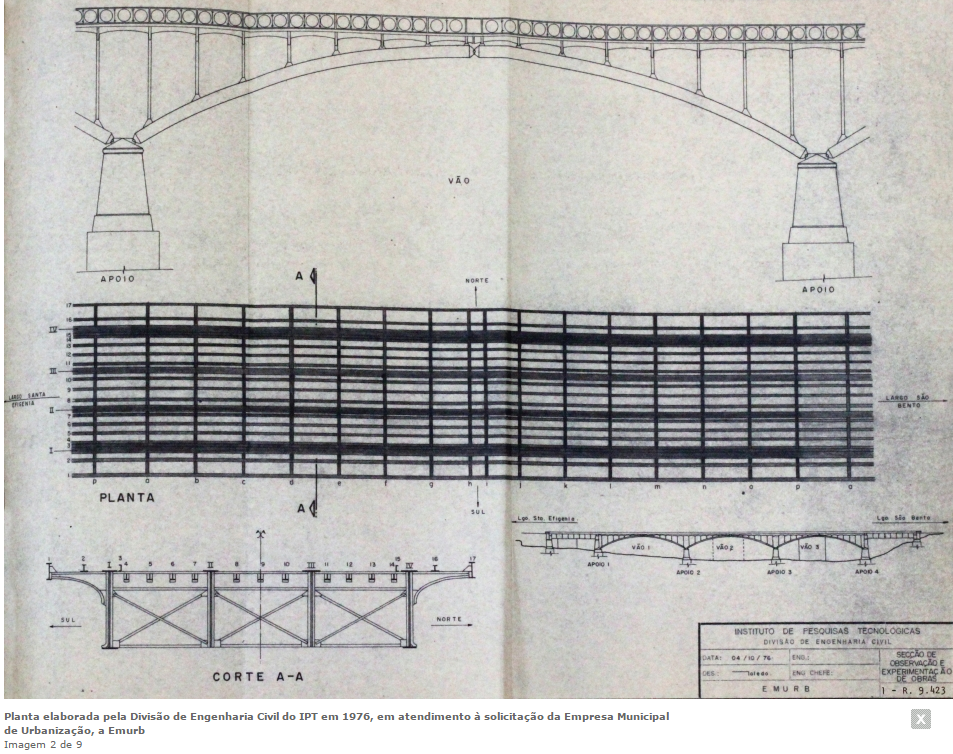 http://www.ipt.br/institucional/campanhas/36-atravessando_o_vale:_100_anos_do_viaduto_santa_ifigenia.htm
26
HISTÓRICO
Ponte “Viaduto Santa Efigênia”
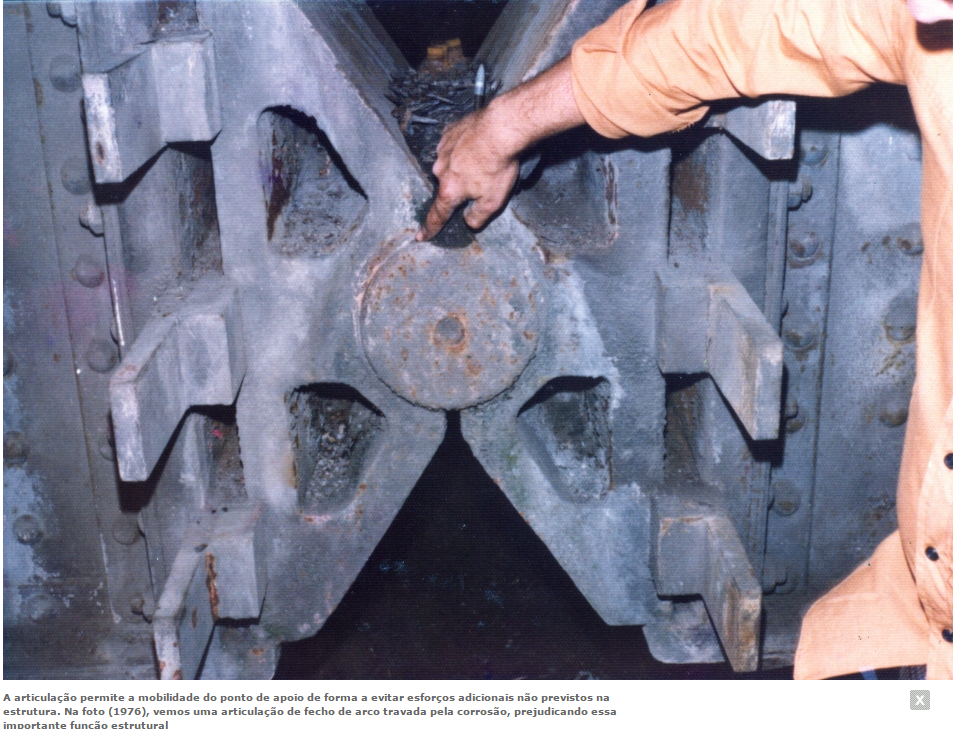 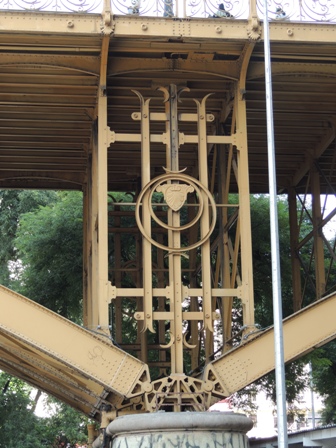 http://www.ipt.br/institucional/campanhas/36-atravessando_o_vale:_100_anos_do_viaduto_santa_ifigenia.htm
http://www.al.sp.gov.br/noticia/?id=268936
27
HISTÓRICO
Ponte “Raul Veiga”, Santo Antônio de Pádua/RJ
De Concreto Armado (CA), viga vierendel de 29,5 m de vão, comprimento total de 177 m, de 1922.
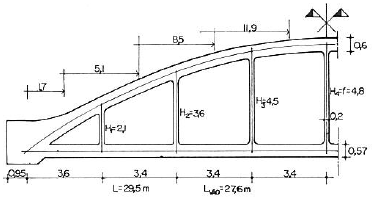 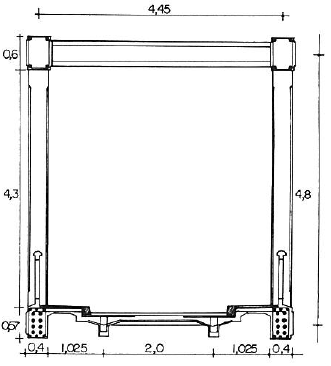 28
HISTÓRICO
Ponte “Raul Veiga”
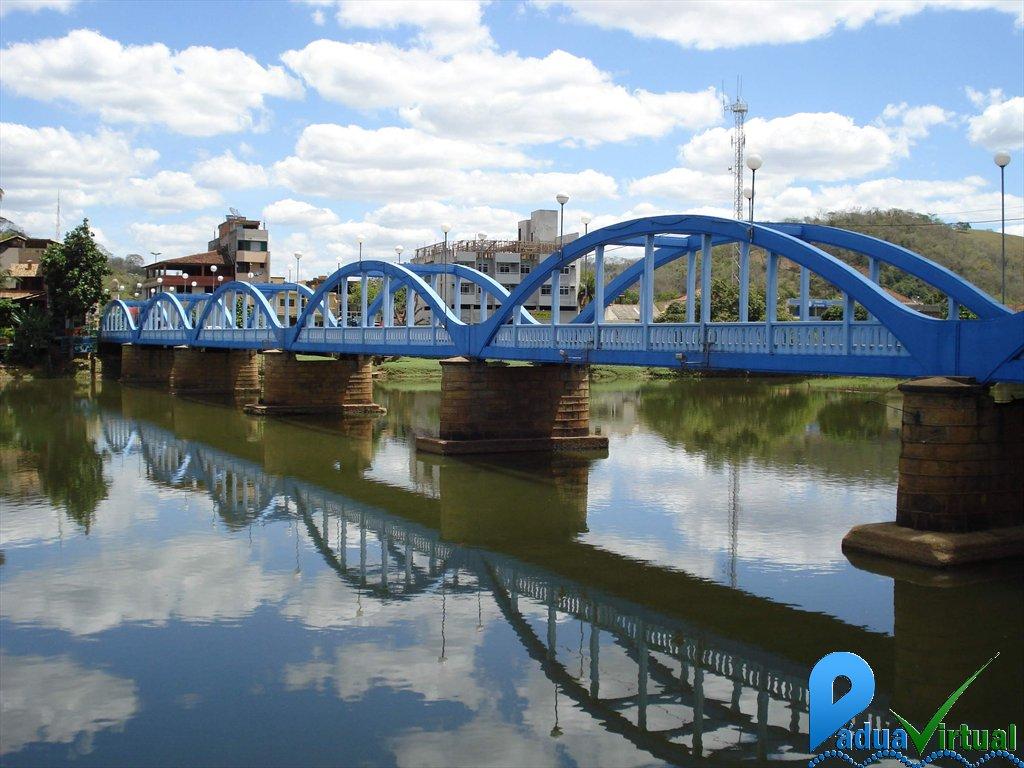 http://santoantoniodepadua.com.br/?p=738
29
HISTÓRICO
Ponte “Raul Veiga”
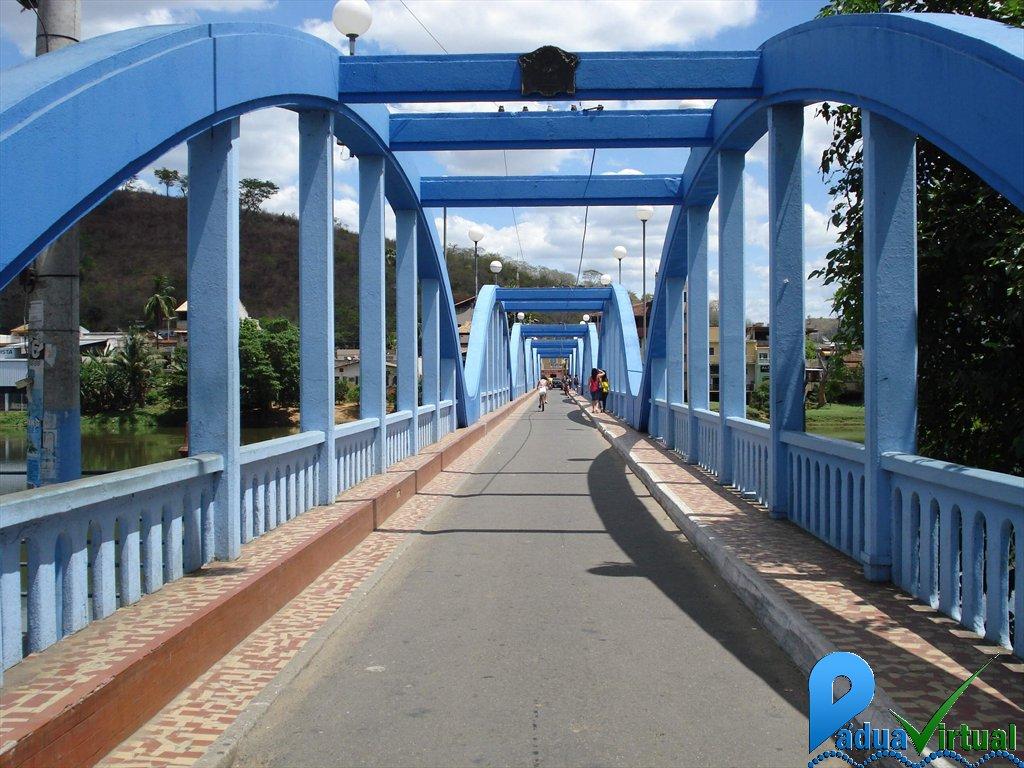 http://santoantoniodepadua.com.br/?p=738
30
HISTÓRICO
Ponte “Raul Veiga”
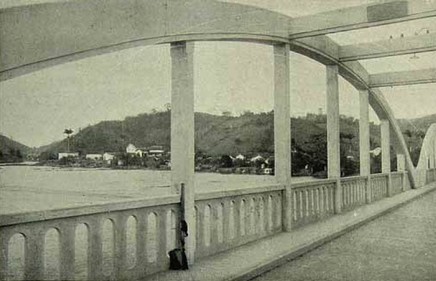 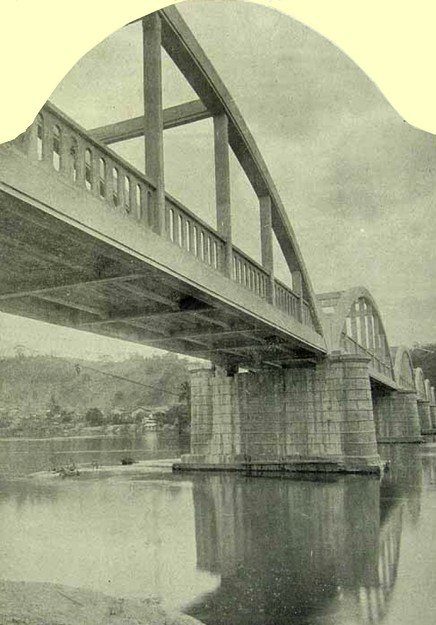 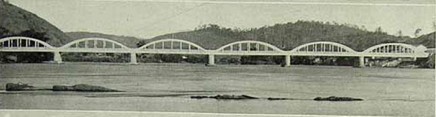 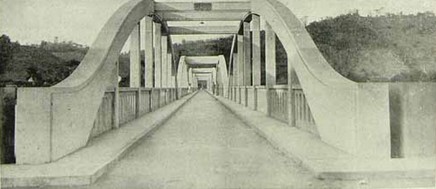 31
http://www.ibamendes.com/2011/09/fotos-antigas-do-rio-de-janeiro-viii.html
HISTÓRICO
Ponte “Presidente Sodré”, Cabo Frio/RJ
Arco parabólico de CA, com vão de 67 m, de 1926.
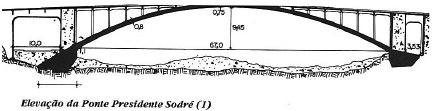 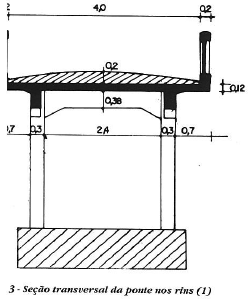 32
HISTÓRICO
Ponte “Presidente Sodré”
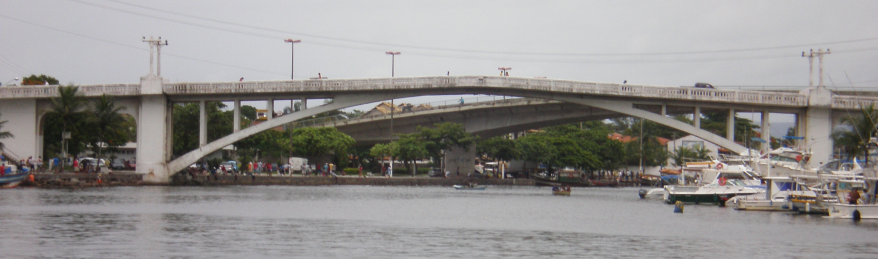 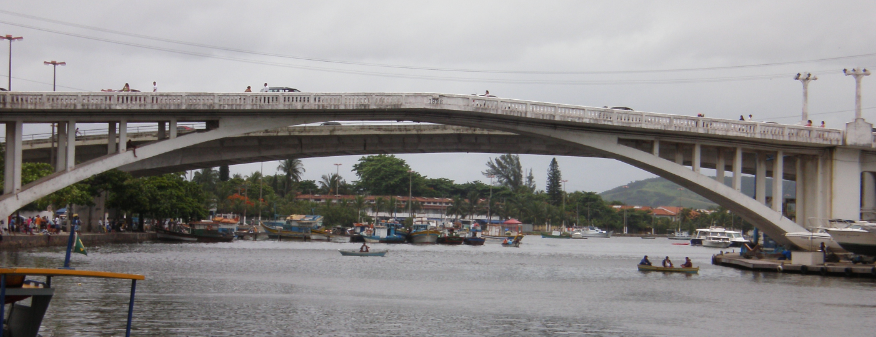 33
HISTÓRICO
Ponte “Hercílio Luz”, Florianópolis/SC
Uma das primeiras pontes pênseis construídas no Brasil, de aço. Faz a ligação da ilha com o continente. Comprimento total de 822 m, com 339 m de vão do tramo pênsil de correntes, de 1926.
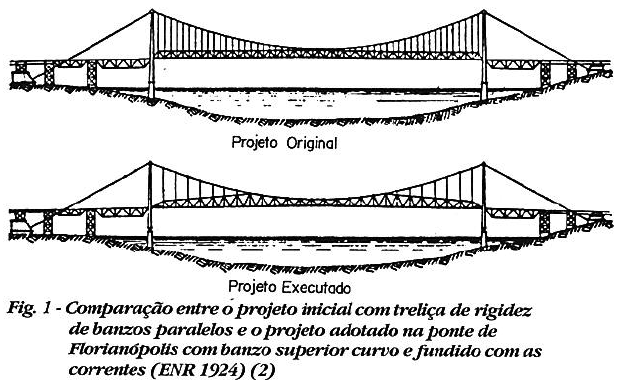 34
HISTÓRICO
Ponte “Hercílio Luz”
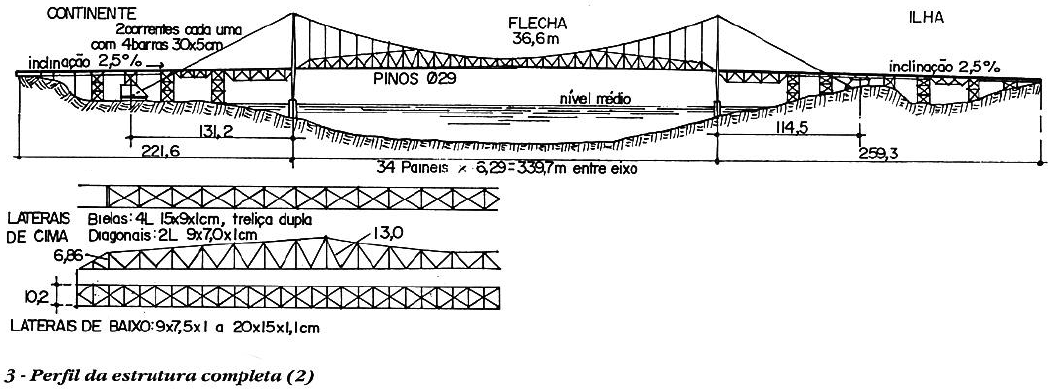 35
HISTÓRICO
Ponte “Hercílio Luz”
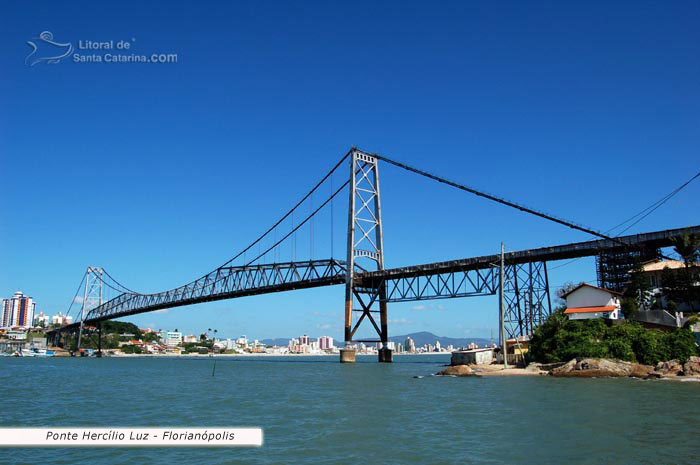 http://www.litoraldesantacatarina.com/foto/florianopolis/ponte-hercilio-luz-de-dia/634/
36
HISTÓRICO
Ponte “Hercílio Luz”
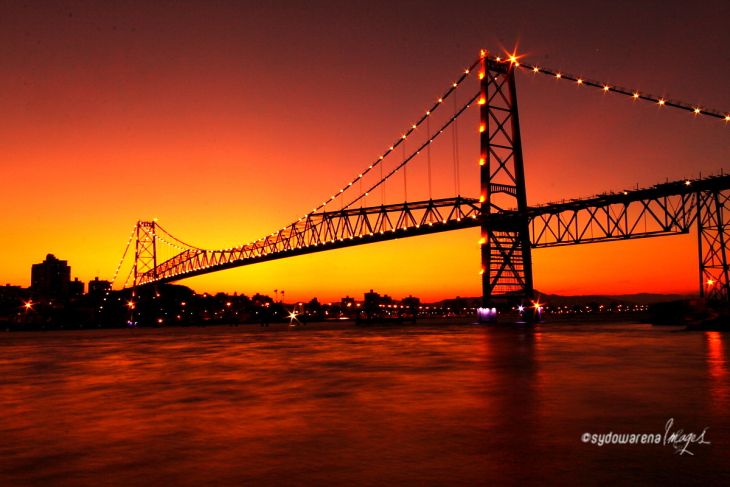 https://sydowarenaimages.wordpress.com/
37
HISTÓRICO
Ponte “Internacional Barão de Mauá”, entre Brasil e Uruguai
Foi a obra de maior porte construída até então (1930). De CA, comprimento de 340 m, vãos de 30 m.
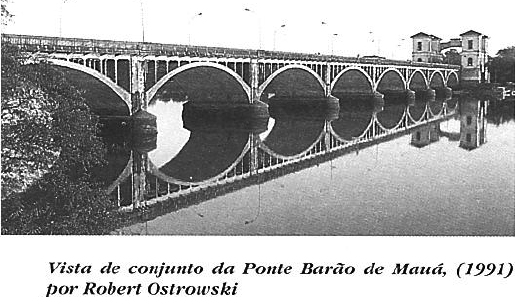 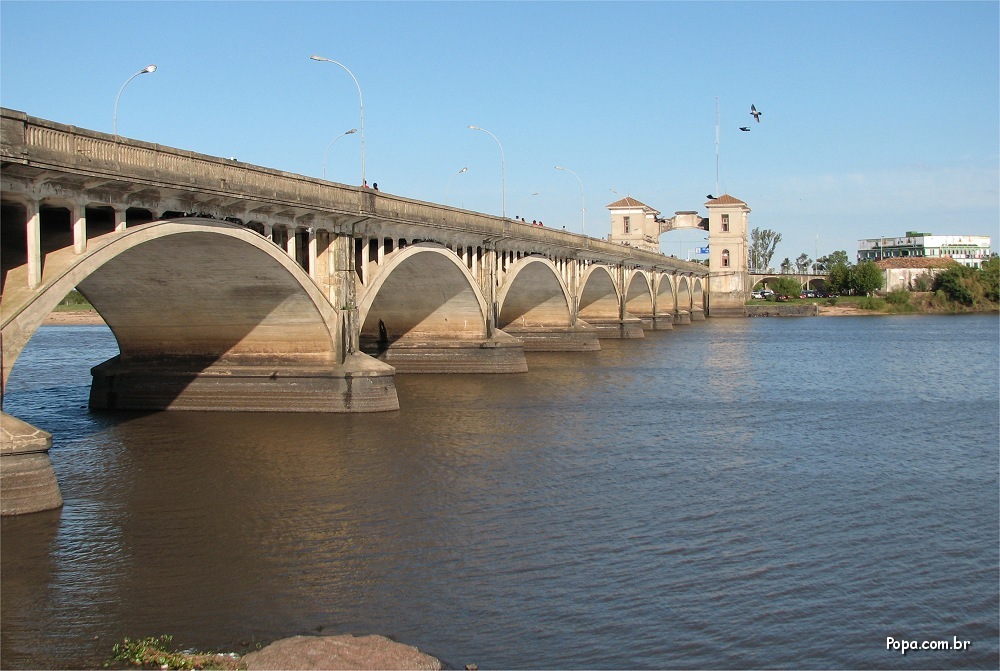 http://www.pousadansdasgracas.com/v3/index.php/component/k2/item/55-ponte-internacional-maua
38
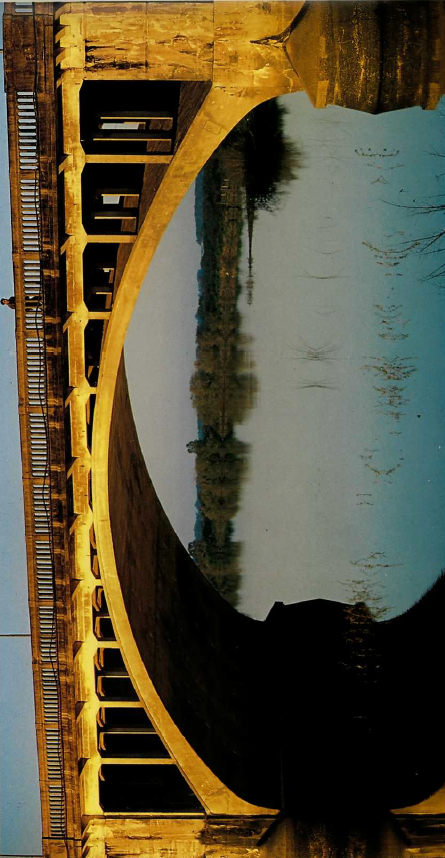 HISTÓRICO
Ponte “Internacional Barão de Mauá”
(MERCEDES-BENZ DO BRASIL - Fotografia de Robert Ostrowski)
39
HISTÓRICO
Ponte “Otto de Alencar”, Sobral/CE
De CA, comprimento total de 200 m, divididos em 8 tramos de 25 m, composta por 3 pórticos contínuos com tramos em balanços e vigas Gerber, de 1932.
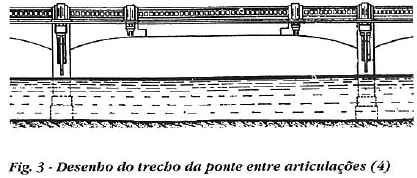 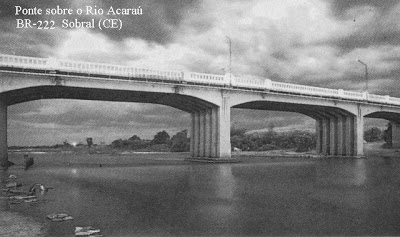 40
http://cearaemfotos.blogspot.com.br/2012/05/criacao-da-vila-de-sobral.html
HISTÓRICO
Ponte “Rio Tabagi”, Jataizinho/PR
De CA, viga reta com comprimento de 294 m, com vão máximo de 20 m, de 1935.
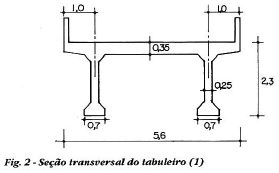 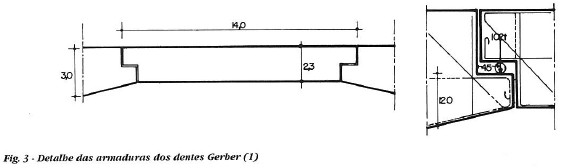 41
HISTÓRICO
Ponte “Rio Tabagi”
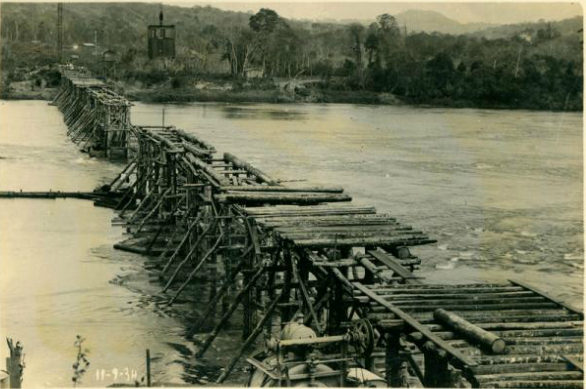 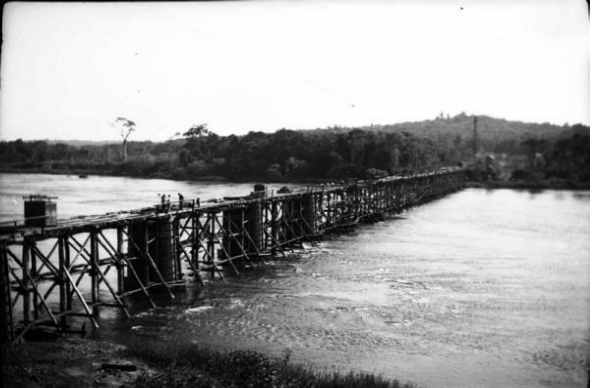 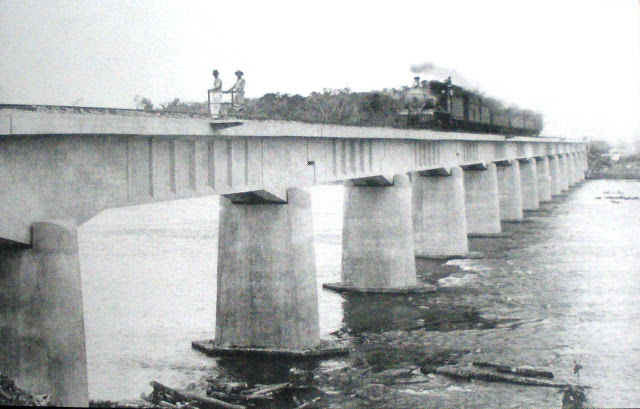 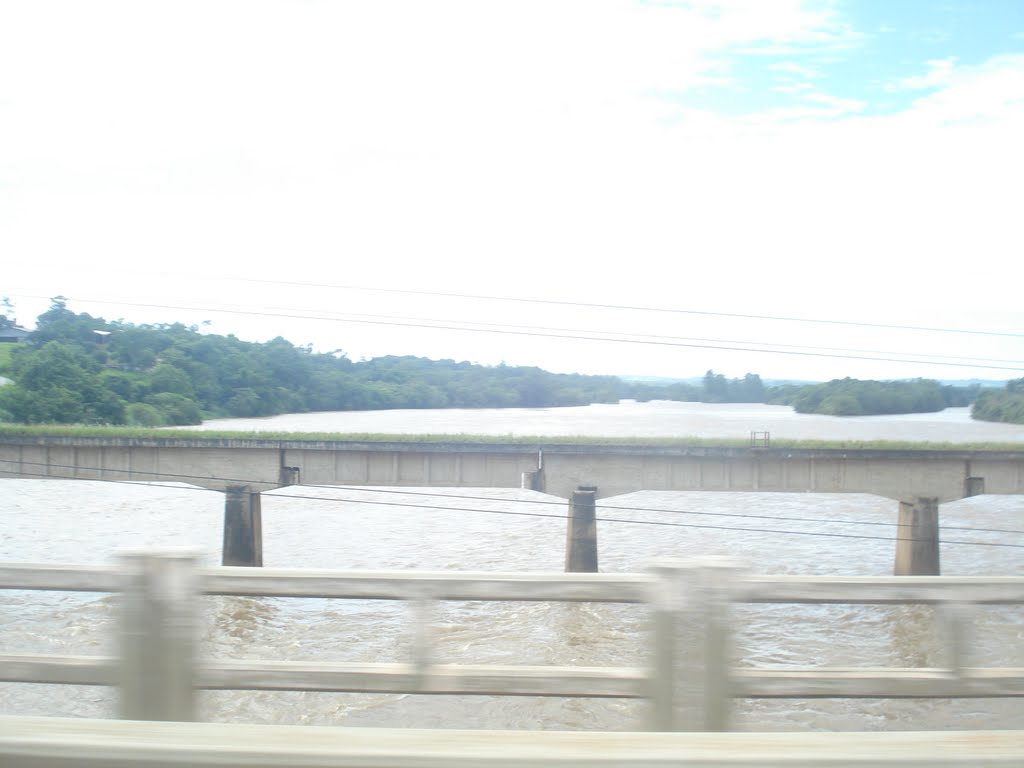 http://www.panoramio.com/photo/49143332
http://jataizinhoparatodos.blogspot.com.br/p/blog-page_43.html
42
HISTÓRICO
Ponte “Viaduto do Chá”, São Paulo/SP
De CA, comprimento de 110 m, pórtico triarticulado com vão de 66 m, de 1936.
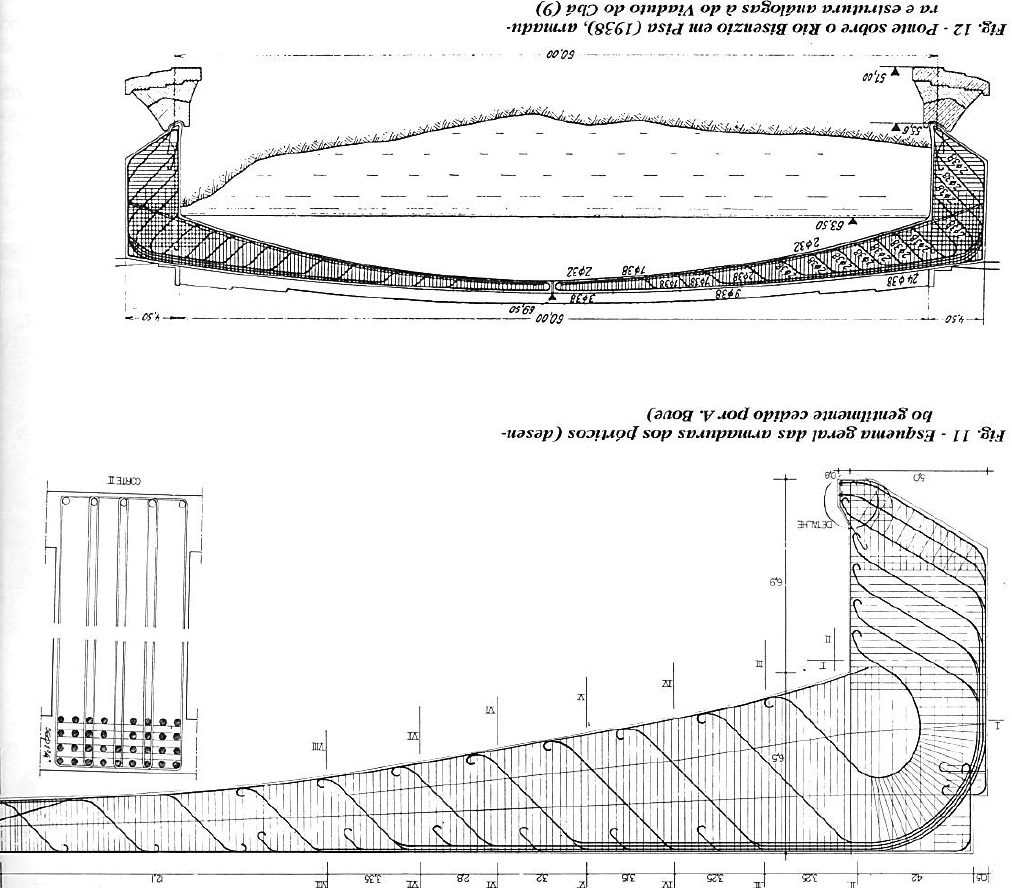 43
HISTÓRICO
Ponte “Viaduto do Chá”
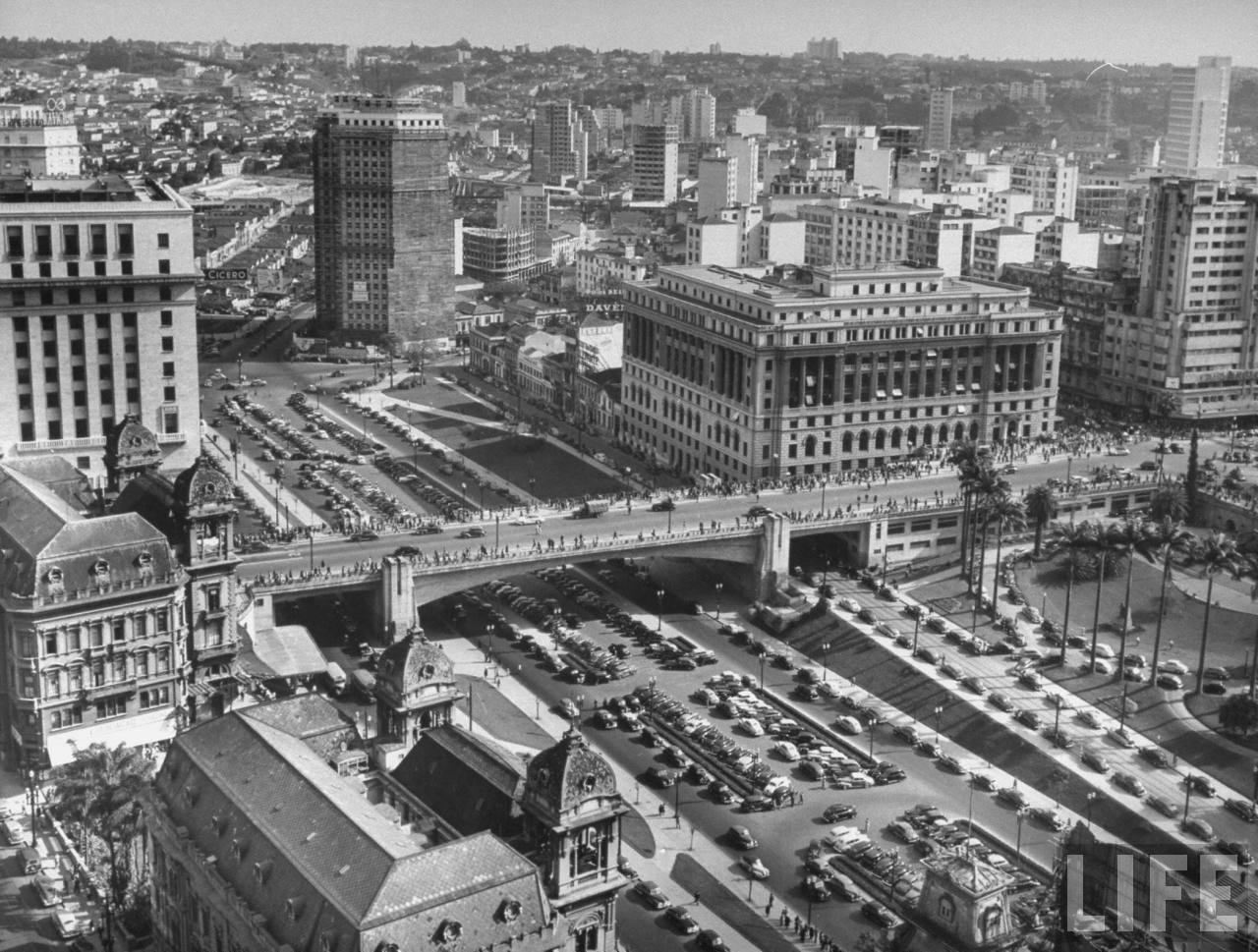 https://braises.hypotheses.org/date/2014/09
44
HISTÓRICO
Ponte “Rio Tietê”, Itu/SP
De CA, comprimento total de 95 m, vão de 72 m entre as articulações, de 1940.
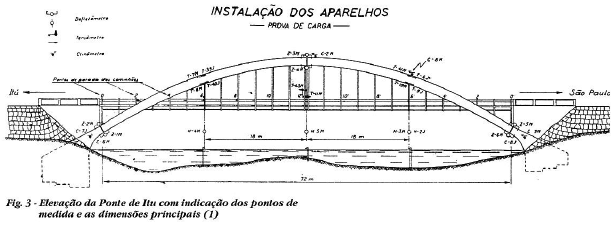 45
HISTÓRICO
Ponte “Rio Tietê”
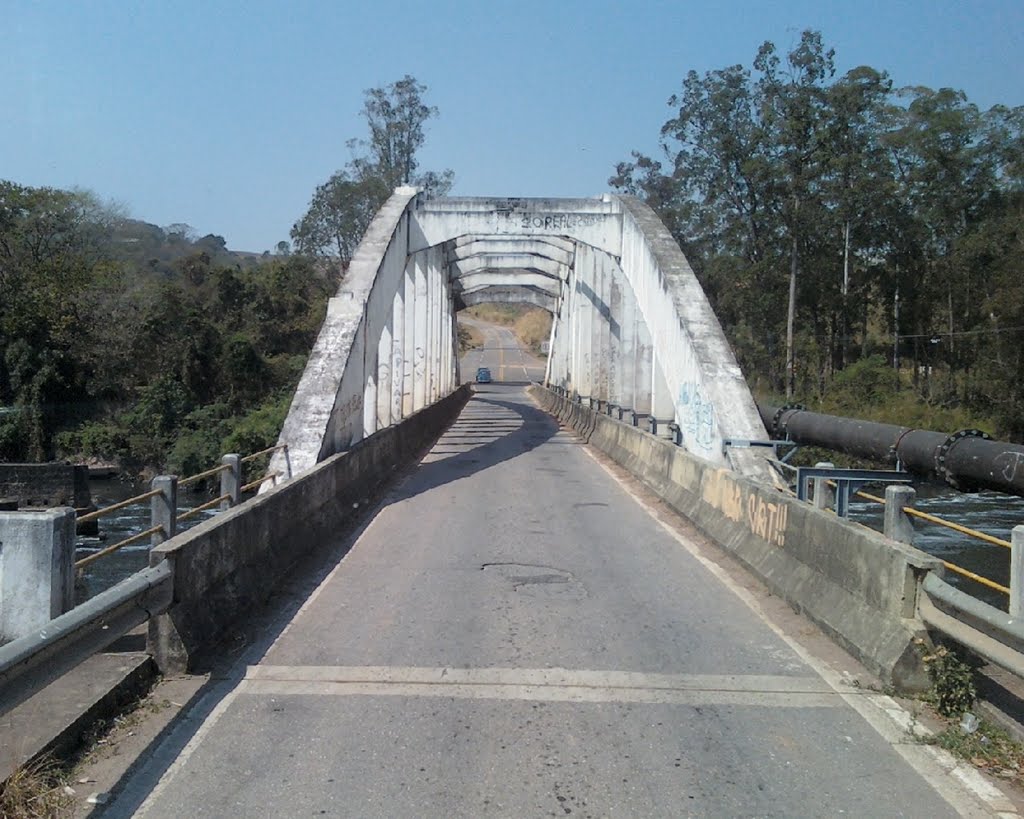 http://www.panoramio.com/photo/40058817
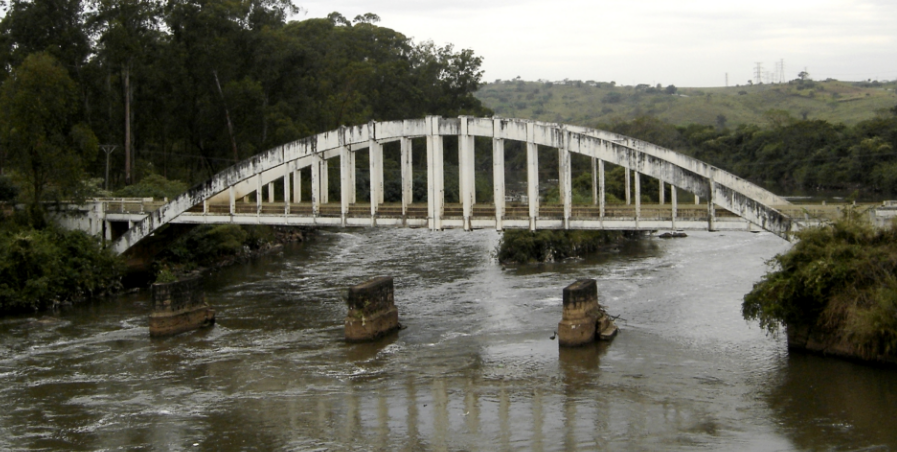 46
http://mapio.net/pic/p-26780057/
HISTÓRICO
Ponte “Rio das Antas”, entre Caxias e Vacaria/RG
Arco engastado de Concreto Armado (CA), com vão de 72 m, de 1943.
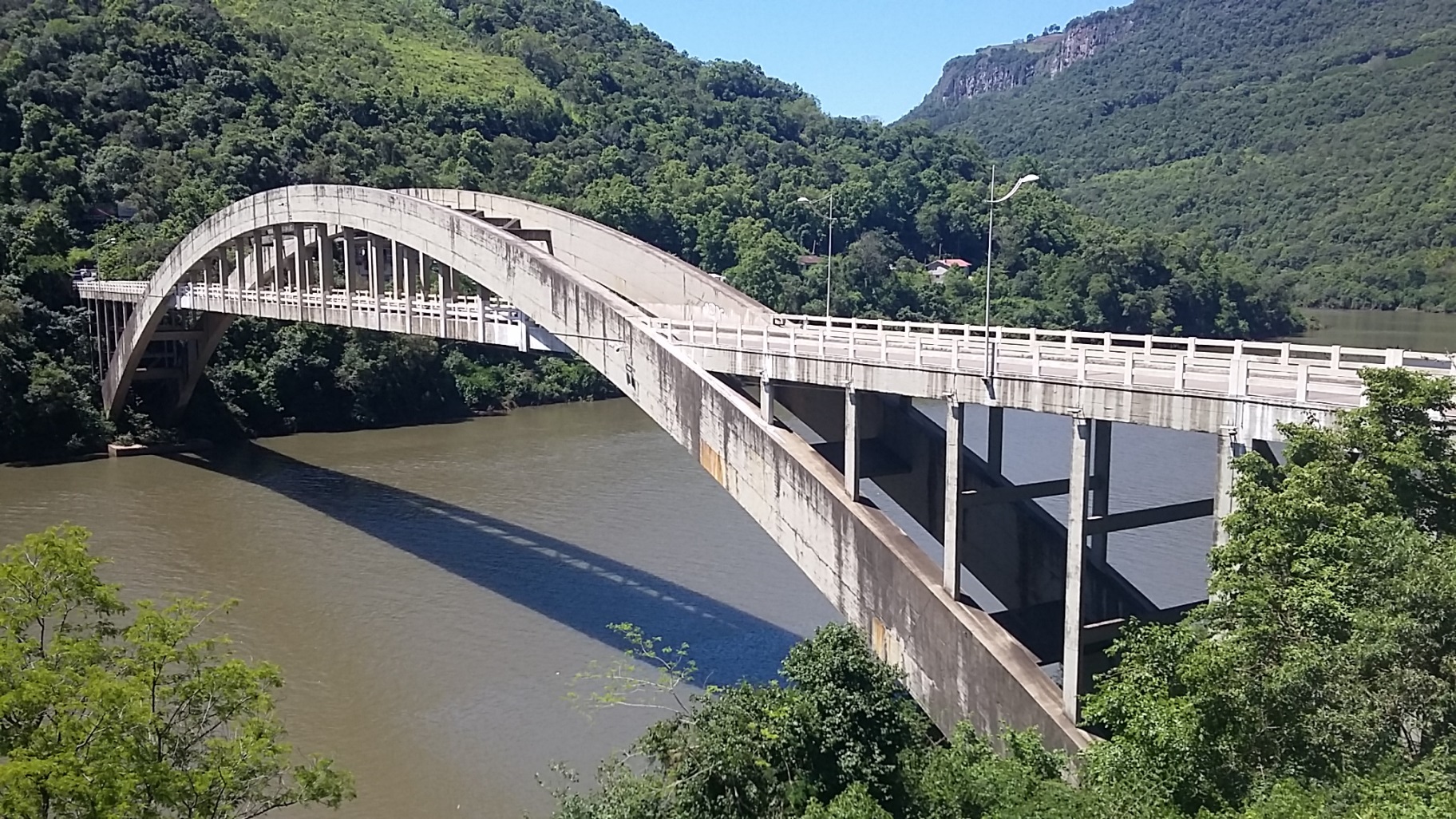 Fotografia do Autor
47
HISTÓRICO
Ponte “Rio das Antas”
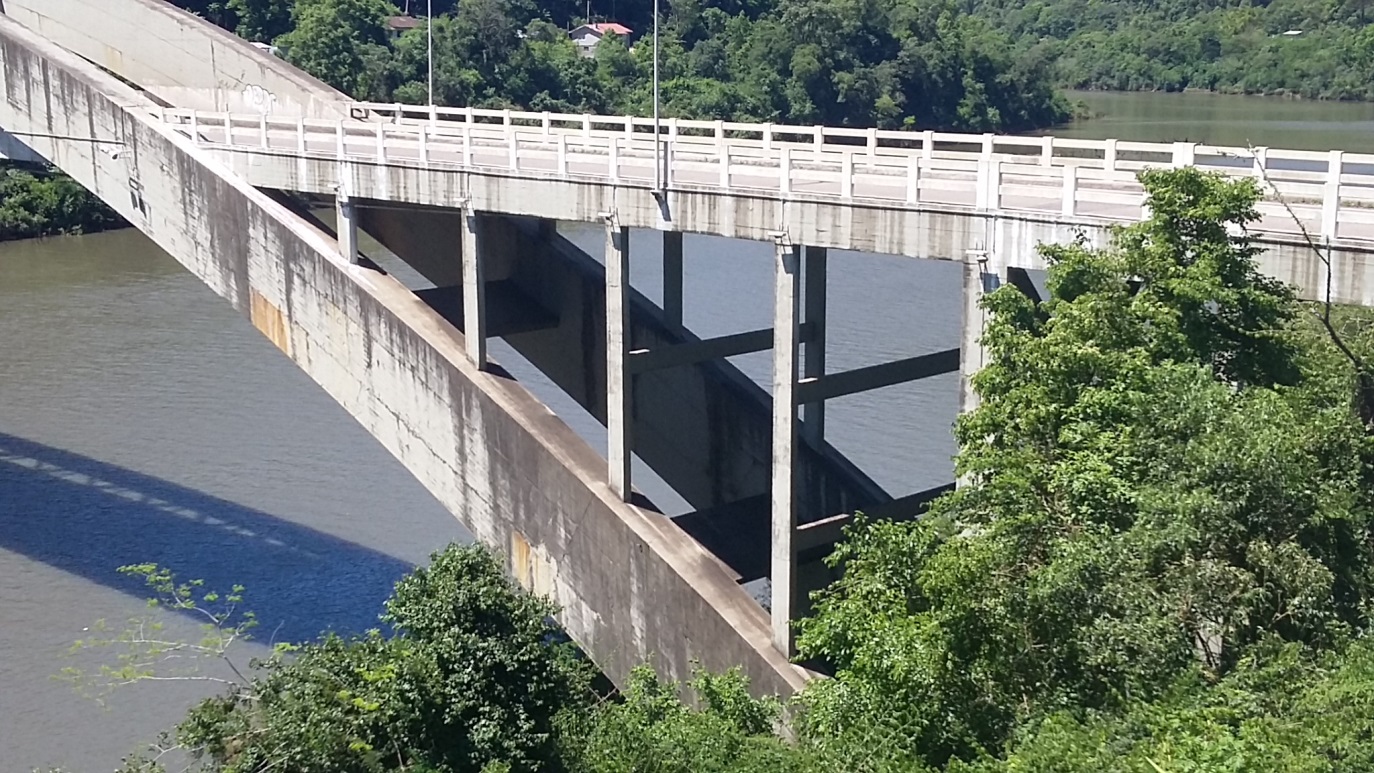 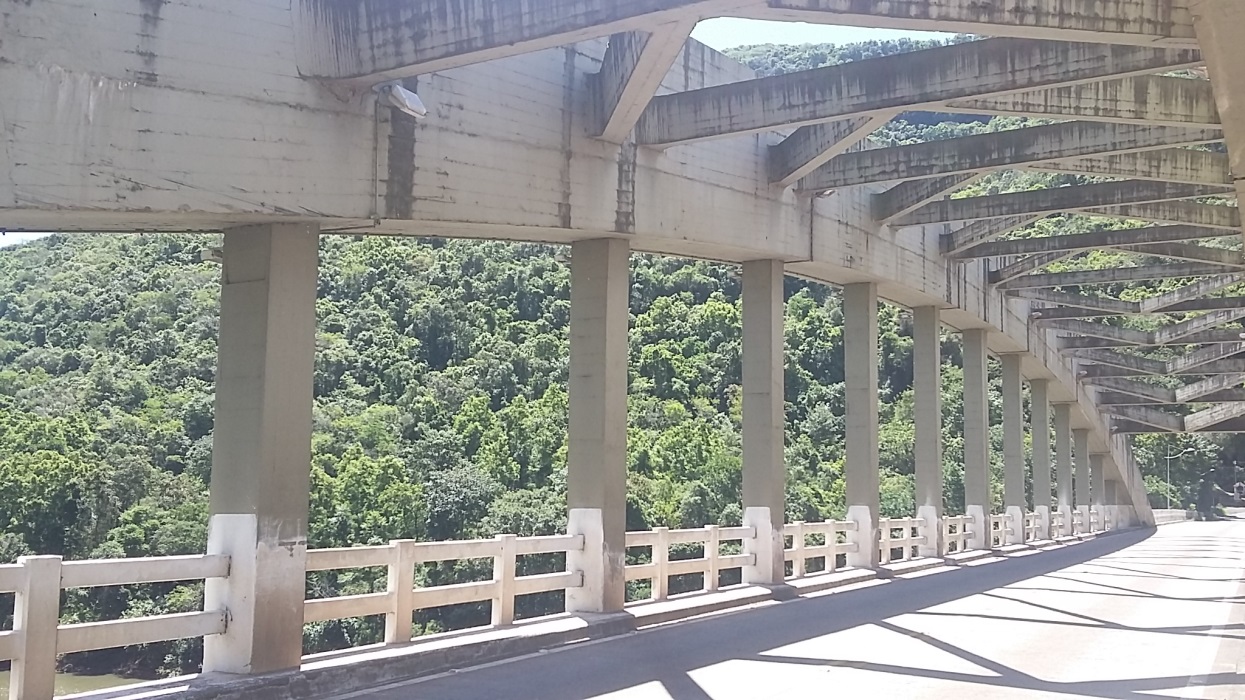 48
Fotografia do Autor
HISTÓRICO
Ponte “Rio das Antas”
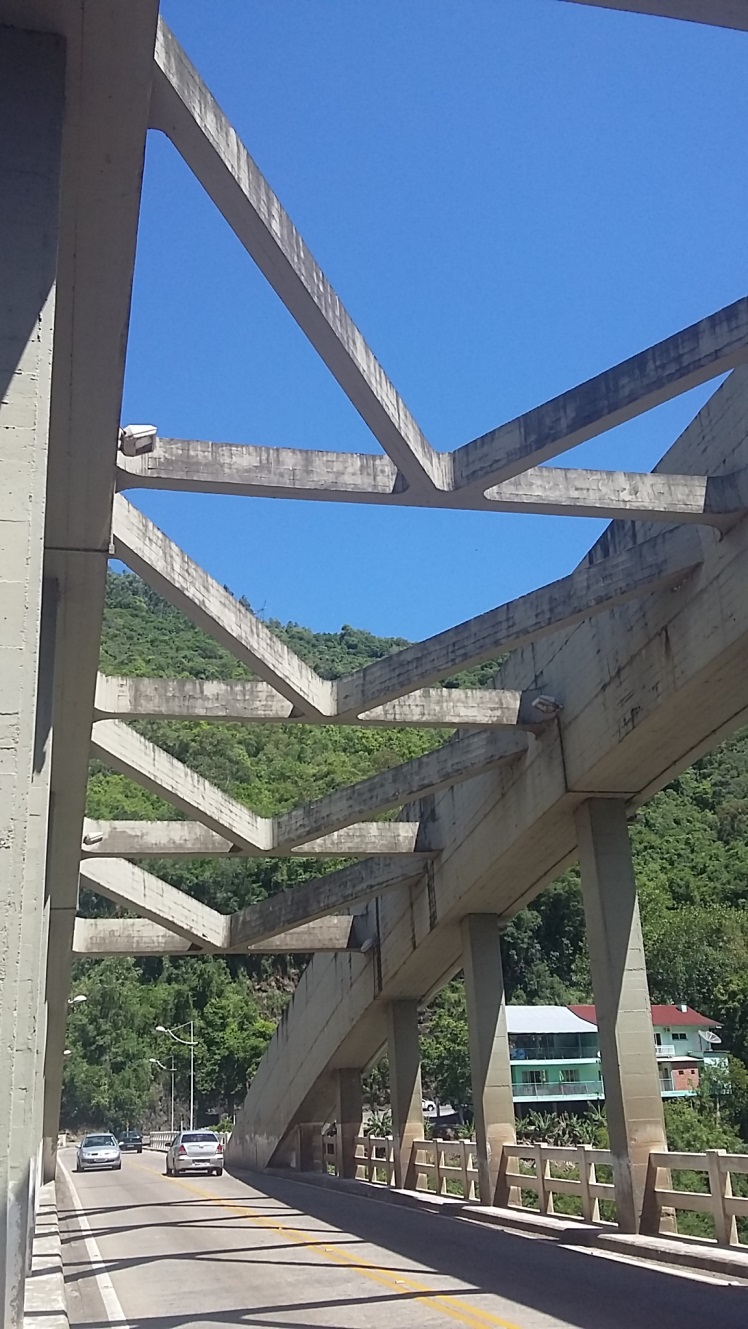 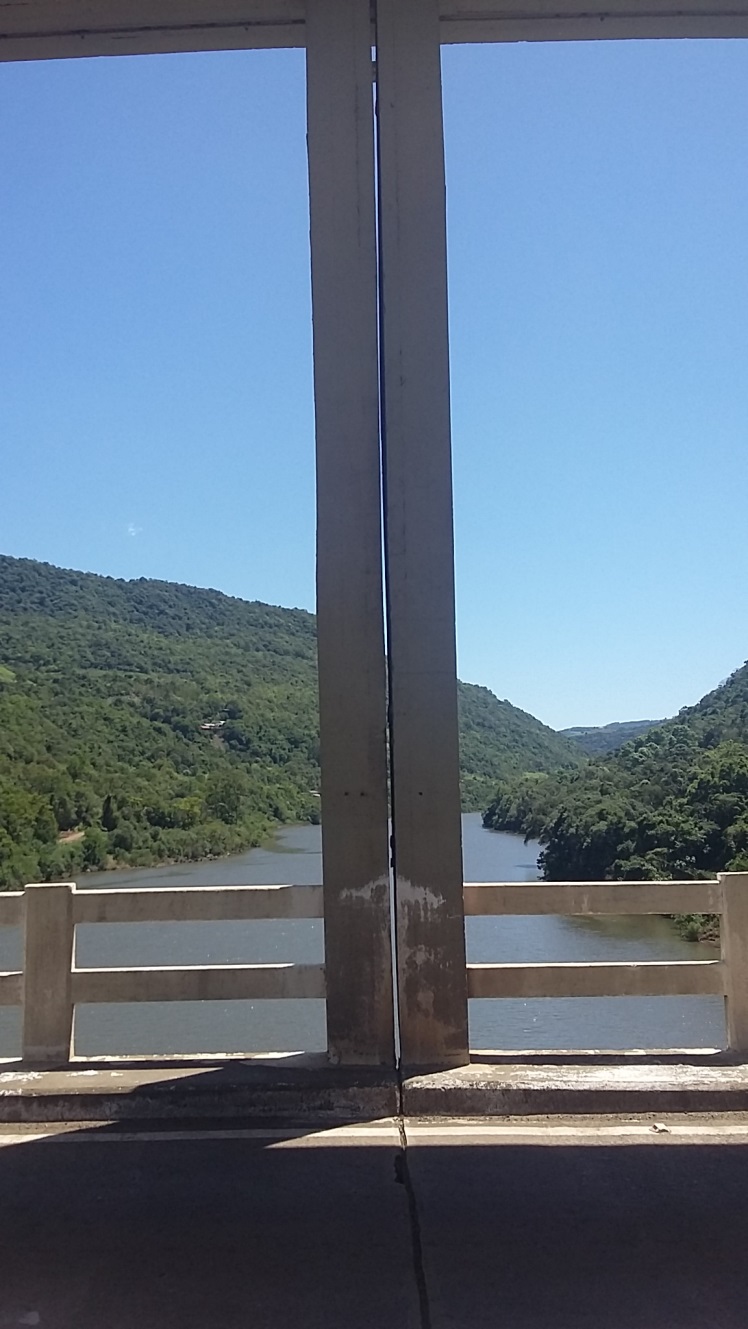 49
Fotografia de Paulo Bastos
HISTÓRICO
Ponte “Rio Camanducaia”, Cia Mogiana de Estradas de Ferro/SP
De CA, vigas longarinas, comprimento total de 40 m, com vão de 15 m, de 1945.
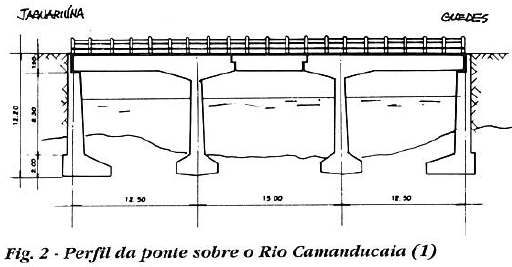 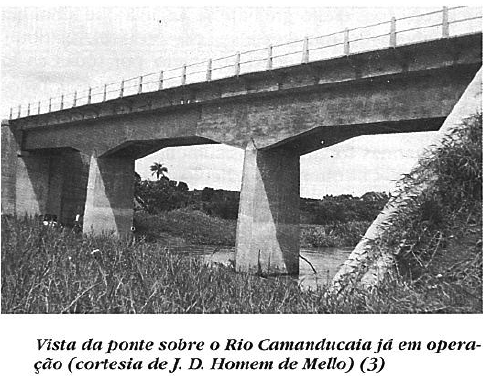 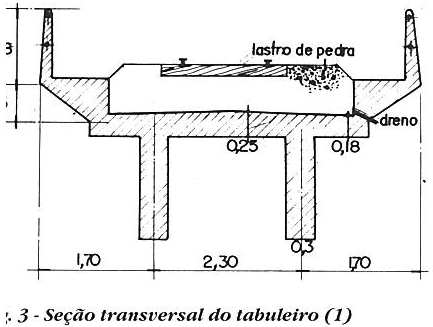 50
HISTÓRICO
Ponte “Rio Jaguari”, Cia Mogiana de Estradas de Ferro/SP
De CA, pórticos de três tramos de 20 m, comprimento total de 73 m, de 1945.
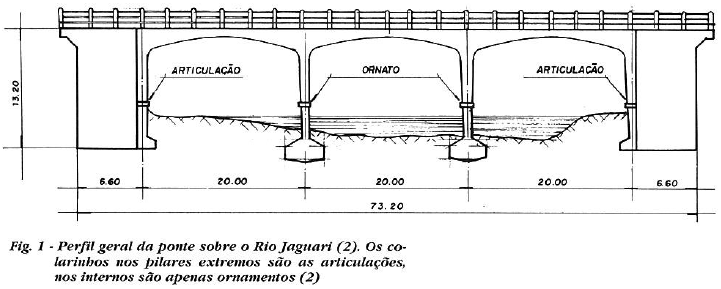 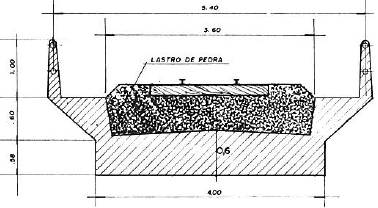 51
HISTÓRICO
Ponte “Galeão”, Rio de Janeiro/RJ
Primeira ponte em Concreto Protendido (CP) nas Américas. Comprimento total de 370 m, vigas pré-moldadas protendidas com vão máximo de 43 m, de 1949.
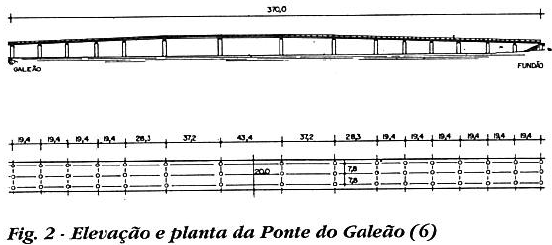 52
HISTÓRICO
Ponte “Galeão”
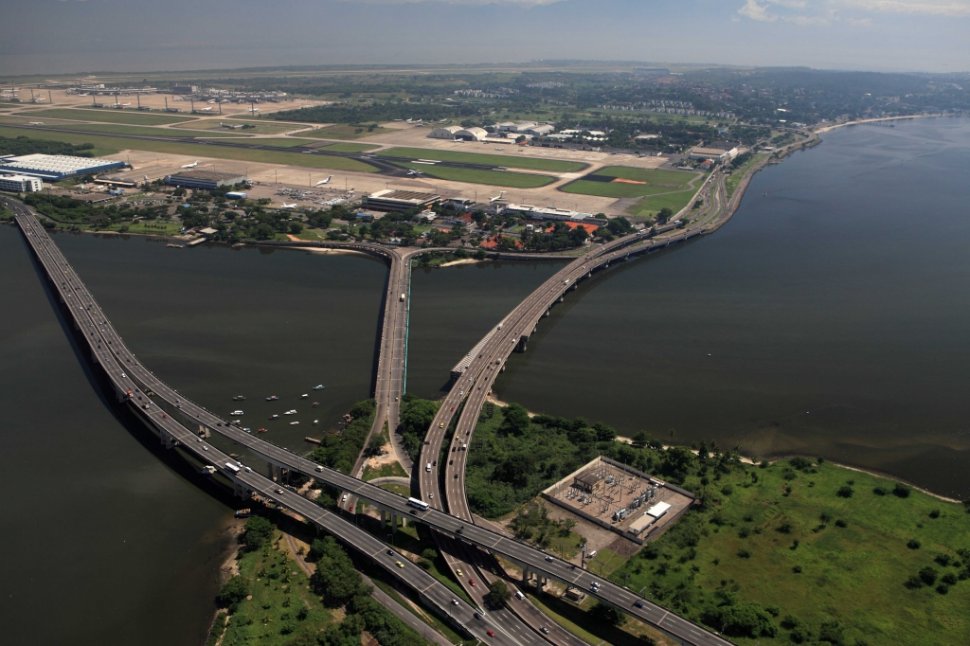 http://grupoaterpa.com.br/aterpa-mmartins/obras/pontes-e-viadutos/
53
HISTÓRICO
Ponte “Galeão”
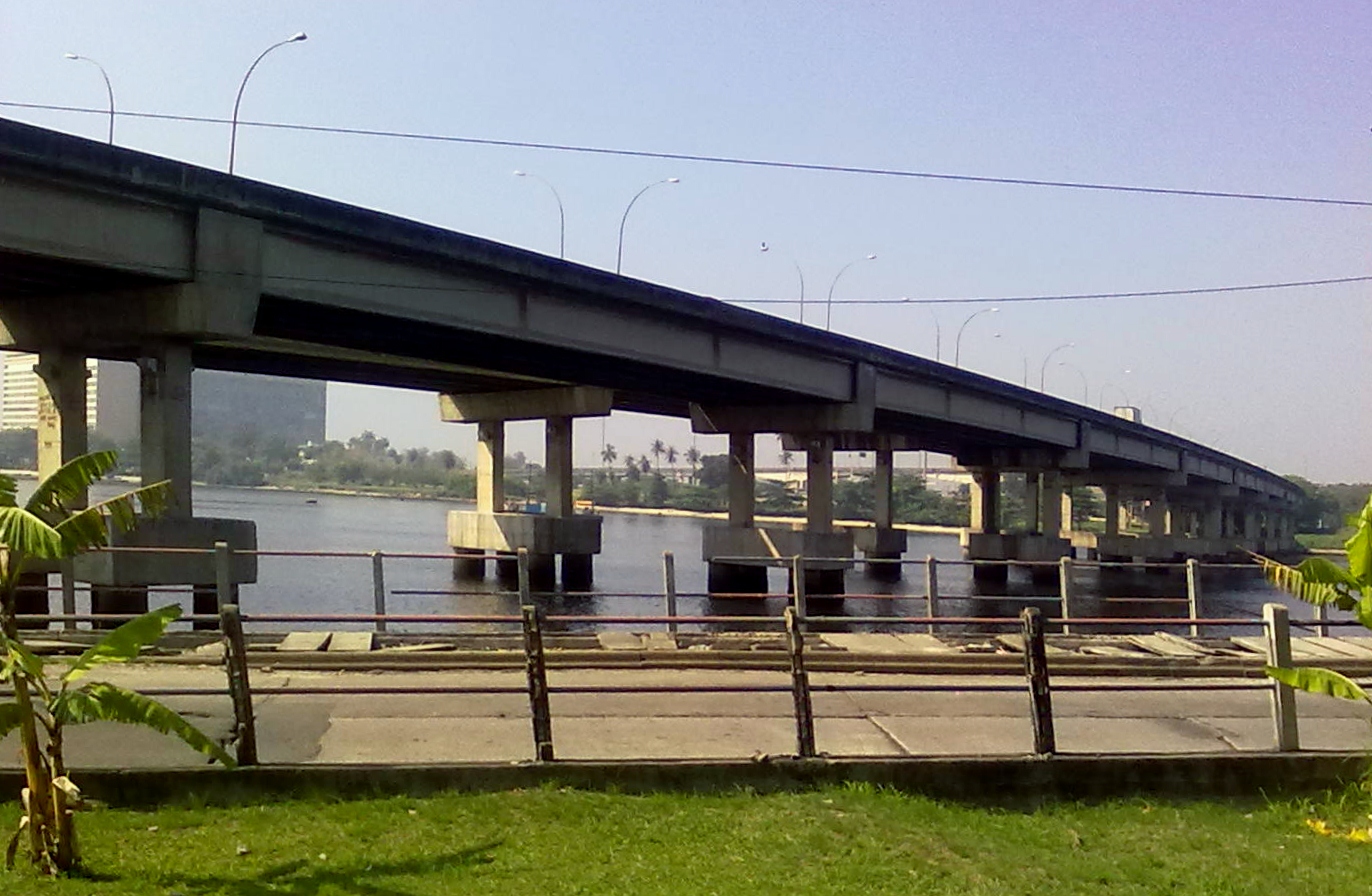 https://blogdoinsulano.wordpress.com/category/ponte-estaiada/
54
HISTÓRICO
Ponte “Juazeiro”, entre Juazeiro/BA e Petrolina/PE
Segunda obra em Concreto Protendido do Brasil, com recorde mundial em 1952 (viga contínua mais longa do mundo com 561 m em 13 tramos, com vão máximo de 45 m). Comprimento total da ponte de 800 m, com 20 tramos. Vigas pré-moldadas protendidas com 45 m, unidas nos pontos de momento nulo.
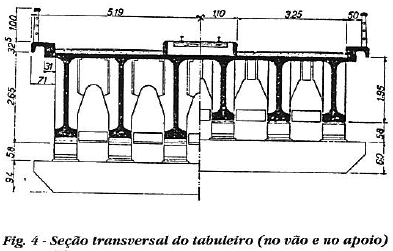 55
HISTÓRICO
Ponte “Juazeiro”
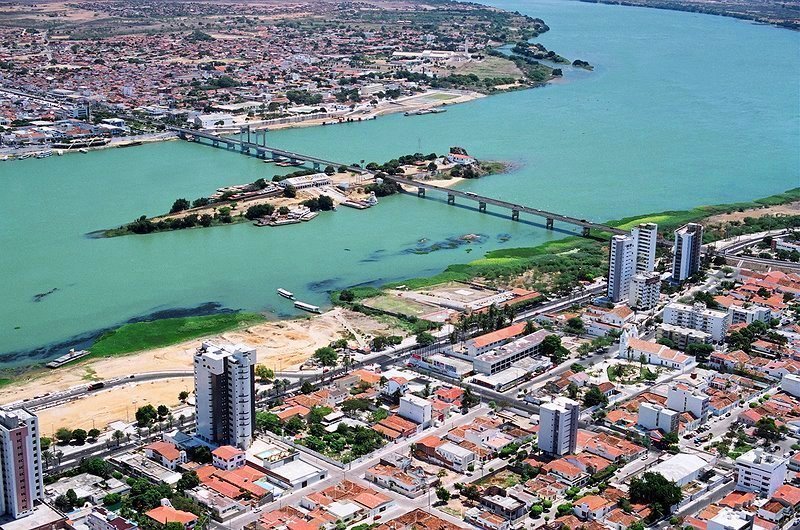 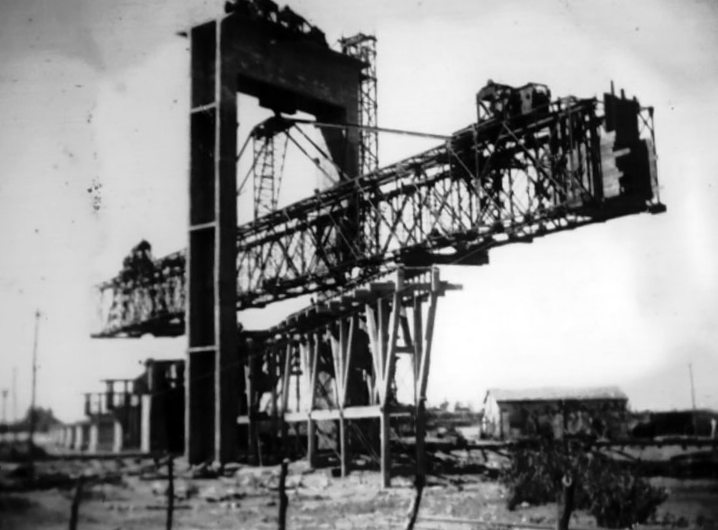 http://www.gazzeta.com.br/aimagem/page/8/
56
HISTÓRICO
Ponte “Juazeiro”
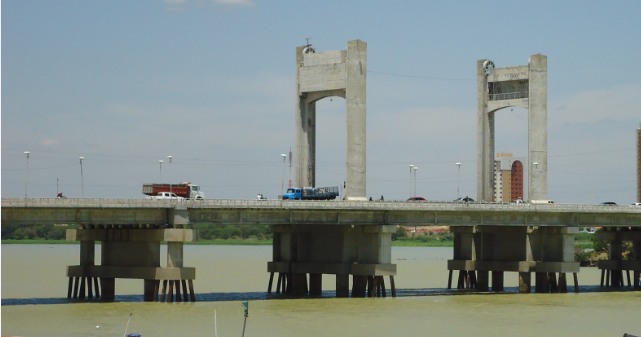 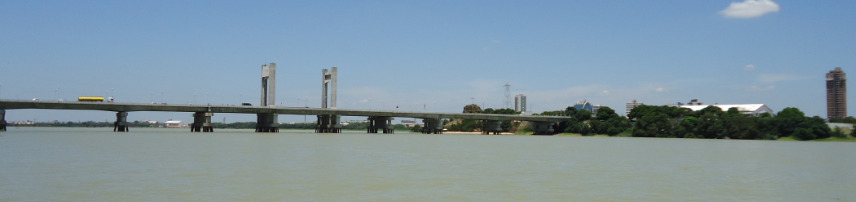 57
Fotografias do Autor
HISTÓRICO
Ponte “Juazeiro”
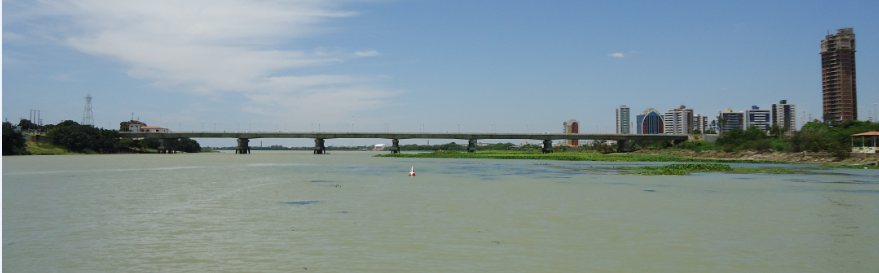 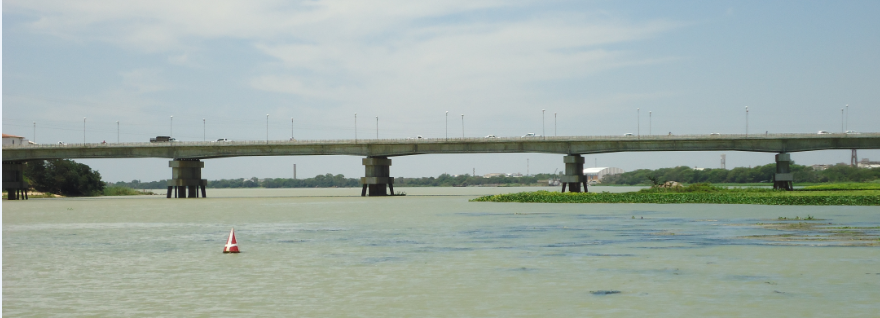 Fotografias do Autor
58
HISTÓRICO
Ponte “Juazeiro”
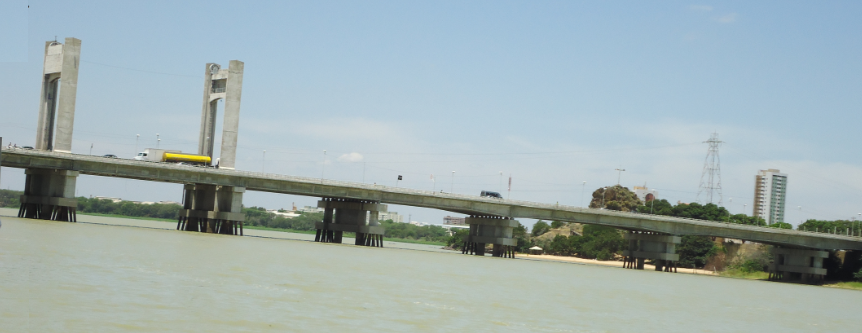 Fotografia do Autor
59
HISTÓRICO
Ponte “Viaduto das Almas”, Conselheiro Lafayette/MG
De CA, com comprimento de 262 m, com diversos pilares distanciados 7 m, de 1953.
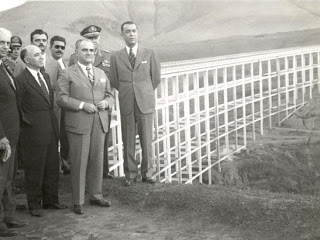 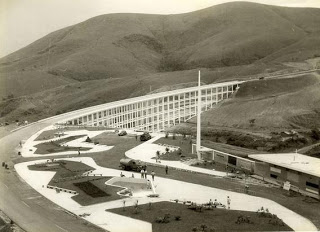 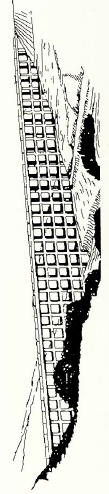 http://viadutodasalmasoficial.blogspot.com.br/
60
(MERCEDES-BENZ DO BRASIL - Fotografia de Robert Ostrowski)
HISTÓRICO
Ponte “Viaduto das Almas”
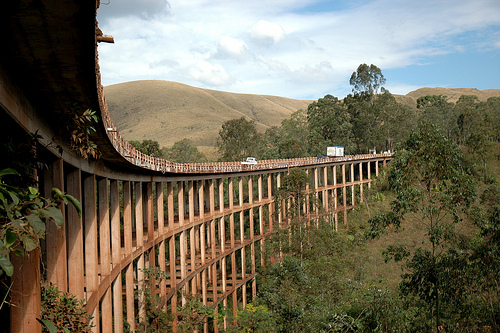 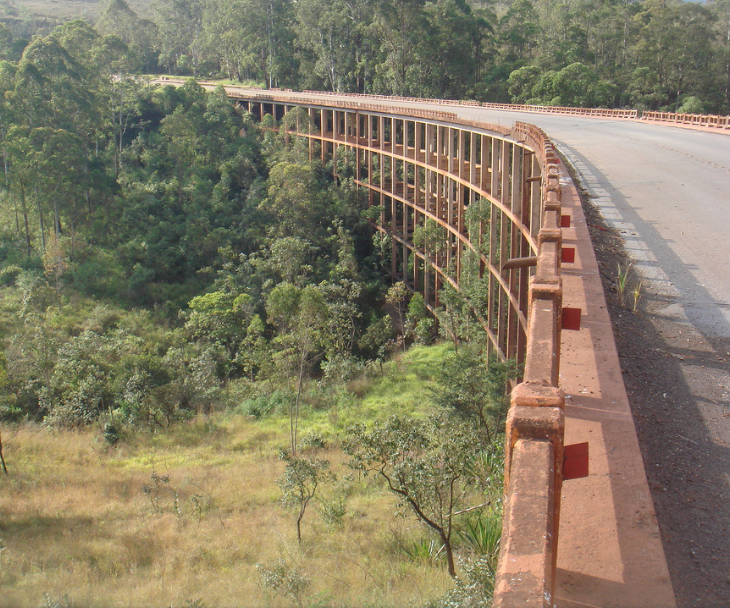 http://portale7.blogspot.com.br/2012/01/o-viaduto-das-almas.html
https://www.flickr.com/photos/60145241@N00/6025925044/in/photostream/
61
HISTÓRICO
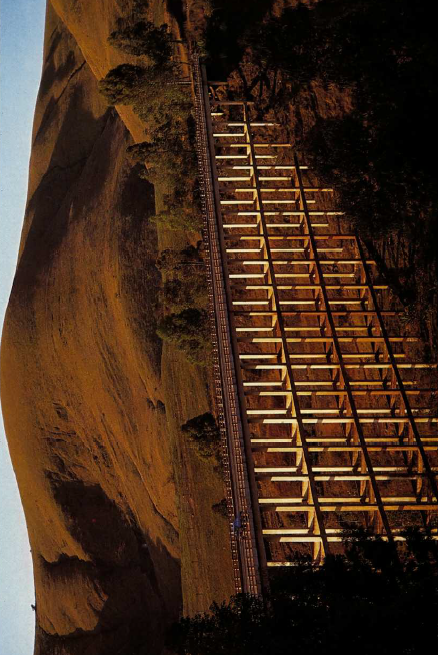 Ponte “Viaduto das Almas”
(MERCEDES-BENZ DO BRASIL - Fotografia de Robert Ostrowski)
62
HISTÓRICO
Ponte “Eng. Antonio Nunes Galvão”, no Paraná.
Ponte ferroviária de CA, comprimento total de 457 m, de 1957.
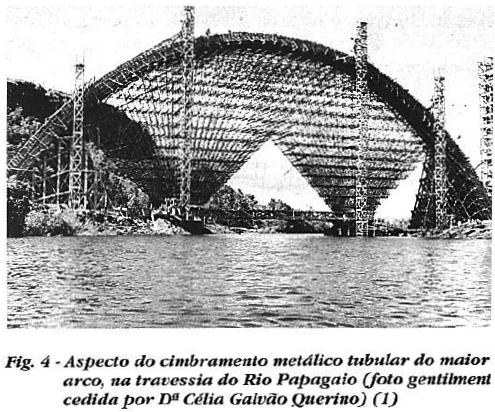 63
HISTÓRICO
Ponte “Eng. Antonio Nunes Galvão”
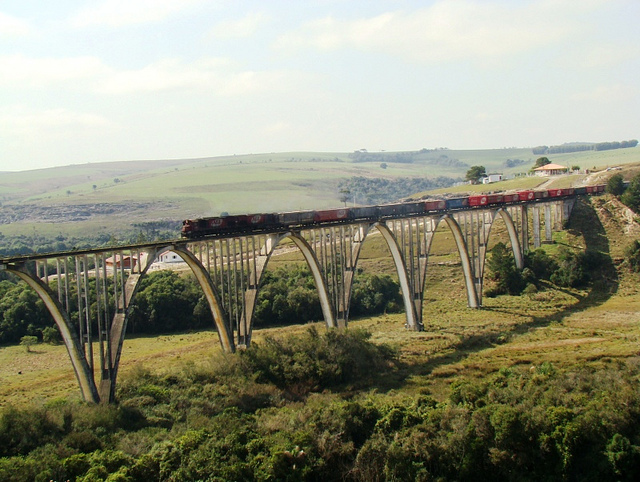 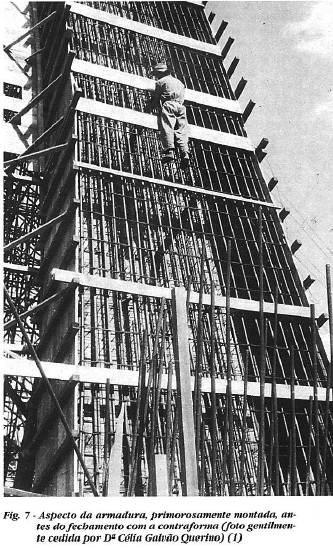 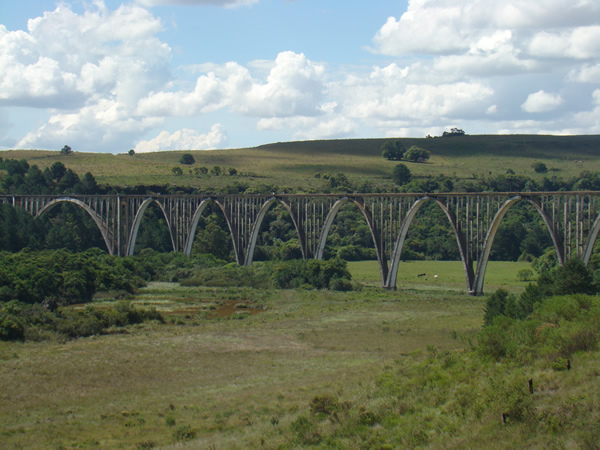 http://www.skyscrapercity.com/showthread.php?t=605941&page=8
64
HISTÓRICO
Ponte “Eng. Antonio Nunes Galvão”
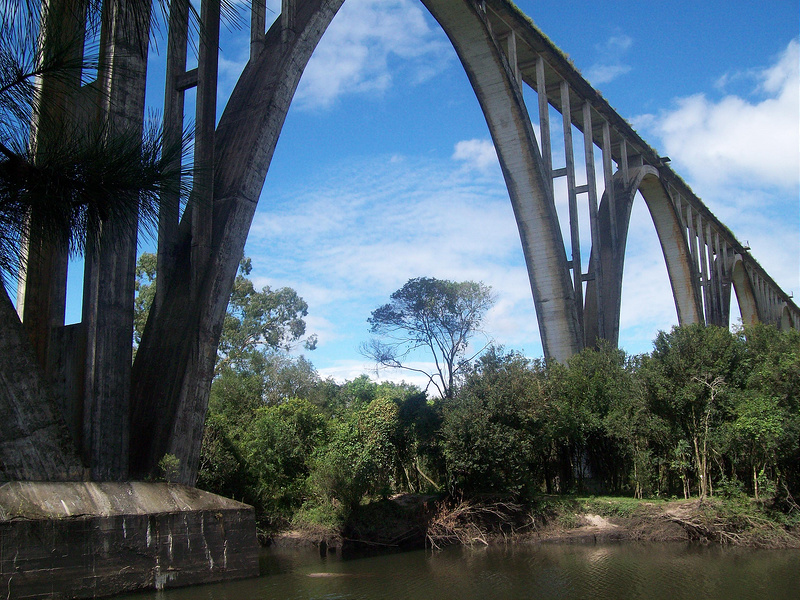 http://www.skyscrapercity.com/showthread.php?t=605941&page=8
65
HISTÓRICO
Ponte “da Amizade”, entre Brasil e Paraguai
De CA, comprimento total de 552 m, com arco de 303 m, de 1962.
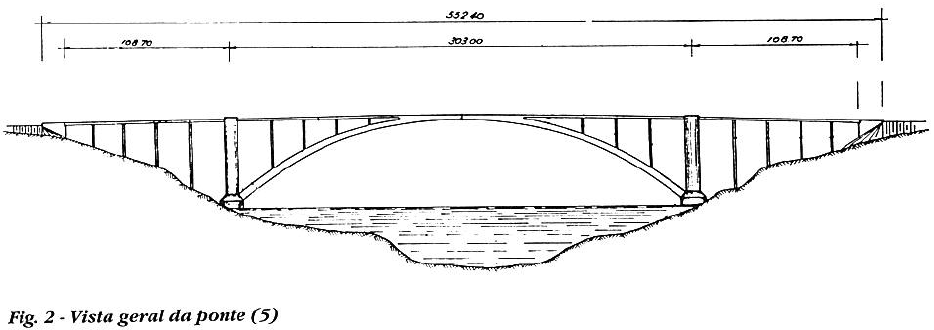 66
HISTÓRICO
Ponte “da Amizade”
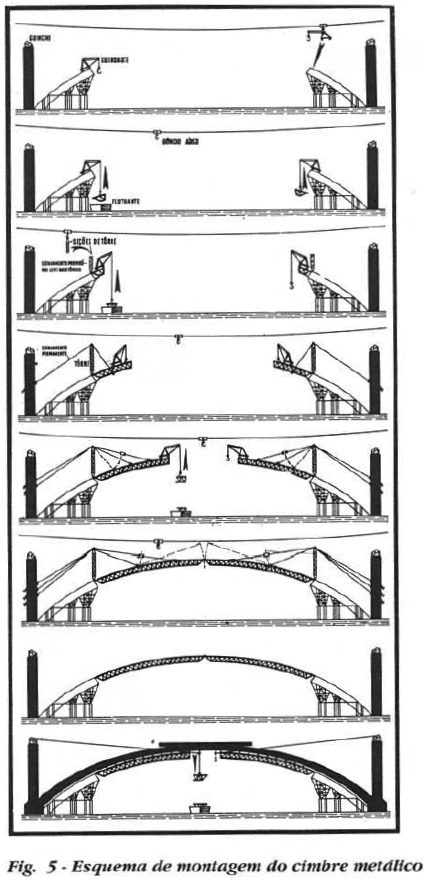 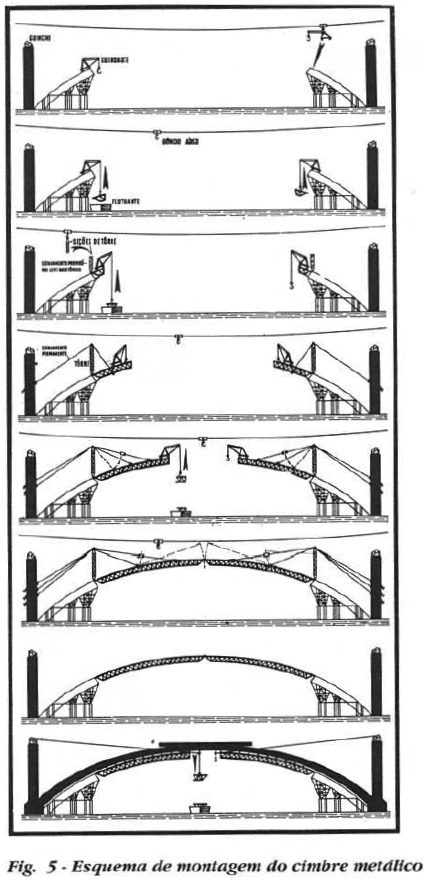 67
HISTÓRICO
Ponte “da Amizade”
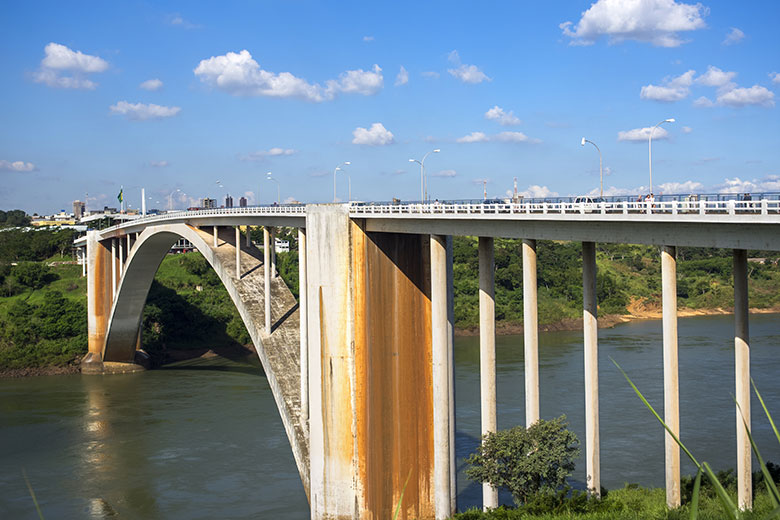 http://www.marolacomcarambola.com.br/compras-no-paraguai/
68
HISTÓRICO
Ponte “da Amizade”
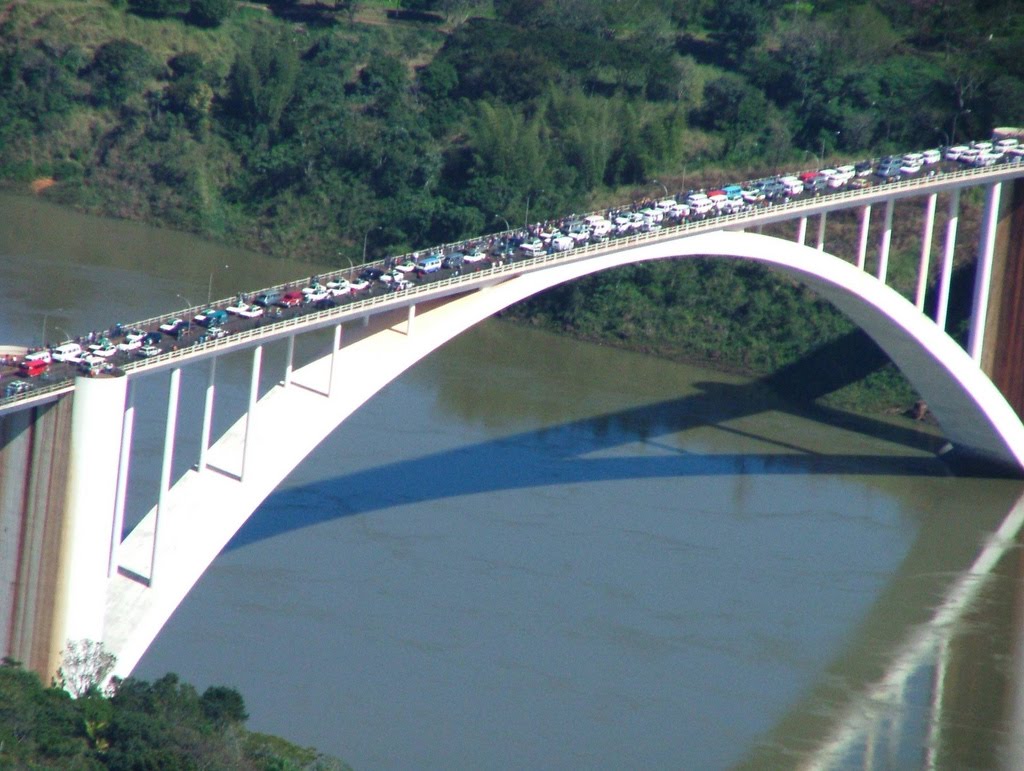 http://py.worldmapz.com/photo/4119_de.htm
69
HISTÓRICO
Ponte “Maurício Joppert” (agora Hélio Serejo), Presidente Epitácio/SP
Uma das mais importantes obras de Concreto Protendido (CP). Comprimento total de 2.550 m, com processo de balanço sucessivo nos trechos engastados nos pilares, moldados no local, 7 tramos de 112 m, com vigas pré-moldadas protendidas nos centro dos vãos, de 1964.
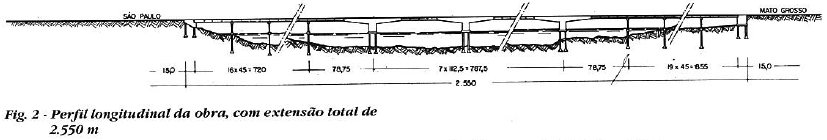 70
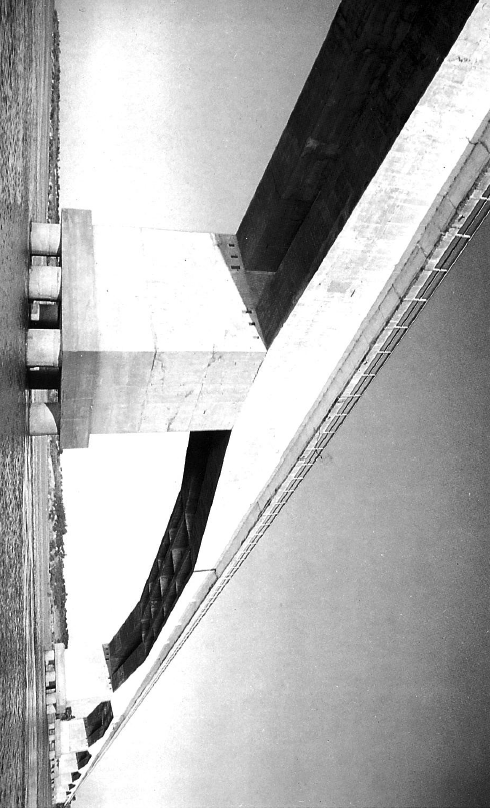 HISTÓRICO
Ponte “Maurício Joppert”
(MERCEDES-BENZ DO BRASIL - Fotografia de Robert Ostrowski)
71
HISTÓRICO
Ponte “Maurício Joppert”
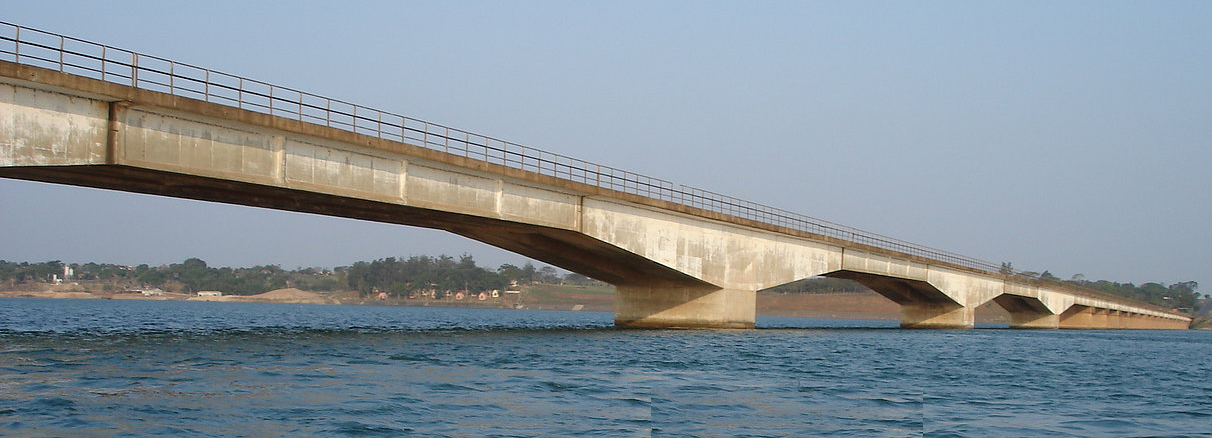 http://www.lanchaamajuma.com/
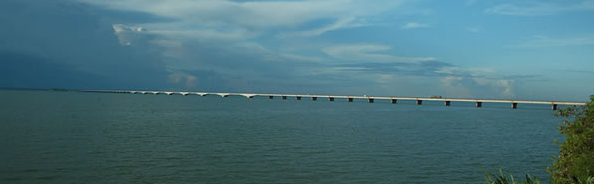 72
http://aprecesp.com.br/presidenteepitacio
HISTÓRICO
Ponte “Maurício Joppert”
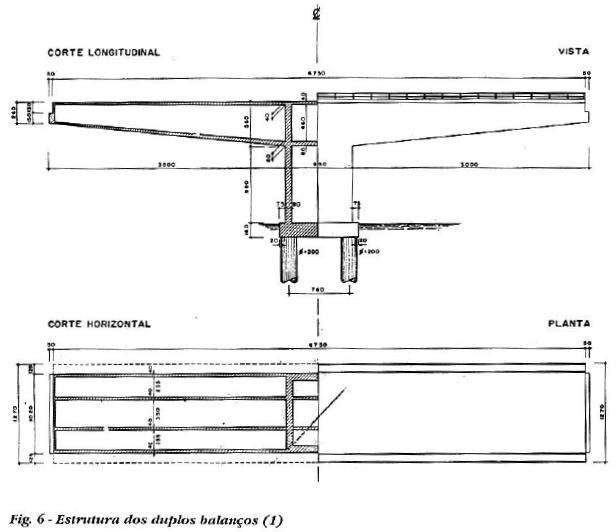 73
HISTÓRICO
Ponte “Maurício Joppert”
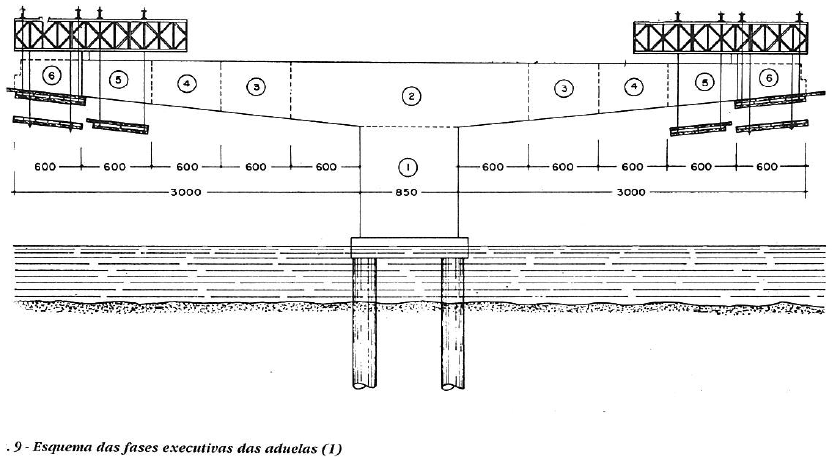 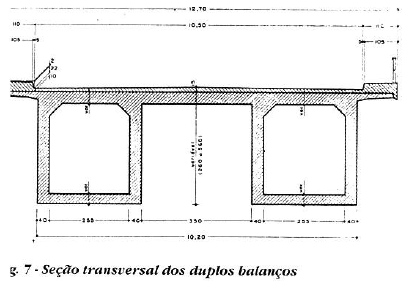 74
HISTÓRICO
Ponte “Maurício Joppert”
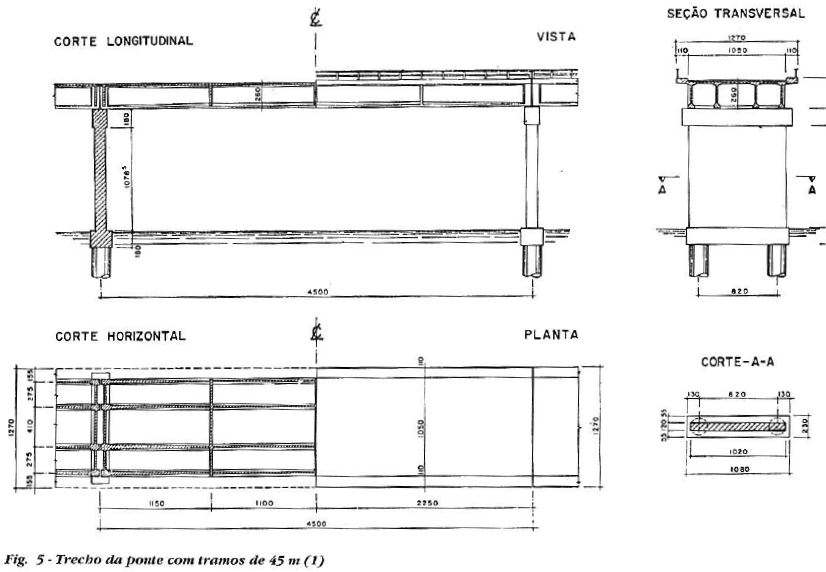 75
HISTÓRICO
Ponte “Maurício Joppert”
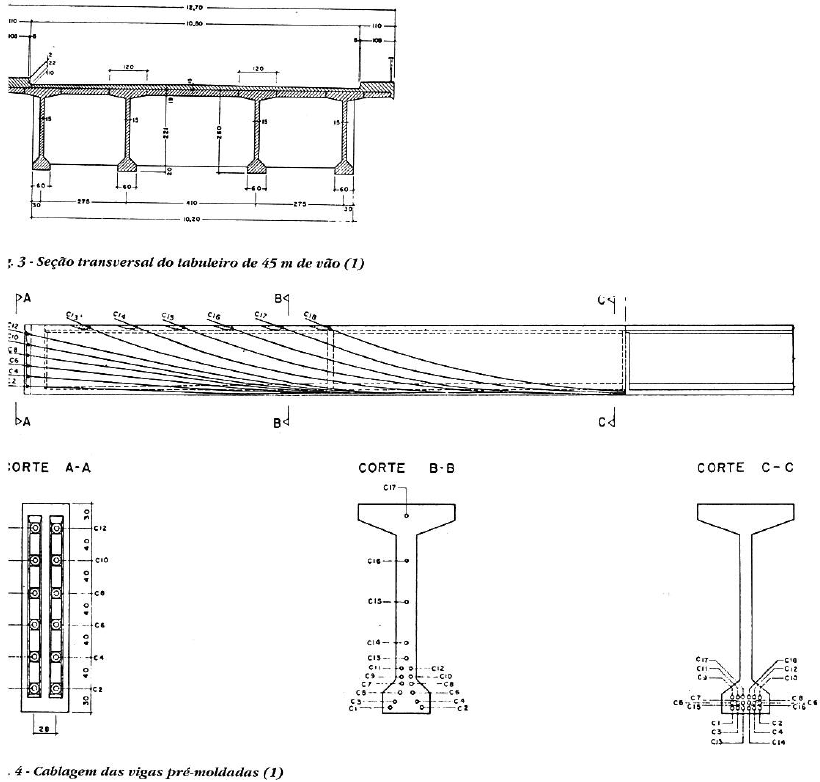 76
HISTÓRICO
Ponte “Maurício Joppert”
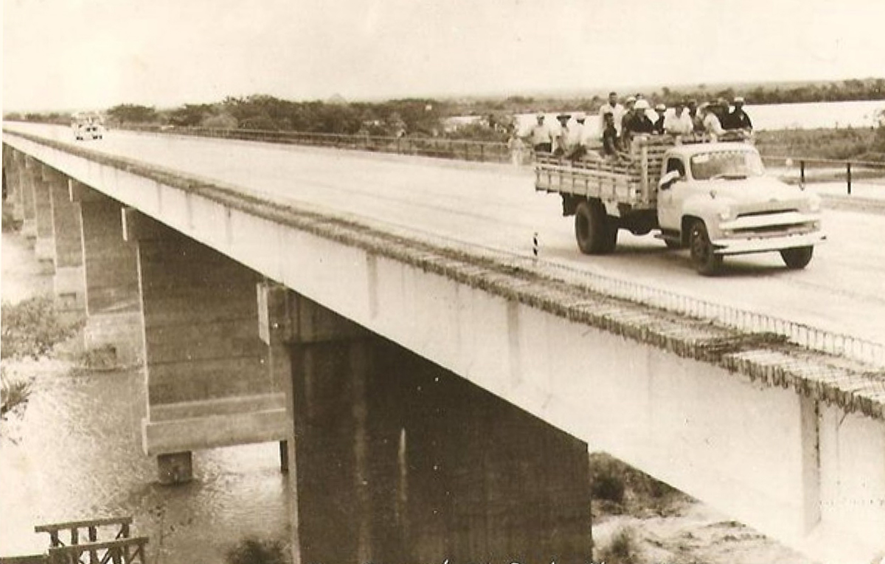 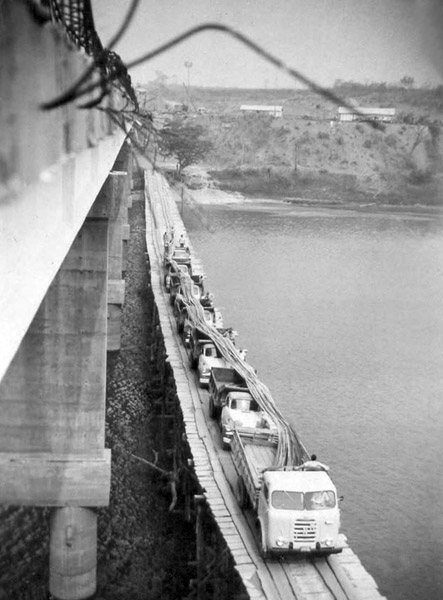 https://memorialsorocabano.wordpress.com/2011/10/12/predios-publicos/ponte-mauricio-joppert/
http://choppaoepitacio.com.br/fotos-antigas.html
77
HISTÓRICO
Ponte “Rio Pelotas”, entre Lages/SC e Vacaria/RG
De CP, vão de 189 m e dois balanços de 30,5 m, com extremidades ancorados fortemente no solo, fazendo o vão central trabalhar biengastado. É uma das maiores pontes de Concreto Protendido no Brasil, sendo na época a de maior vão e segundo do mundo. Foi executada em balanços sucessivos. A seção é caixão com altura de 3,2 m no meio do vão e 11 m nas faces dos pilares, de 1965.
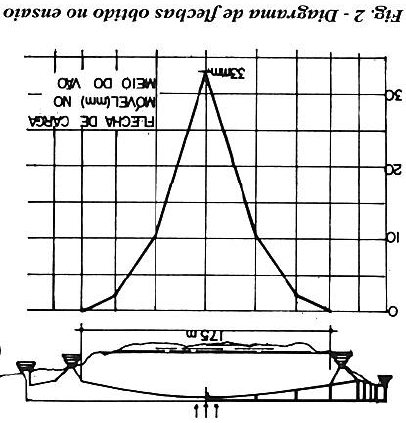 78
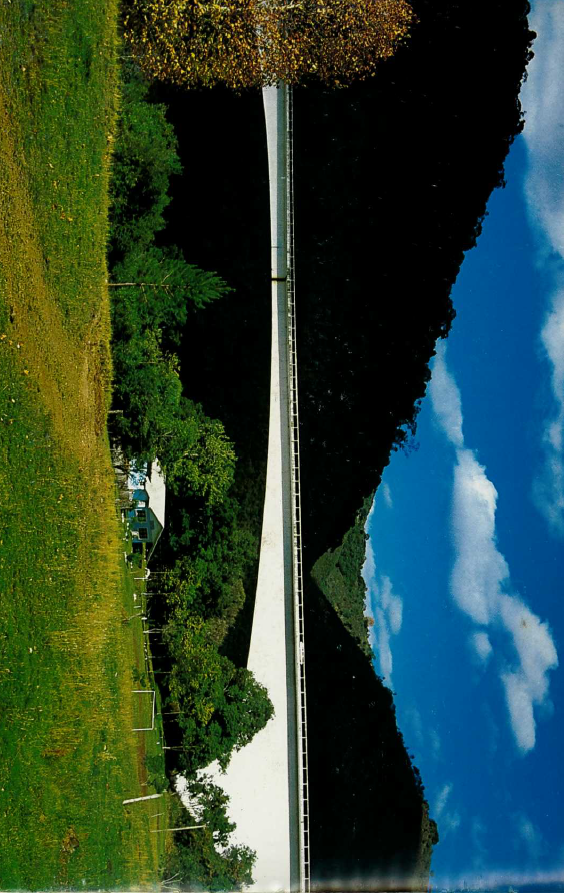 HISTÓRICO
Ponte “Rio Pelotas”
(MERCEDES-BENZ DO BRASIL - Fotografia de Robert Ostrowski)
79
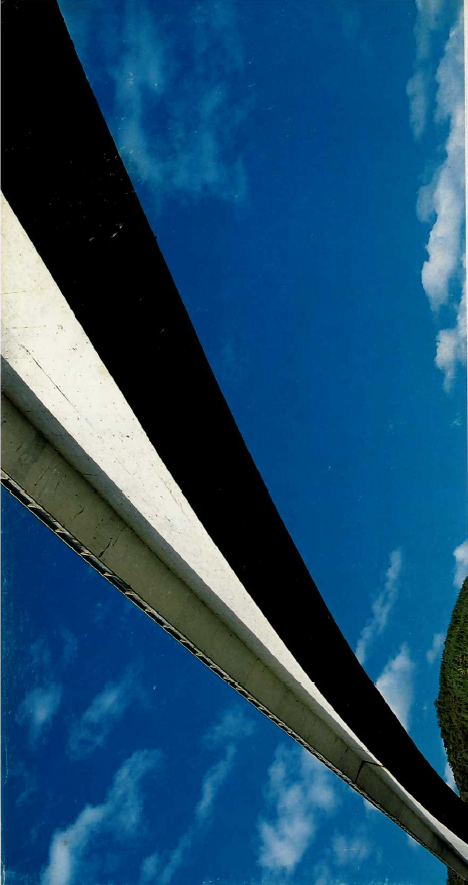 HISTÓRICO
Ponte “Rio Pelotas”
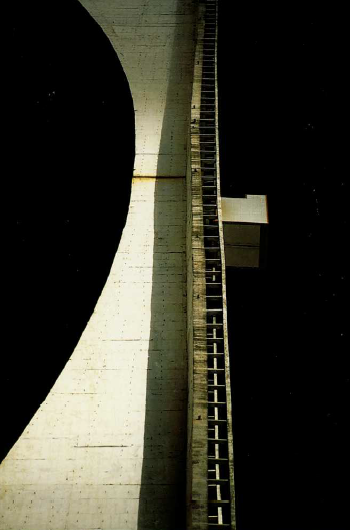 (MERCEDES-BENZ DO BRASIL –
 Fotografia de Robert Ostrowski)
80
HISTÓRICO
Ponte “Cidade Universitária”, São Paulo/SP
De Concreto Protendido (CP), comprimento total de 278 m, com vão interno de 64 m em balanços de 17 m e vigas pré-moldadas protendidas de 34 m, de 1965.
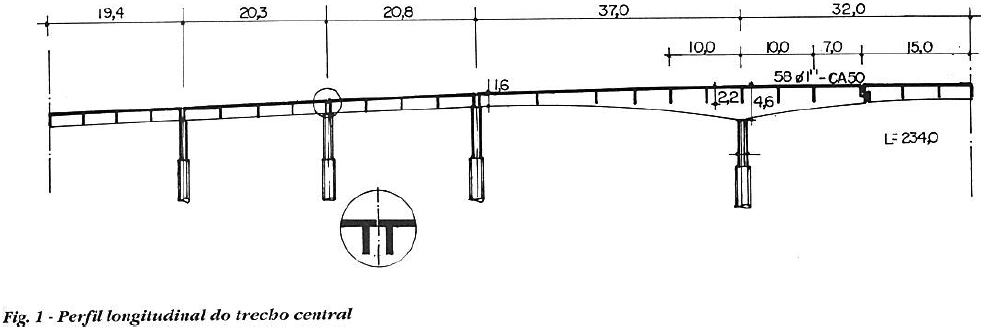 81
HISTÓRICO
Ponte “Cidade Universitária”
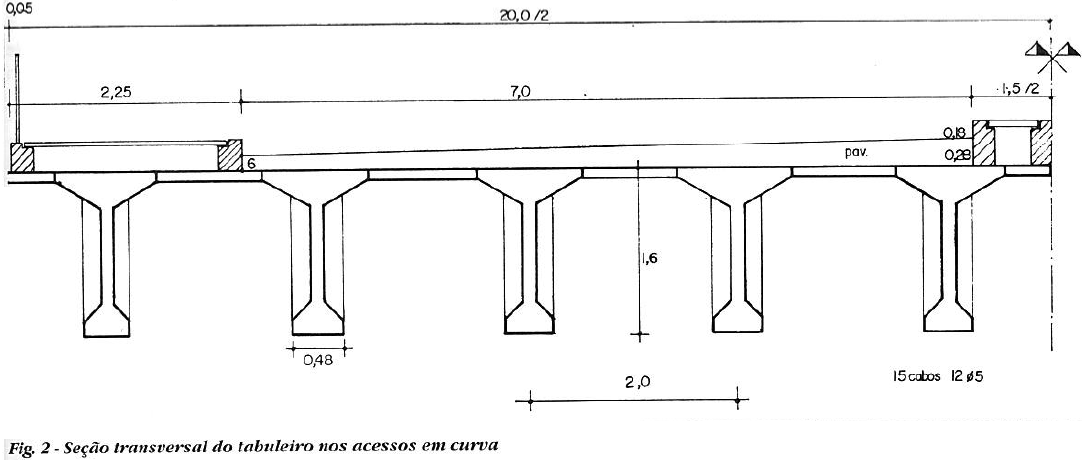 82
HISTÓRICO
Ponte “Cidade Universitária”
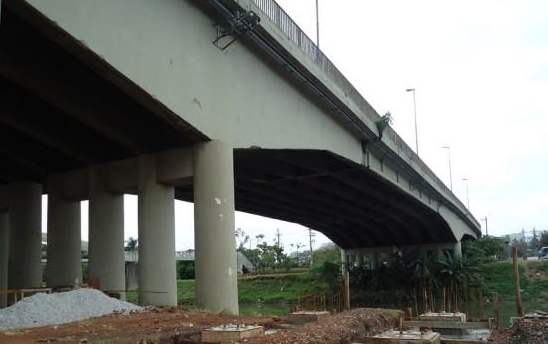 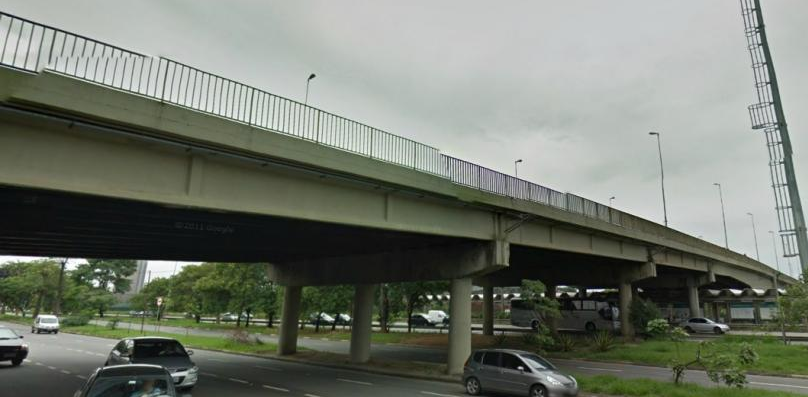 http://wikimapia.org/546484/pt/Ponte-Cidade-Universit%C3%A1ria#/
83
HISTÓRICO
Ponte “Viaduto do Funil”, próximo de Ouro Preto/MG
De CA, comprimento de 225 m, em viga contínua e pilares com altura de 60 m, distantes entre si 23 m, de 1967.
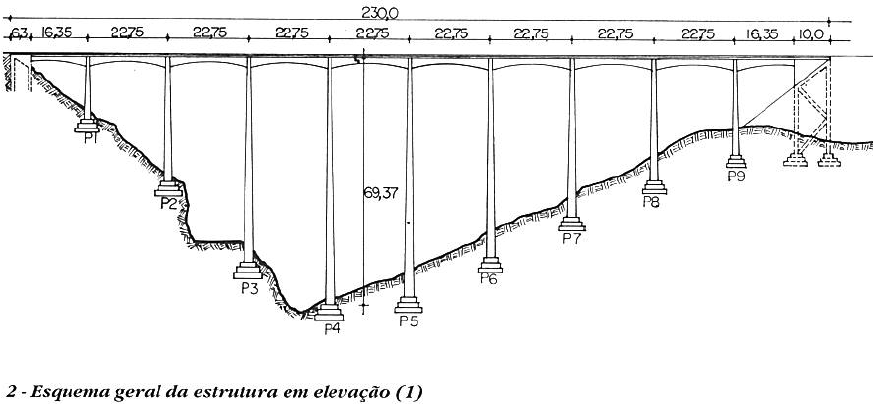 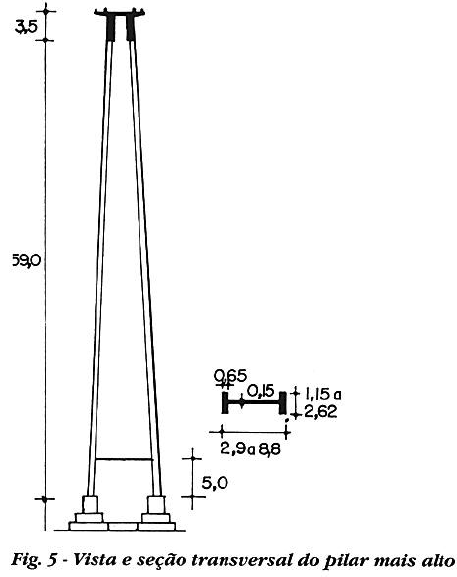 84
HISTÓRICO
Ponte “Viaduto do Funil”
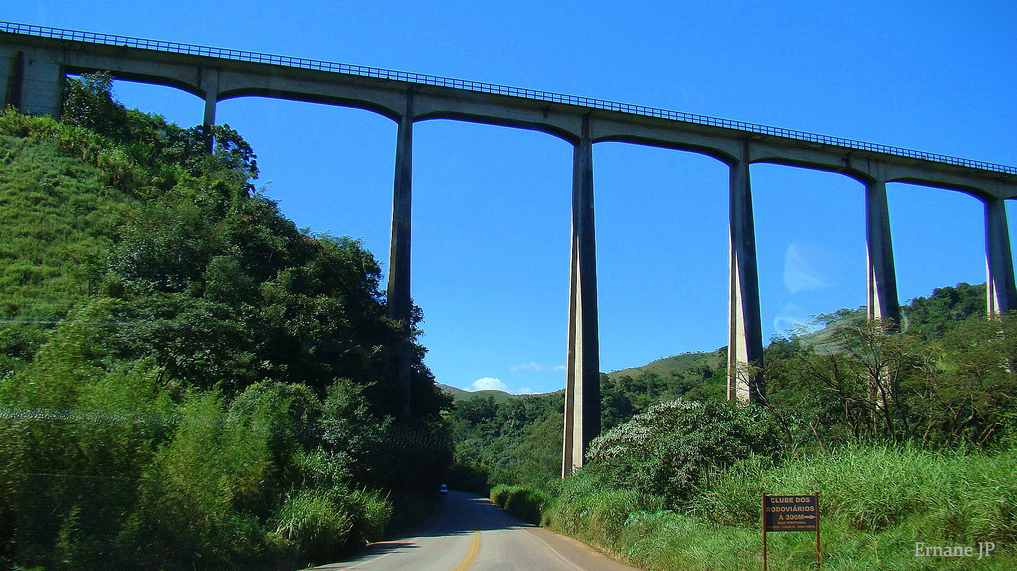 https://www.flickr.com/photos/ernanejp/4148889018
85
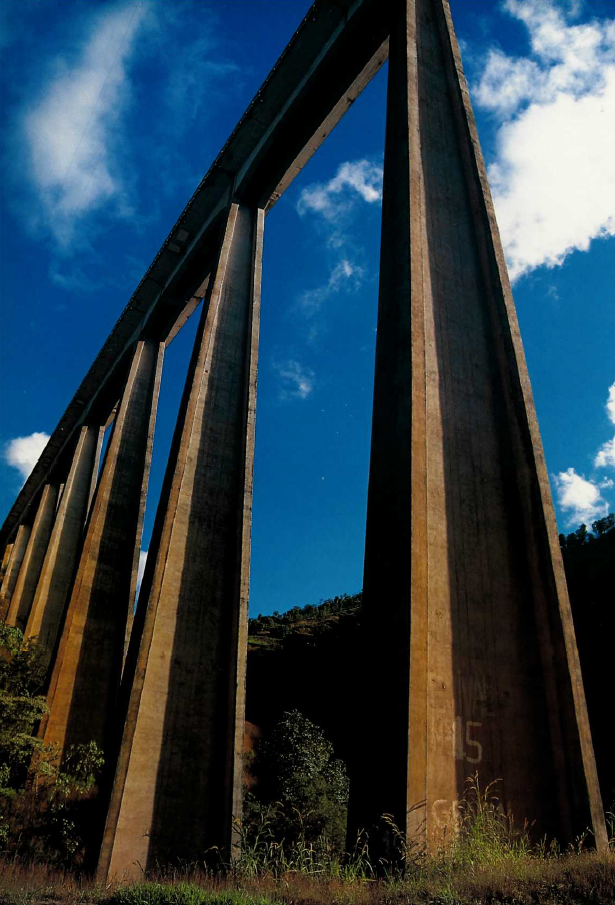 HISTÓRICO
Ponte “Viaduto
do Funil”
(MERCEDES-BENZ DO BRASIL –
Fotografia de Robert Ostrowski)
86
HISTÓRICO
Ponte “Viaduto do Funil”
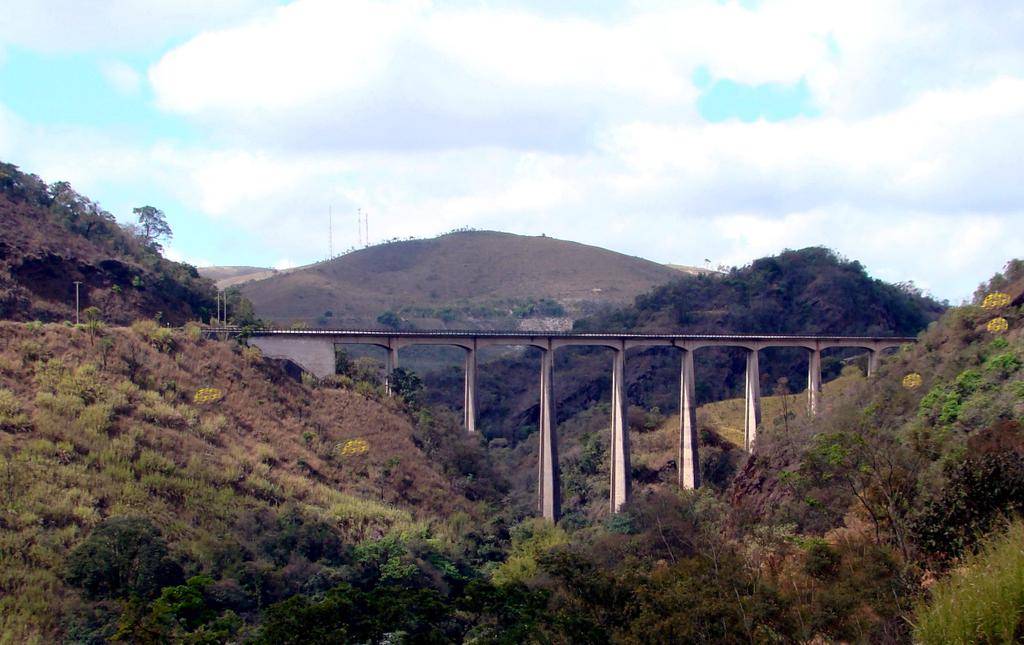 https://geolocation.ws/v/P/13611123/viaduto-do-funil/en
87
HISTÓRICO
Ponte “Viaduto do Fundão”, em Araguari/MG
Uma das mais notáveis obras ferroviárias do Brasil. De CA, comprimento de 660 m, em viga contínua e com pilares de 86 m de altura, distantes entre si 25 m, de 1969.
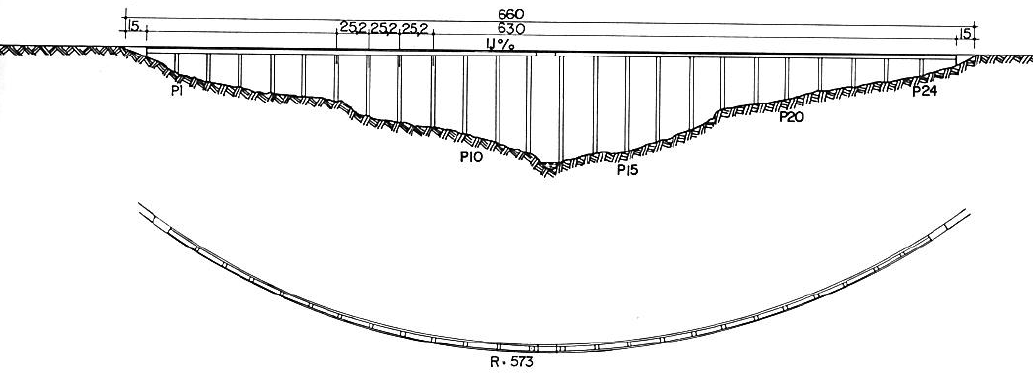 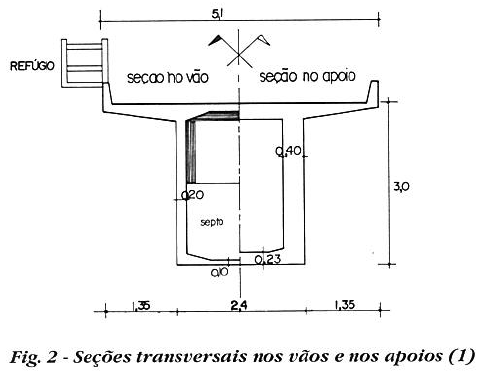 88
HISTÓRICO
Ponte “Viaduto do Fundão”
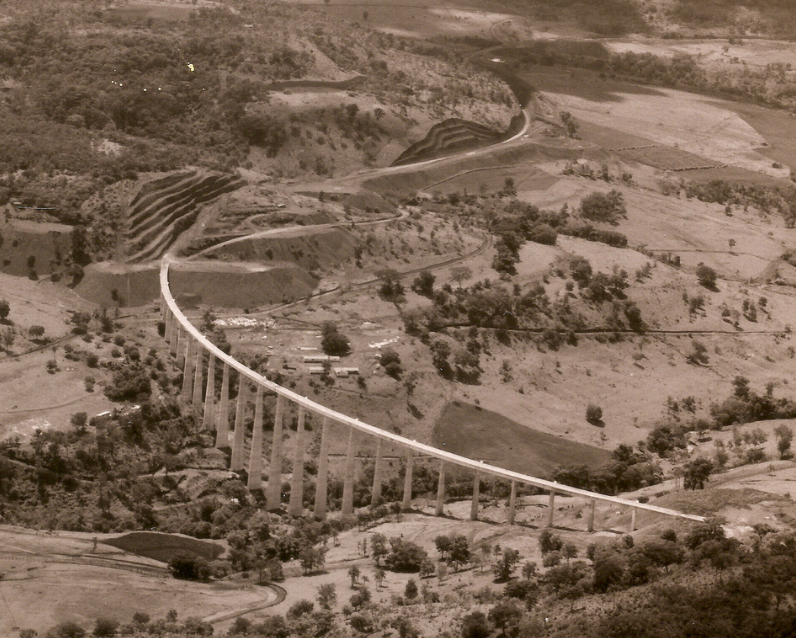 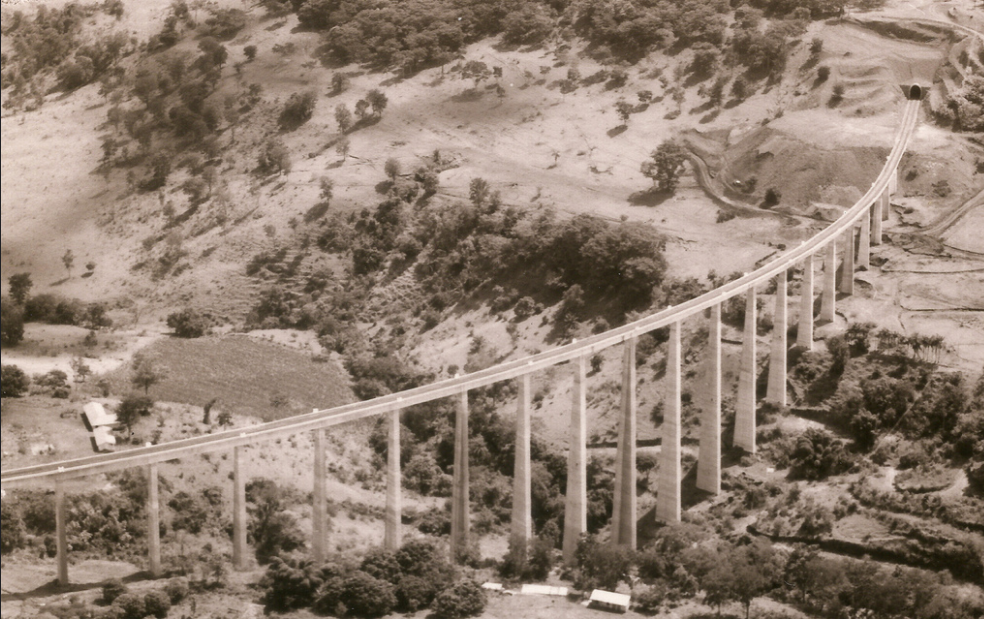 89
https://www.flickr.com/photos/johannes-j-smit/5991663123/in/photostream/
HISTÓRICO
Ponte “Viaduto do Fundão”
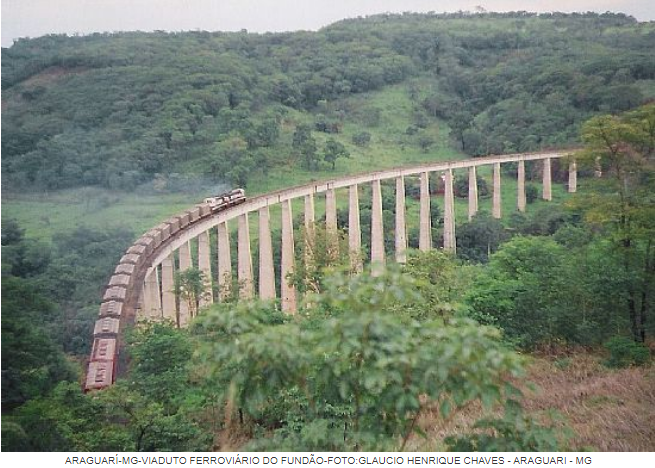 https://www.ferias.tur.br/fotogr/146829/araguari-mg-viadutoferroviariodofundao-fotoglauciohenriquechaves/araguari/
90
HISTÓRICO
Ponte “Reservatório de Chavantes”, entre Fartura/SP e Carlópolis/PR
De CP, comprimento total de 1,5 km, com 29 pórticos cavaletes unidos por 4 vigas pré-moldadas protendidas com vão de 30 m, de 1969.
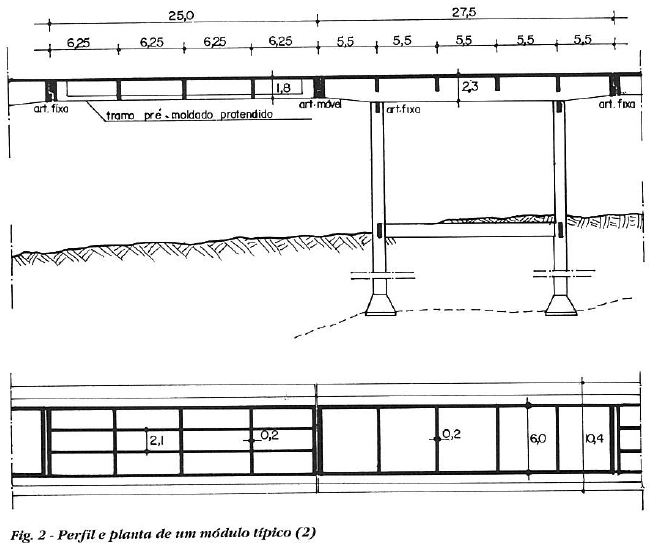 91
HISTÓRICO
Ponte “Reservatório de Chavantes”
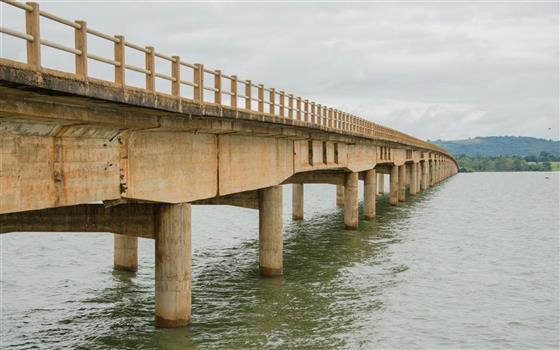 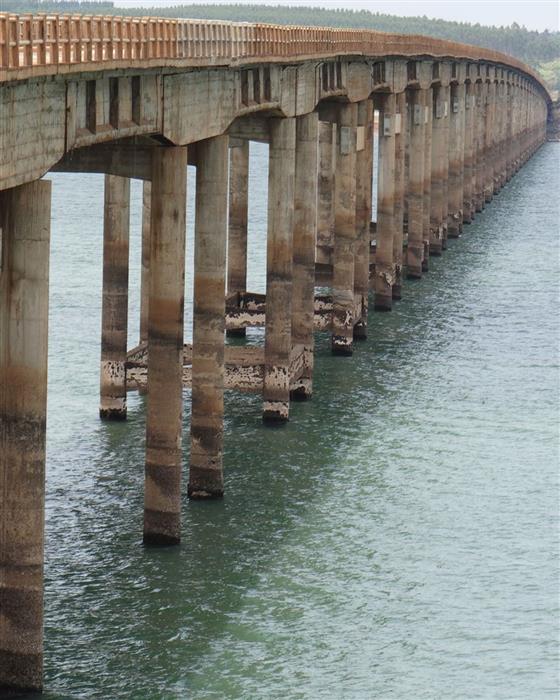 http://www.tribunadovale.com.br/cidades/2015/12/nivel-de-reservatorio-esta-em-94-da-capacidade-mas-usina-afasta-riscos-de-cheias/2039458/
http://www.tribunadovale.com.br/cidades/2014/11/nivel-de-chavantes-cai-a-23/1232971/
92
HISTÓRICO
Ponte “Reservatório de Chavantes”
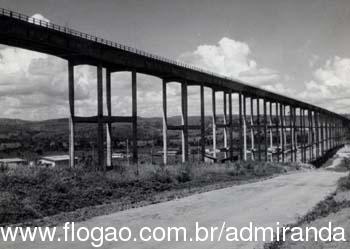 http://www.flogao.com.br/admiranda/41779303
93
HISTÓRICO
Ponte “Reservatório de Chavantes”
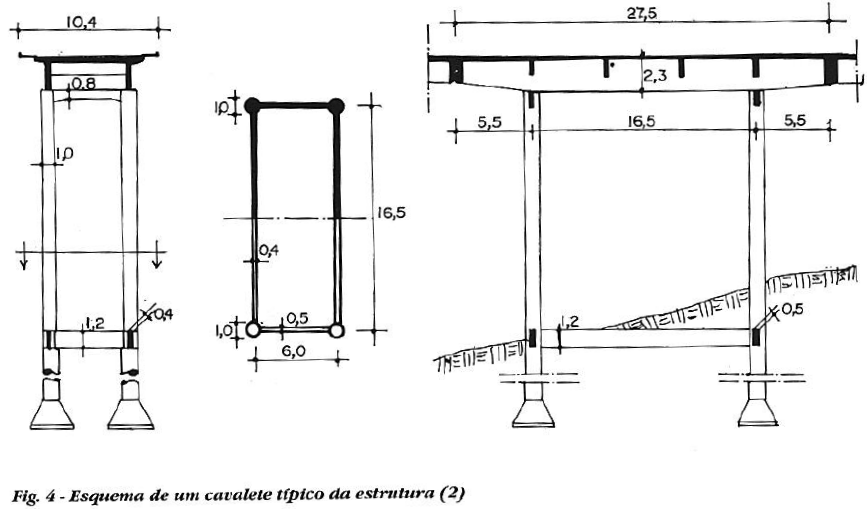 94
HISTÓRICO
Ponte “Reservatório de Chavantes”
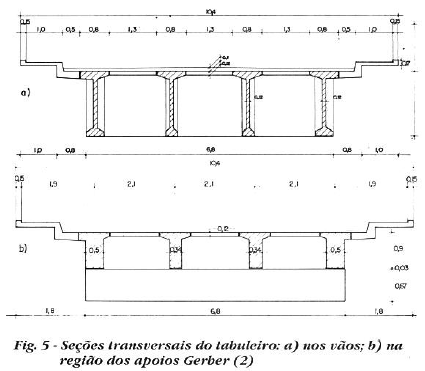 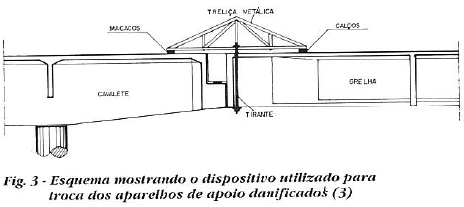 95
HISTÓRICO
Ponte “Viaduto Plínio de Queiroz”, Botucatu/SP
De CP, comprimento total de 588 m, com vãos de 30 m em vigas pré-moldadas protendidas, de 1970.
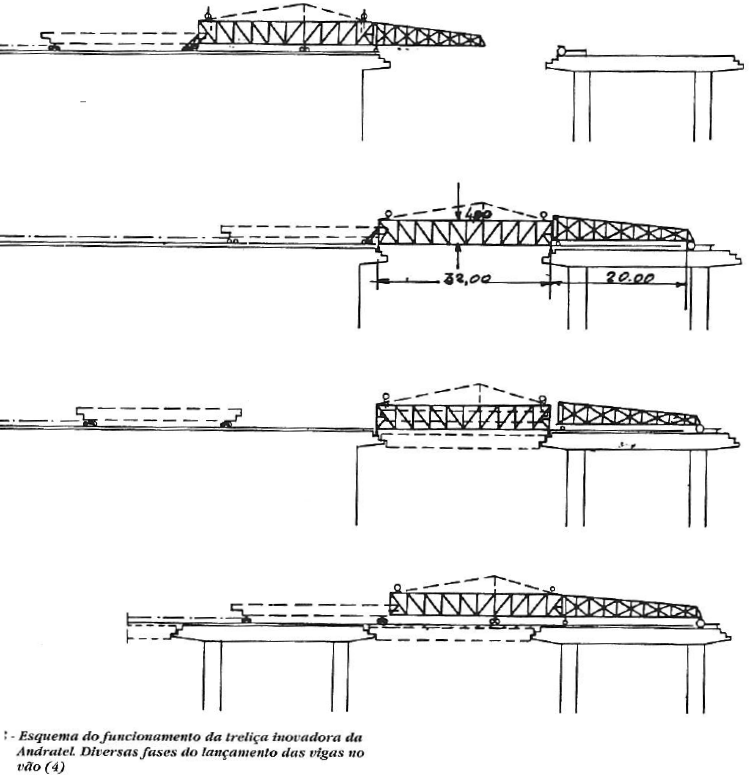 96
HISTÓRICO
Ponte “Viaduto Plínio de Queiroz”
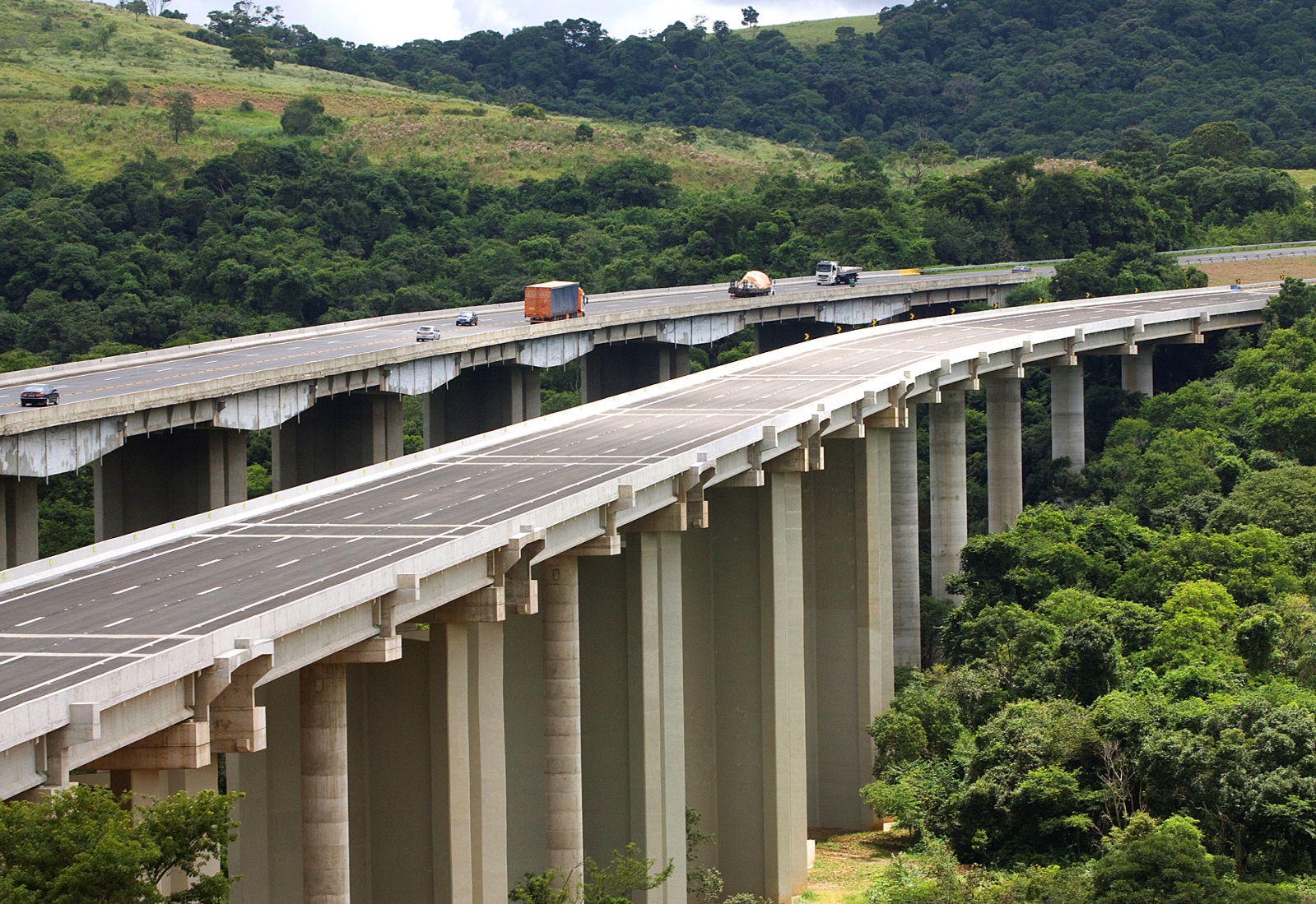 http://www.saopaulo.sp.gov.br/spnoticias/lenoticia.php?id=208243
97
HISTÓRICO
Ponte “Viaduto Plínio de Queiroz”
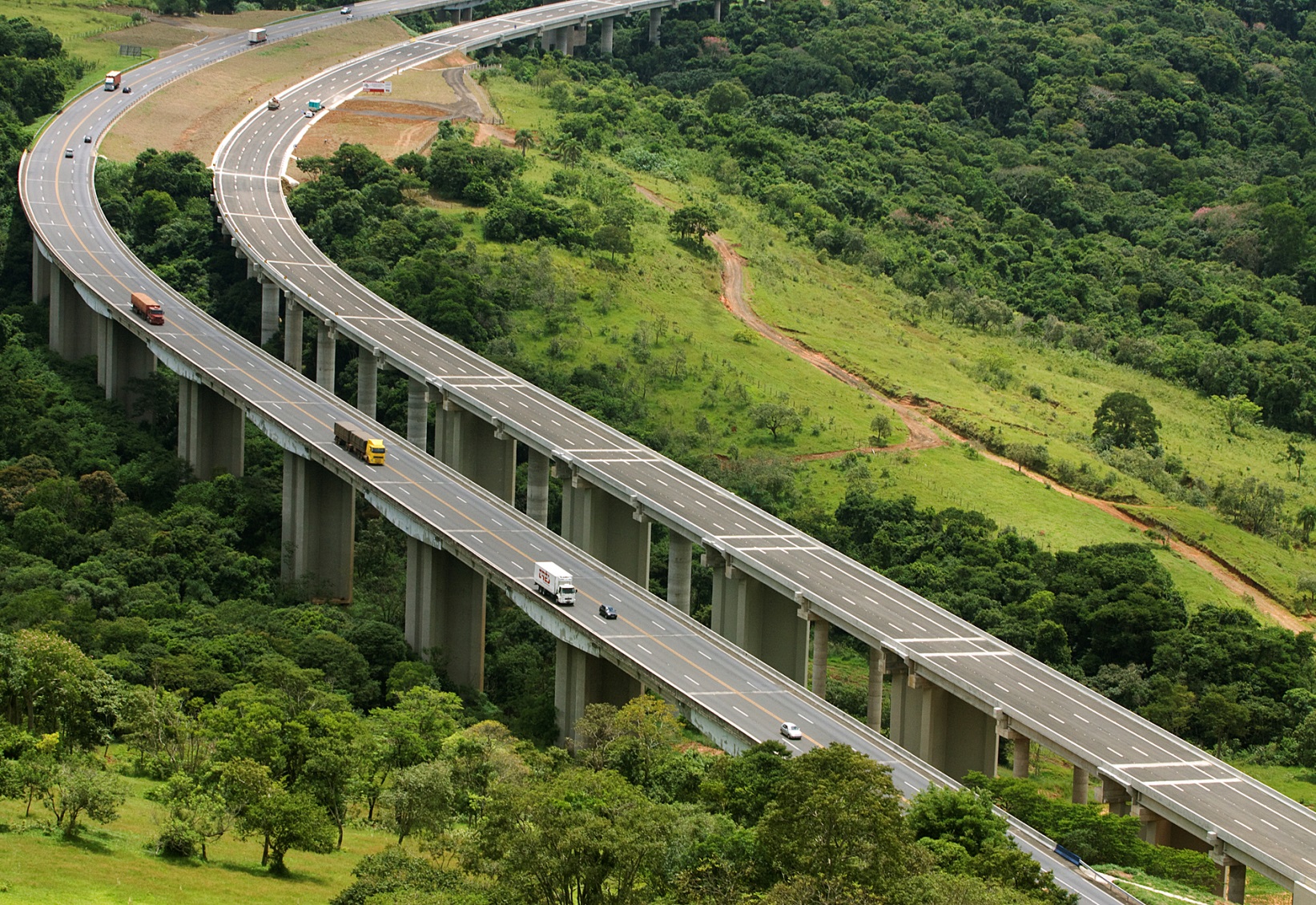 http://www.saopaulo.sp.gov.br/spnoticias/lefotos.php?id=7727
98
HISTÓRICO
Ponte “Carvalho Pinto”, Avaré/SP
De CP, comprimento de 1.000 m, com vigas pré-moldadas protendidas, vão de 40 m, de 1970.
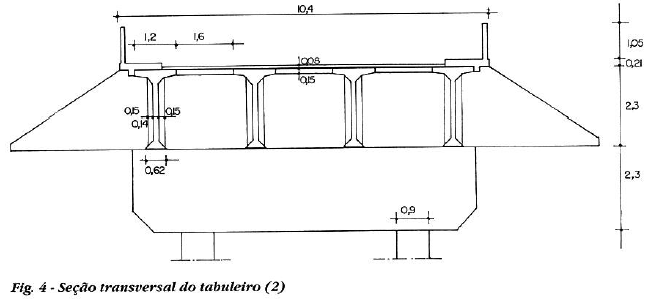 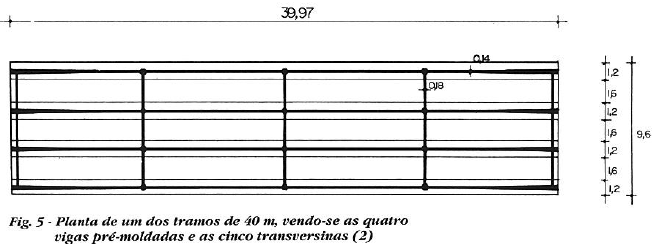 99
HISTÓRICO
Ponte “Carvalho Pinto”
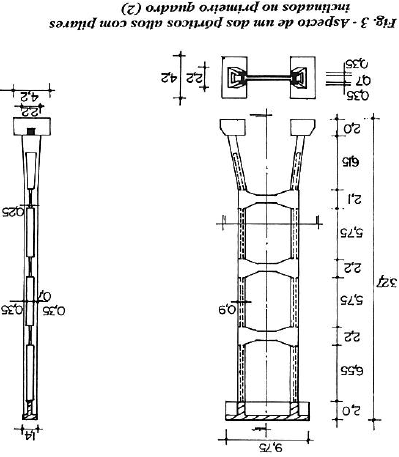 100
HISTÓRICO
Ponte “Carvalho Pinto”
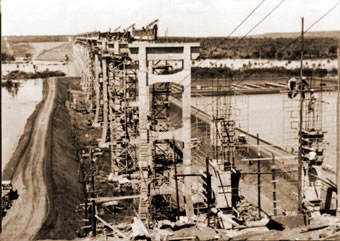 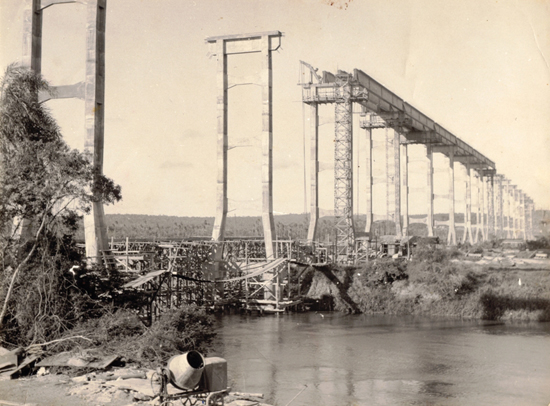 http://www.crystalimoveis.com/5002/secao/369344/avare
101
http://www.crystalimoveis.com/5002/secao/369344/avare
HISTÓRICO
Ponte “Carvalho Pinto”
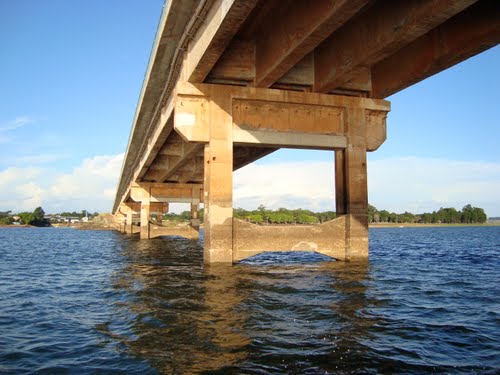 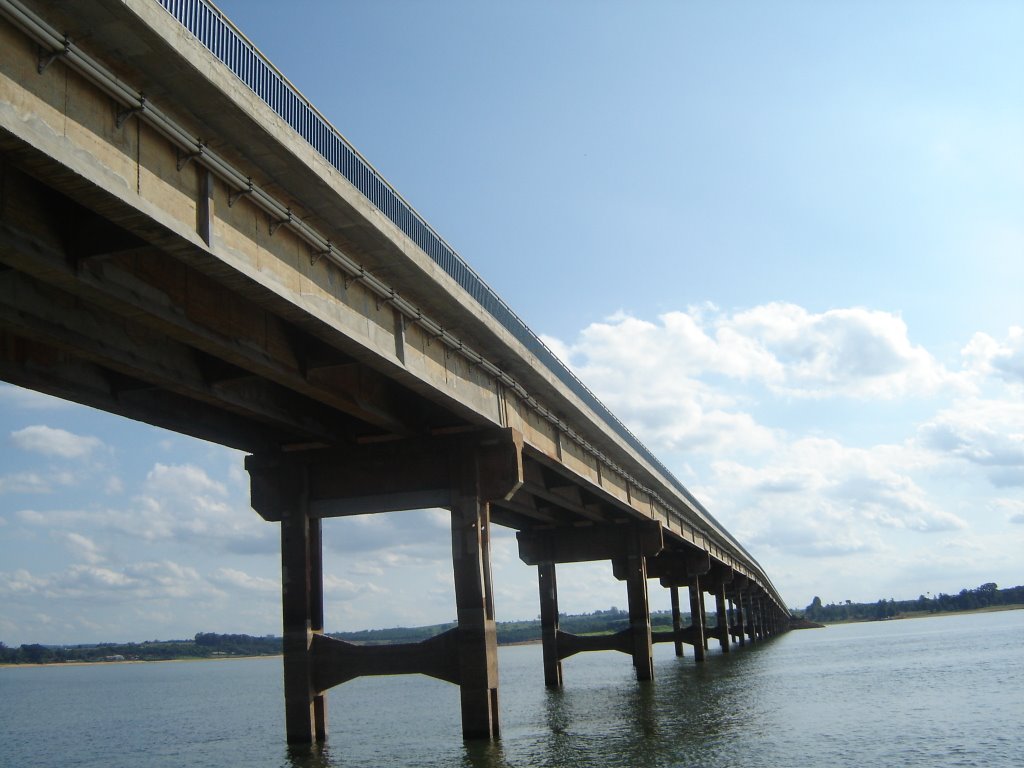 http://br.worldmapz.com/photo/179197_ja.htm
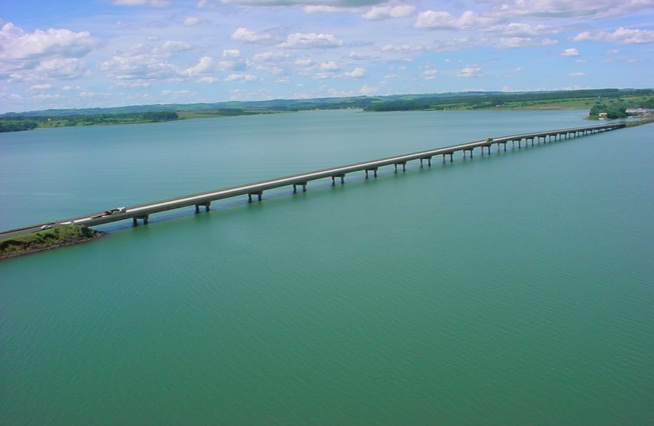 http://www.panoramio.com/photo/4107310
http://taguainoticias.com.br/sistema-pare-e-siga-e-implantado-na-rodovia-joao-mellao-sp-255-em-avare/
102
HISTÓRICO
Ponte “Passarela do Viaduto do Chá”, São Paulo/SP
De CP, vão livre de 71 m, de 1970.
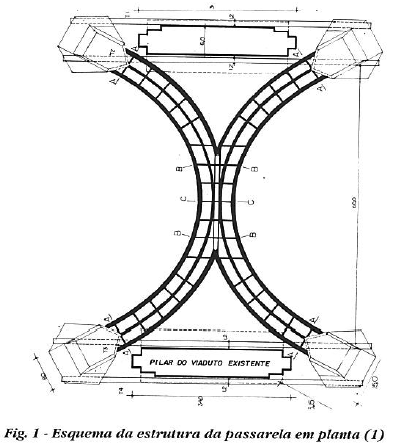 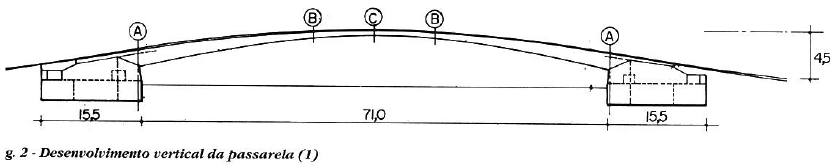 103
HISTÓRICO
Ponte “Passarela do Viaduto do Chá”
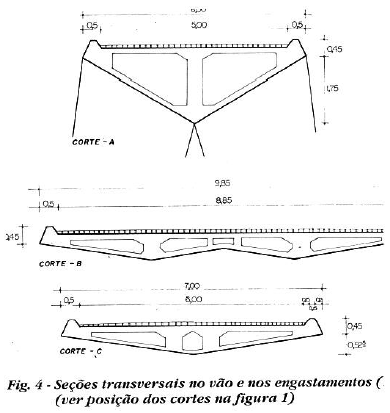 104
HISTÓRICO
Ponte “Passarela do Viaduto do Chá”
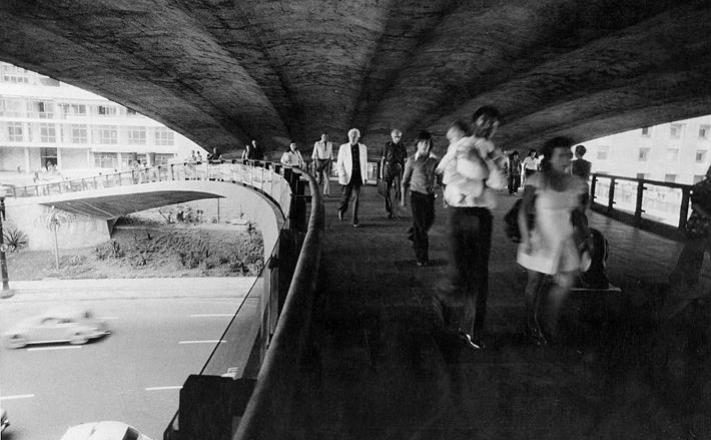 https://quandoacidade.wordpress.com/2012/05/10/chazinho/
105
HISTÓRICO
Ponte “Passarela do Viaduto do Chá”
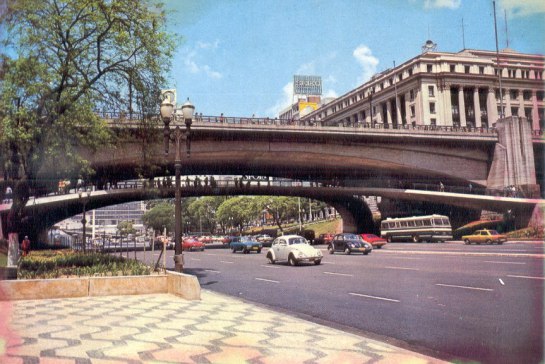 https://quandoacidade.wordpress.com/2012/05/10/chazinho/
106
HISTÓRICO
Ponte “Passarela do Viaduto do Chá”
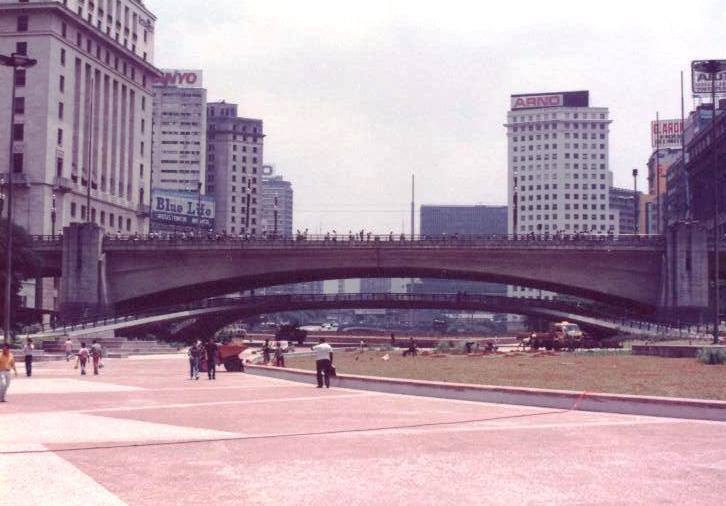 https://sampahistorica.wordpress.com/2013/08/15/o-vale-em-92/
107
HISTÓRICO
Ponte “Passarela sobre Av. Rebouças”, São Paulo/SP
De CP, comprimento total de 90 m, vão central de 70 m. Balanços em CP de 30 m e viga central em CA com 10 m.  De 1972.
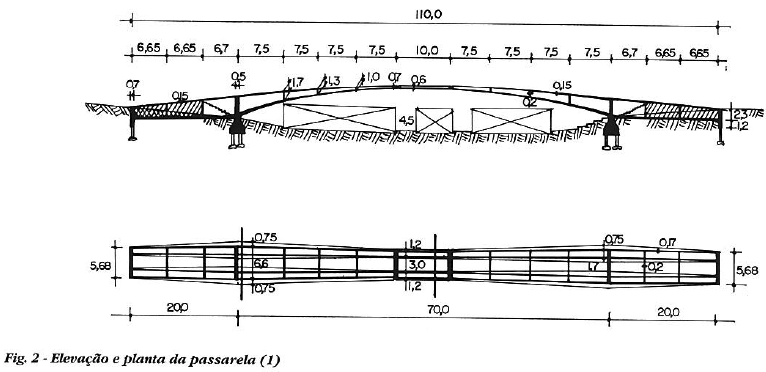 108
HISTÓRICO
Ponte “Passarela sobre Av. Rebouças”
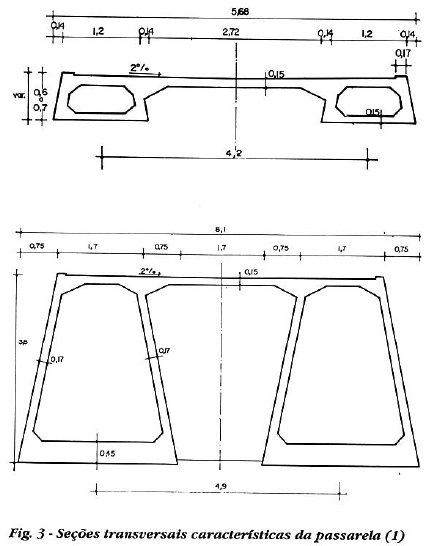 109
HISTÓRICO
Ponte “Passarela sobre Av. Rebouças”
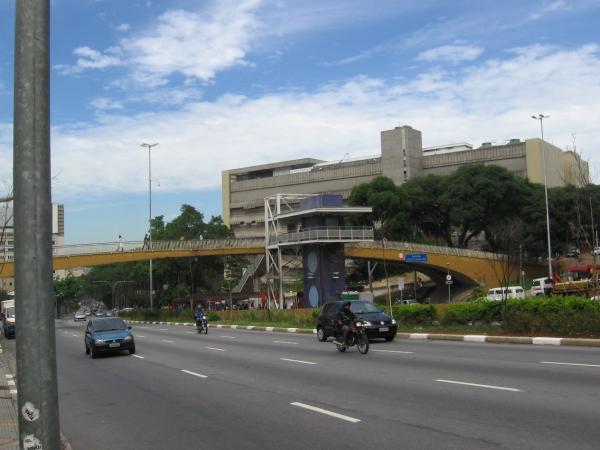 http://wikimapia.org/1188759/pt/Passarela-Professor-Doutor-Em%C3%ADlio-Athi%C3%A9-Passarela-Rebou%C3%A7as
110
HISTÓRICO
Ponte “Passarela sobre Av. Rebouças”
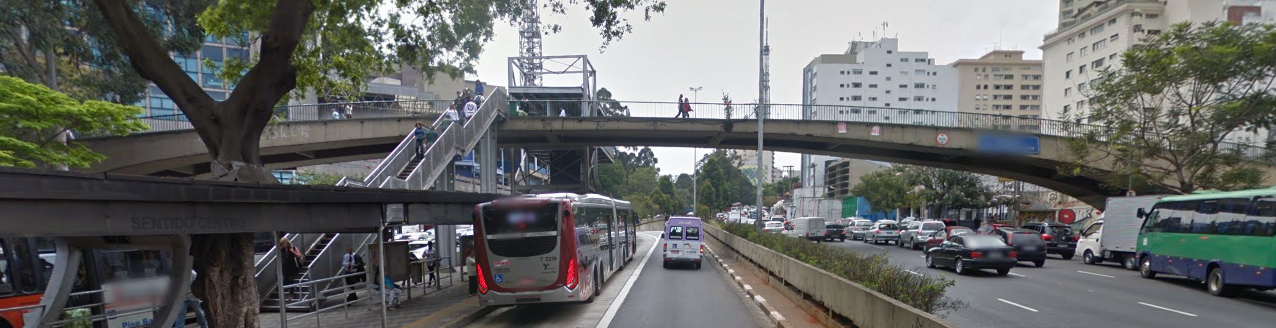 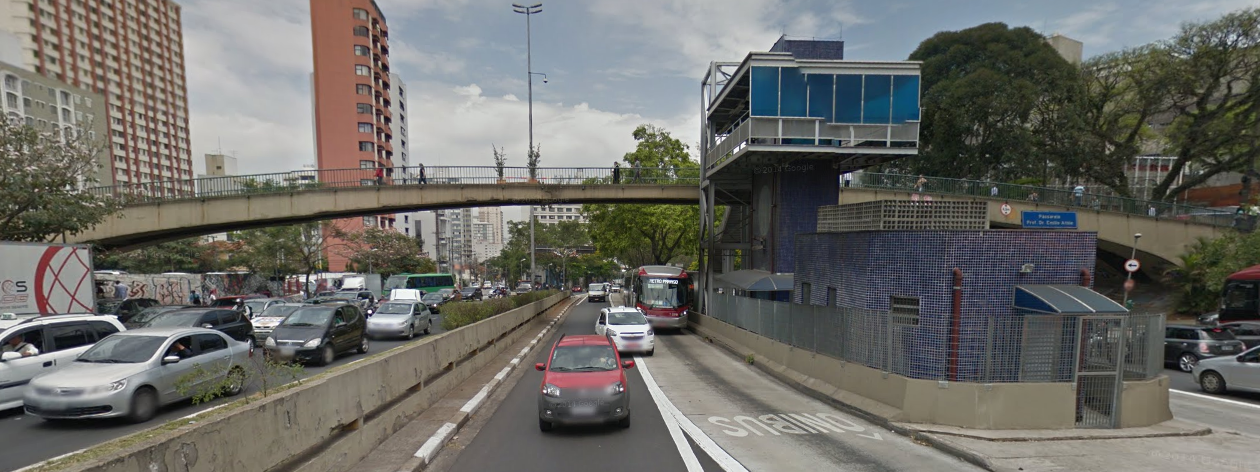 https://www.google.com.br/maps/
111
HISTÓRICO
Ponte “Passarela sobre Av. Rebouças”
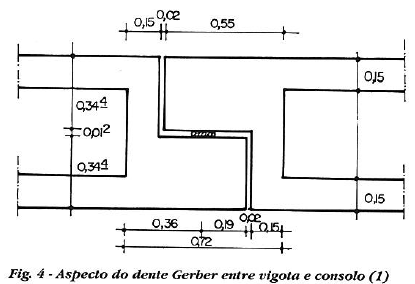 112
HISTÓRICO
Ponte “Passarela sobre Av. Rebouças”
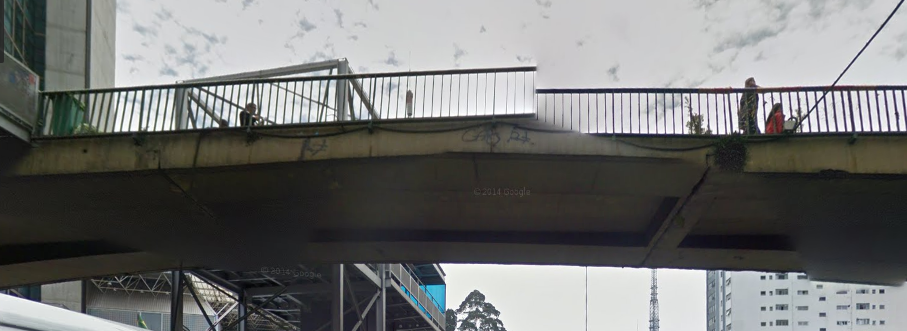 https://www.google.com.br/maps/
113
HISTÓRICO
Ponte “de Tomada D`Água”, Corumbá/MS
De CP, comprimento 350 m. Trecho do centro com vigas protendidas com balanços, vão central de 90 m, de 1972.
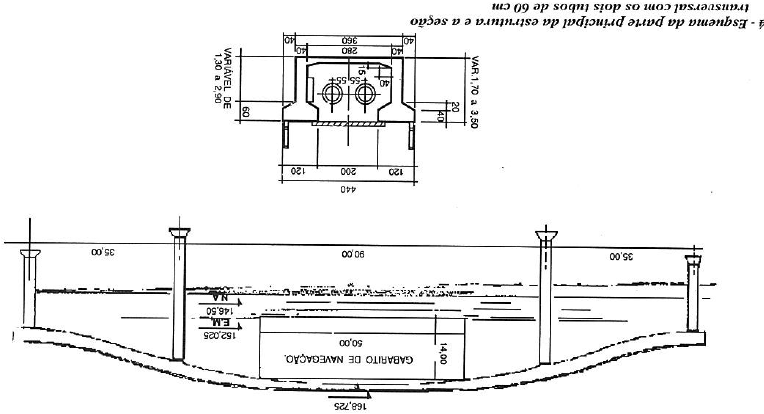 114
HISTÓRICO
Ponte “de Tomada D`Água”
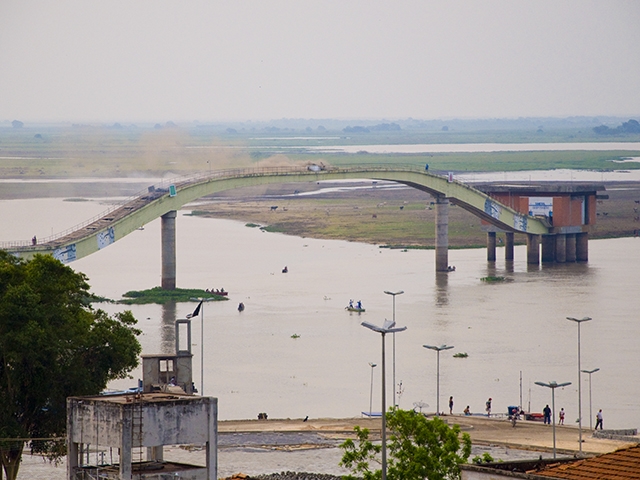 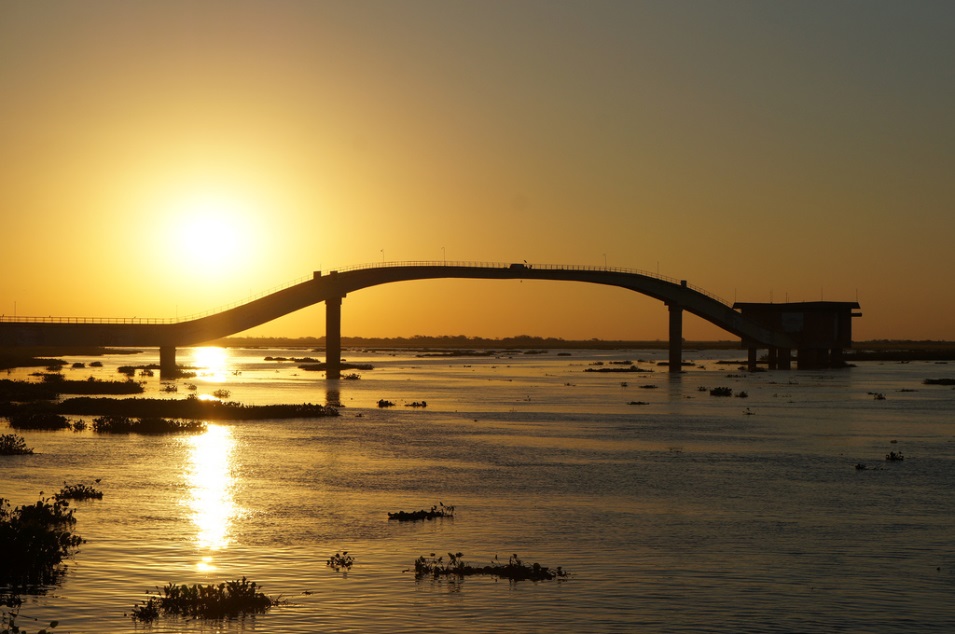 http://www.diarionline.com.br/index.php?s=noticia&id=20759
https://www.flickr.com/photos/marcelodiasdemoura/9386250642
115
HISTÓRICO
Ponte “de Tomada D`Água”
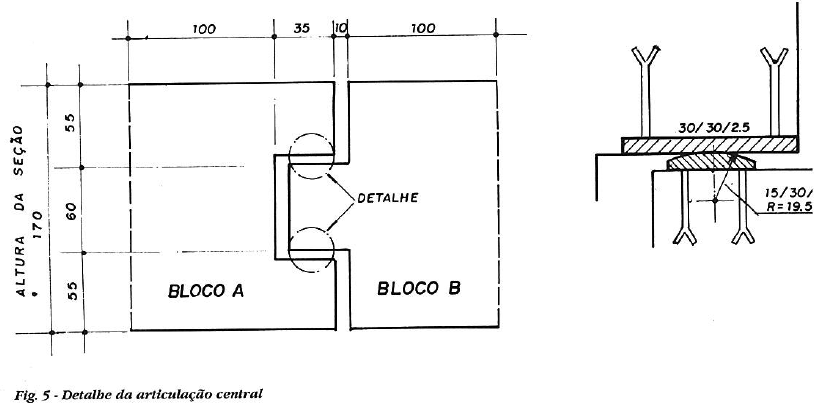 116
HISTÓRICO
Ponte “Rio Araguari”, Araguari/MG
De CA, comprimento de 655 m, vão central de 56 m, pilares distantes entre si 26 m, de 1973.
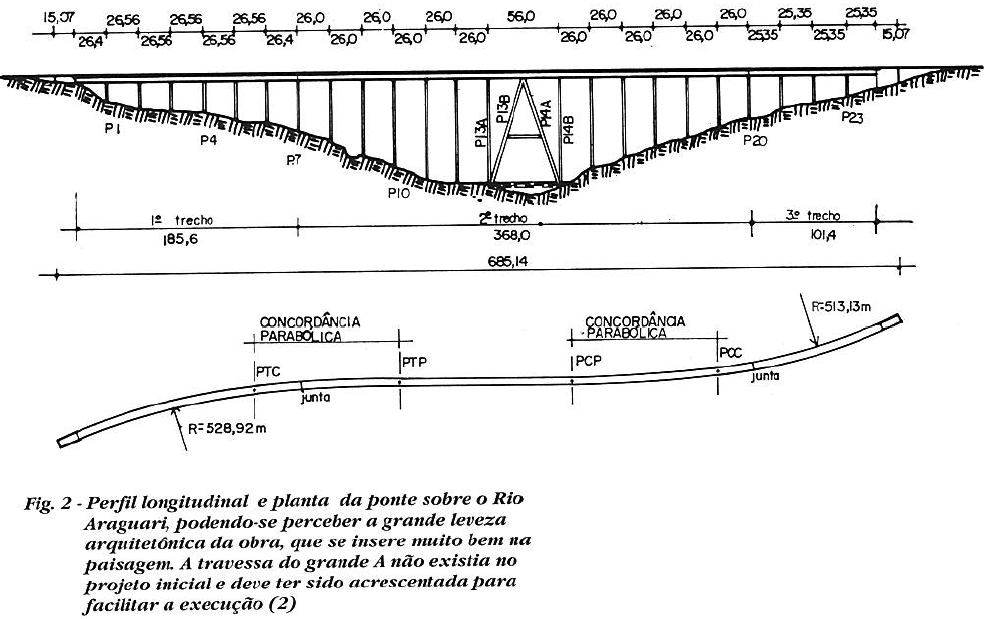 117
HISTÓRICO
Ponte “Rio Araguari”
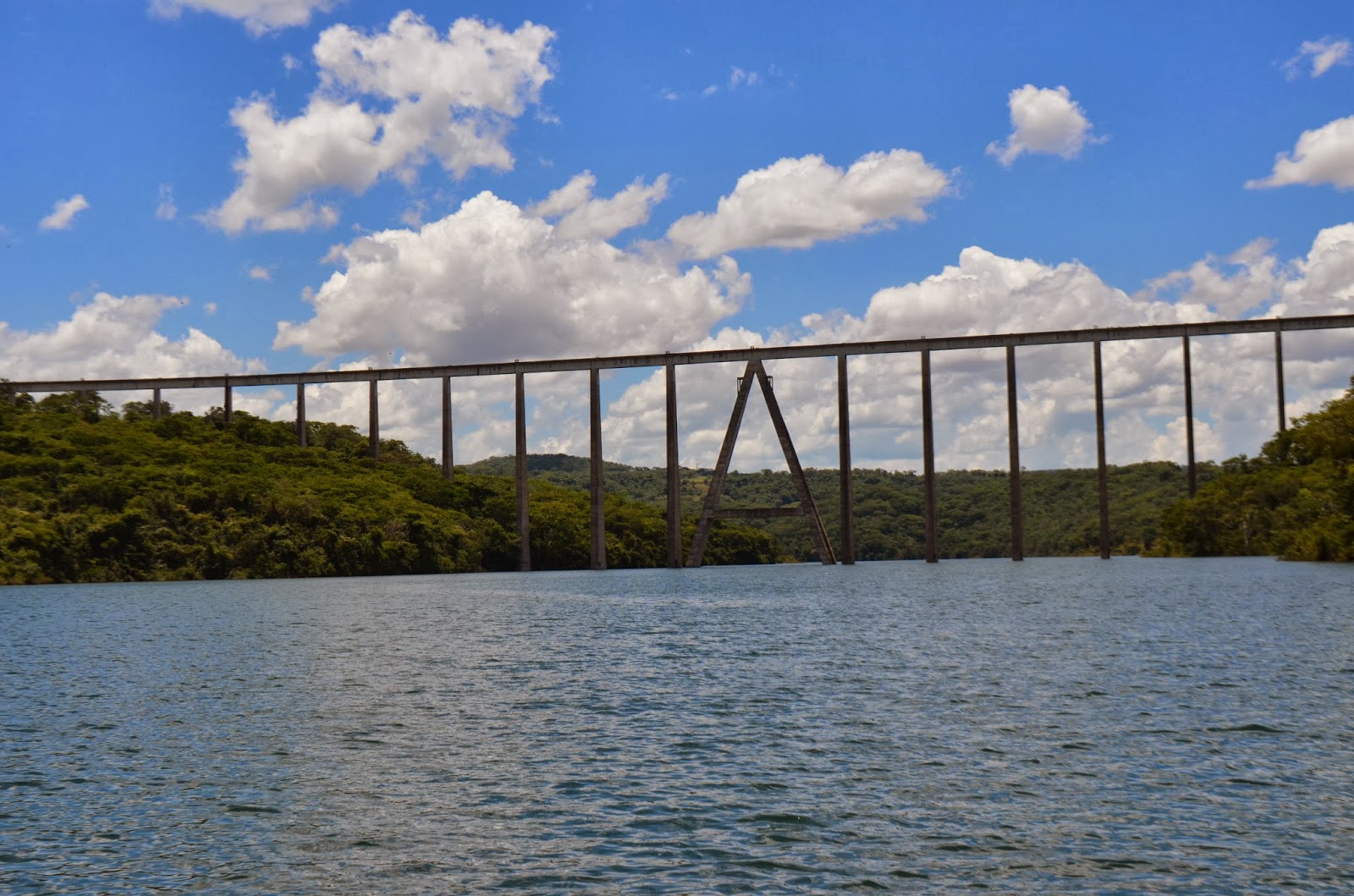 http://photosdeviagens.blogspot.com.br/2014/01/rio-araguari.html
118
HISTÓRICO
Ponte “Rio Araguari”
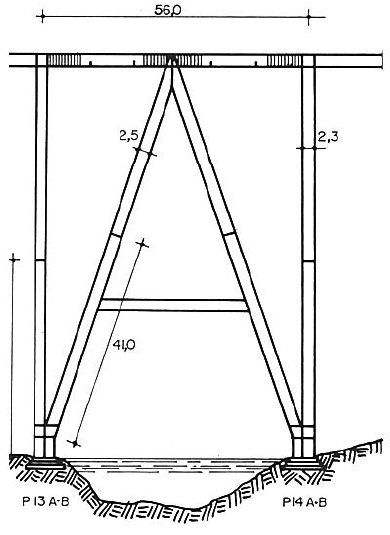 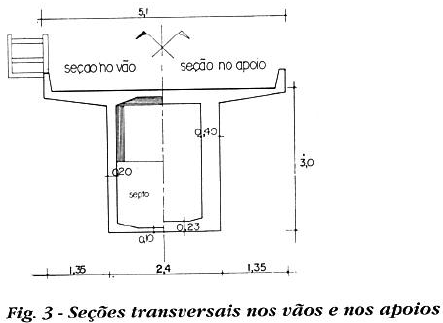 119
HISTÓRICO
Ponte “Rio Araguari”
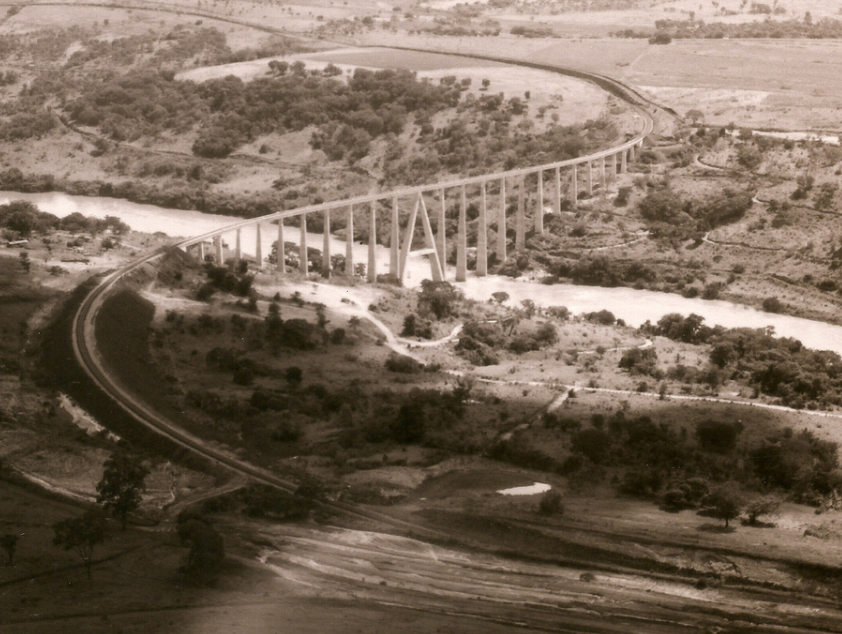 https://www.flickr.com/photos/johannes-j-smit/5991663123/in/photostream/
120
HISTÓRICO
Ponte “Rio Araguari”
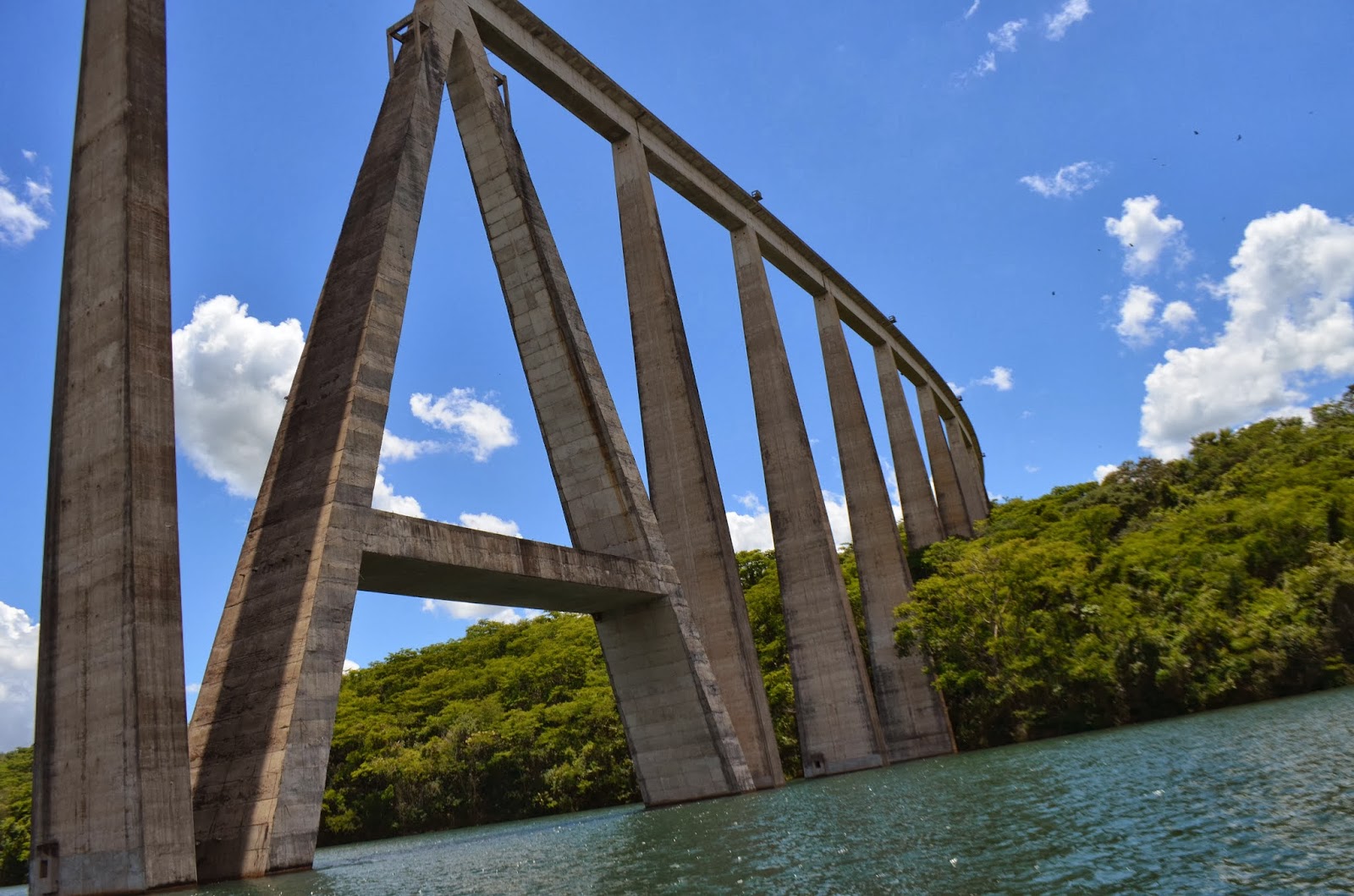 http://photosdeviagens.blogspot.com.br/2014/01/rio-araguari.html
121
HISTÓRICO
Ponte “Rio Niterói”, Rio de Janeiro/RJ
Comprimento total de 13,3 km, composta por 11 trechos distintos, com vigas pré-moldadas e aduelas protendidas (CP), seções protendidas e metálicas. A estrutura metálica foi projetada na Inglaterra, montada por eles, com recorde mundial de vão de 300 m em viga reta. 93 % do tabuleiro é de concreto, e 7 % em estrutura metálica. Foi implantado o primeiro serviço de informática em projetos de engenharia no Brasil.  De 1974.
122
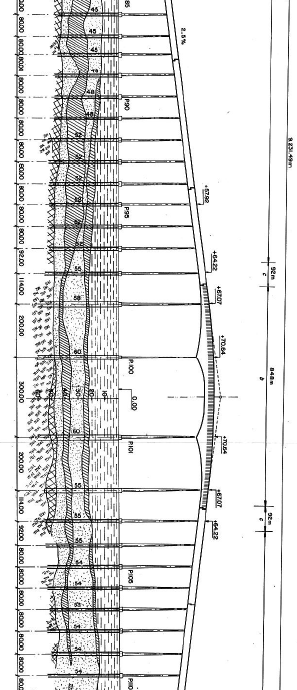 HISTÓRICO
Ponte “Rio Niterói”
(PFEIL)
123
HISTÓRICO
Ponte “Rio Niterói”
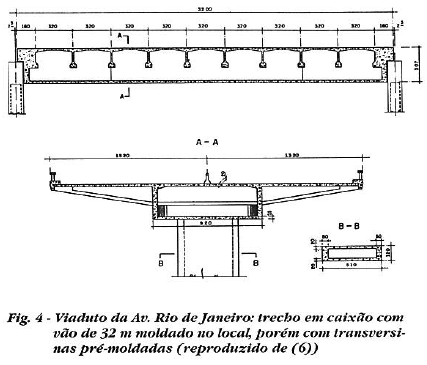 124
HISTÓRICO
Ponte “Rio Niterói”
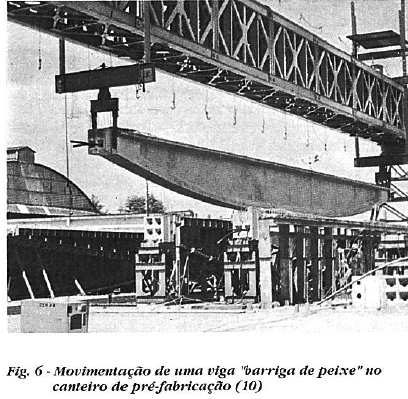 125
HISTÓRICO
Ponte “Rio Niterói”
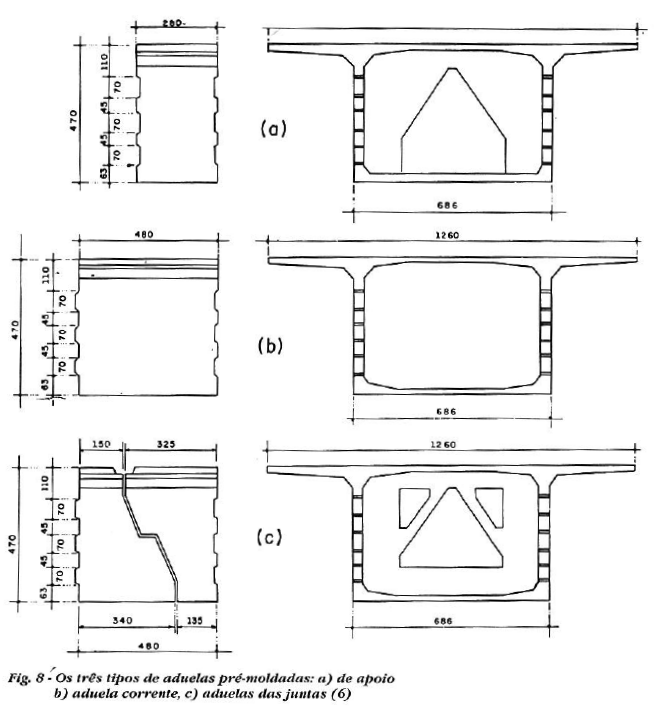 126
HISTÓRICO
Ponte “Rio Niterói”
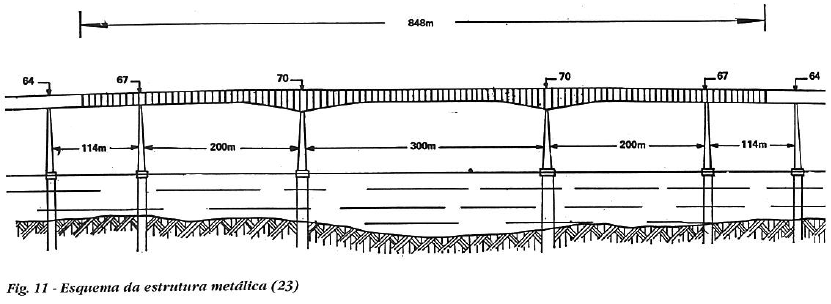 127
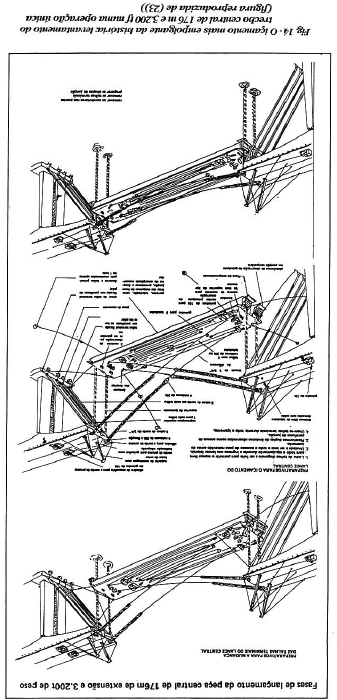 HISTÓRICO
Ponte “Rio Niterói”
128
HISTÓRICO
Ponte “Viadutos da Imigrantes”, entre São Paulo e Santos/SP
Rodovia composta por 11 túneis e 20 viadutos (de CP). Grupos de quatro pilares distantes 80 m, com vão de 15 m entre pilares, ligados por plataforma em caixão moldadas no local, com comprimento de 45 m, sendo 15 m em balanço. Vão central composto por grelhas externamente isostáticas de vigas pré-moldadas protendidas. Laje e vigas transversinas protendidas,  concretadas no local. Pilares com 82 m de altura, ocos de 2,50 x 3,27 m, com paredes de 25 cm, de 1974.
129
HISTÓRICO
Ponte “Viadutos da Imigrantes”
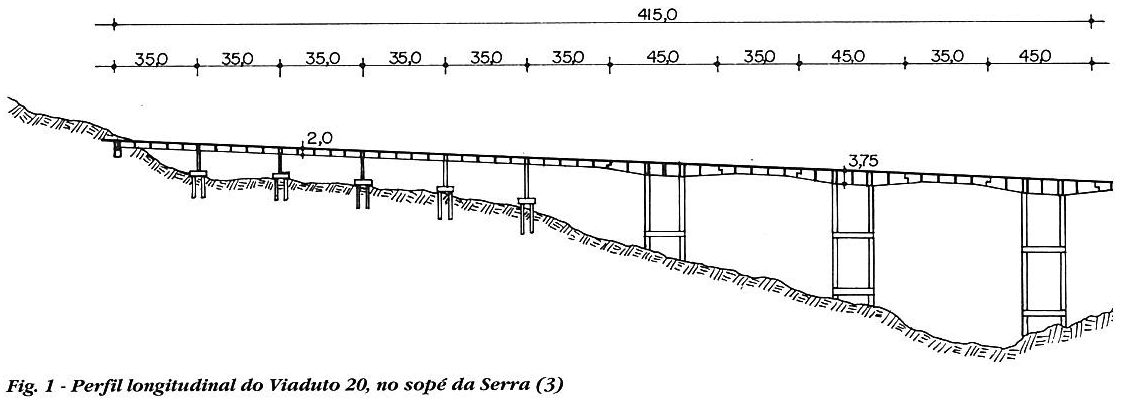 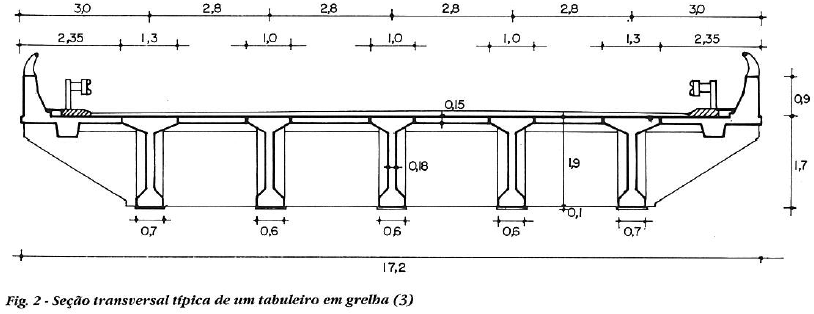 130
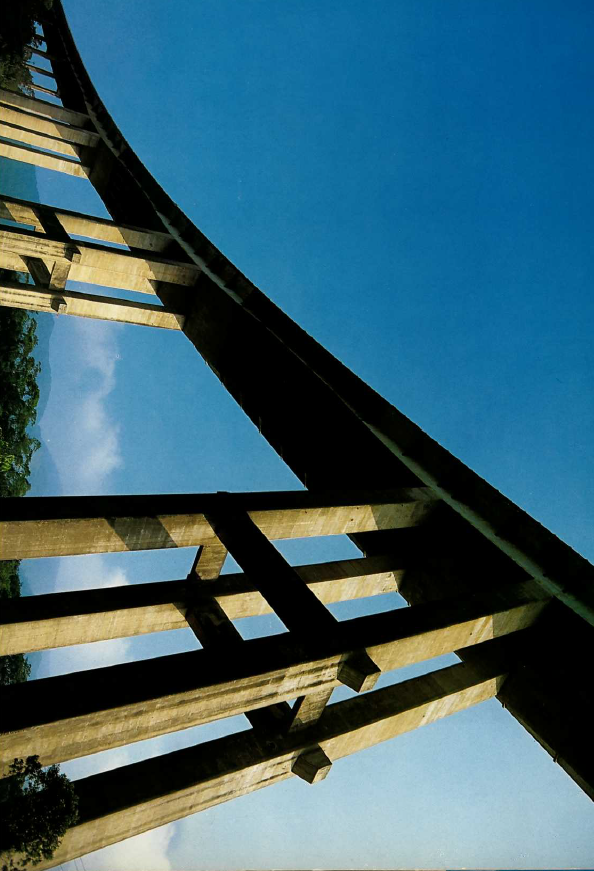 HISTÓRICO
Ponte “Viadutos da Imigrantes”
131
(MERCEDES-BENZ DO BRASIL - Fotografia de Robert Ostrowski)
HISTÓRICO
Ponte “Viadutos da Imigrantes”
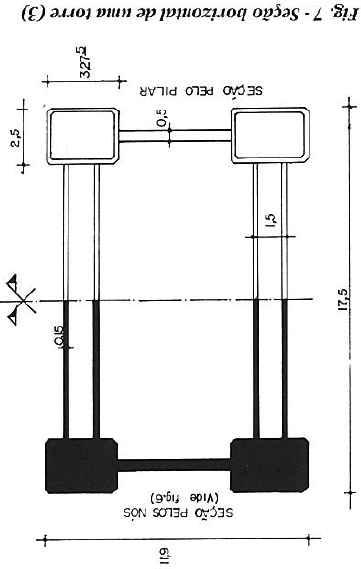 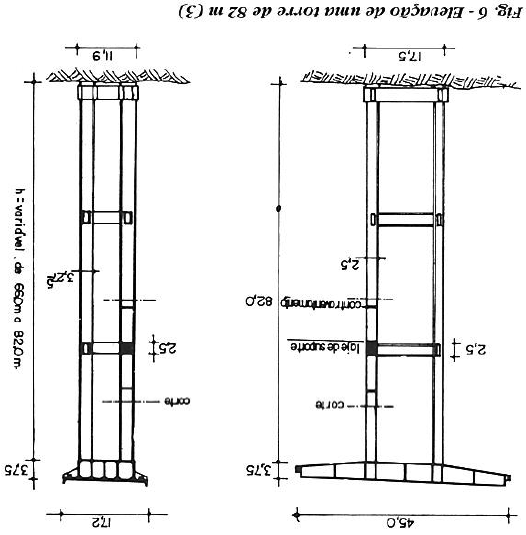 132
HISTÓRICO
Ponte “Viadutos da Imigrantes”
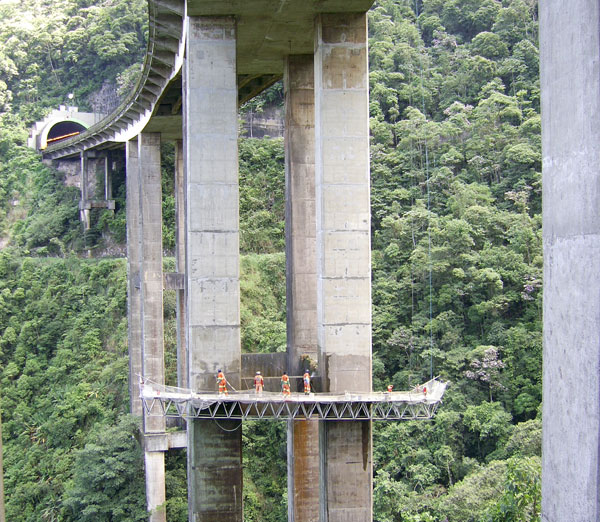 http://www.infoenge.com.br/obra1.php
133
HISTÓRICO
Ponte “Viadutos da Imigrantes”
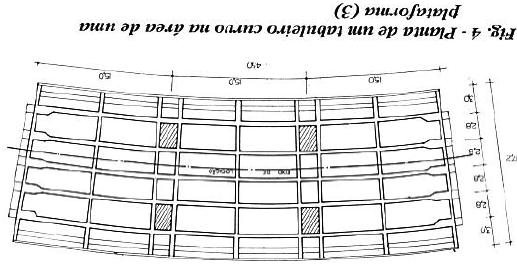 134
HISTÓRICO
Ponte “Viadutos da Imigrantes”
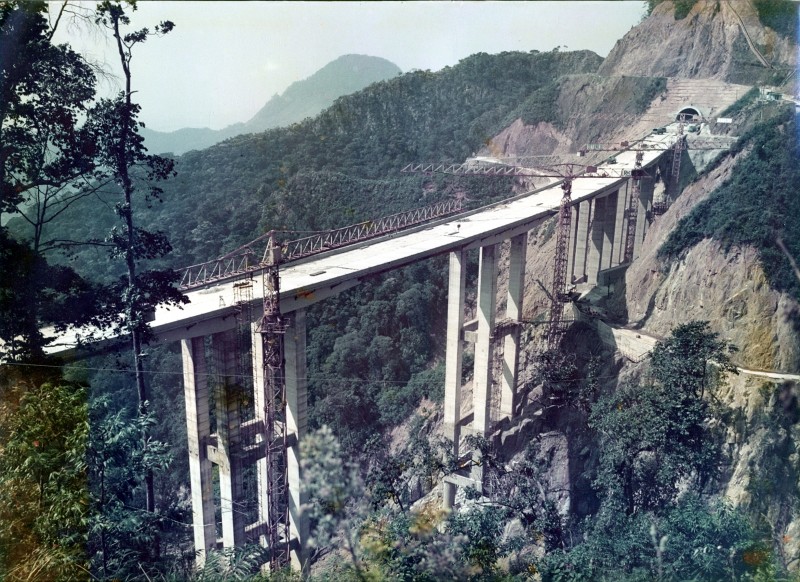 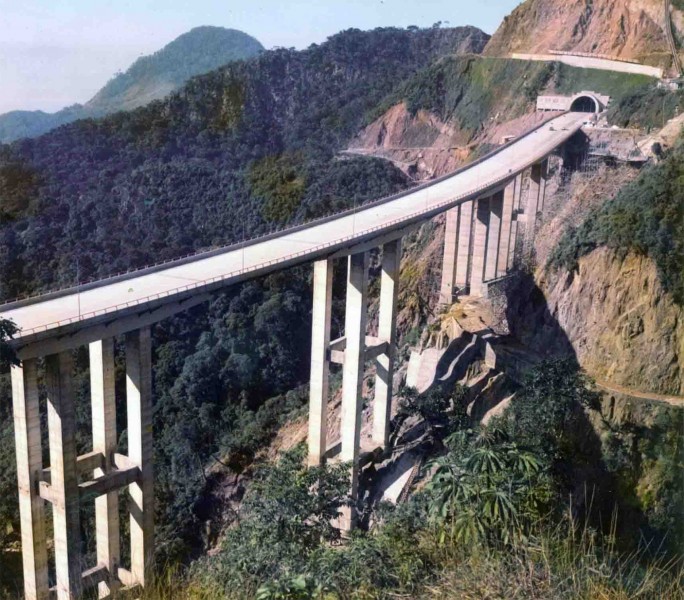 http://www.cetenco.com.br/br/obras/realizadas/7/82
http://obrasgigantescas.blogspot.com.br/2015/07/rodovia-dos-imigrantes.html
135
HISTÓRICO
Ponte “Viadutos da Imigrantes”
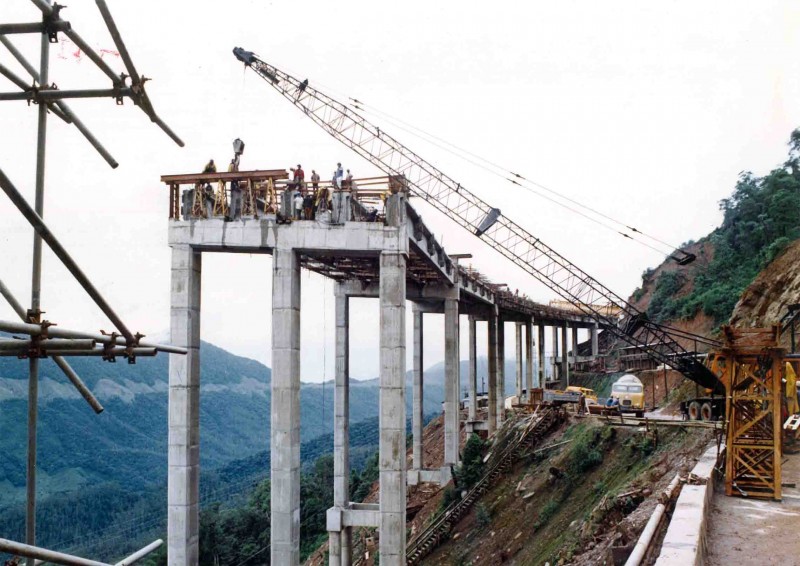 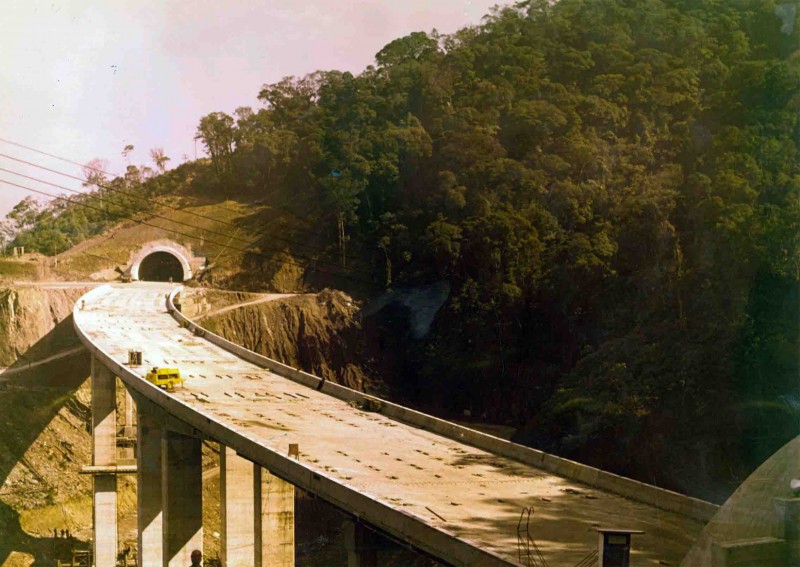 http://www.cetenco.com.br/br/obras/realizadas/7/82
136
HISTÓRICO
Ponte
“Viadutos da
Imigrantes”
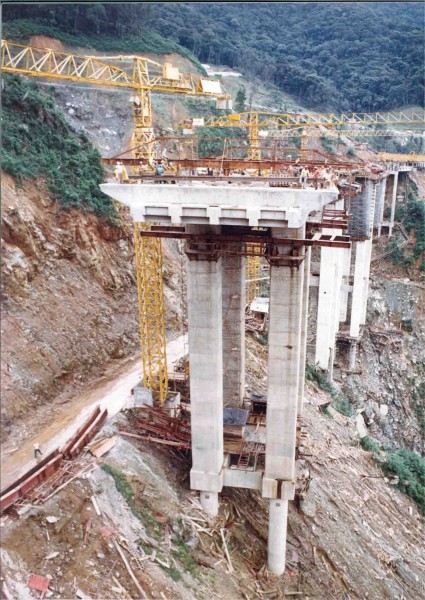 http://www.cetenco.com.br/br/obras/realizadas/7/82
137
HISTÓRICO
Ponte “Viadutos da Imigrantes”
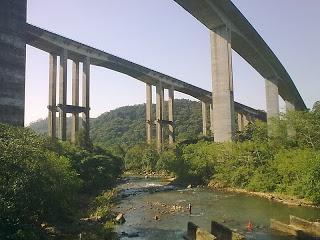 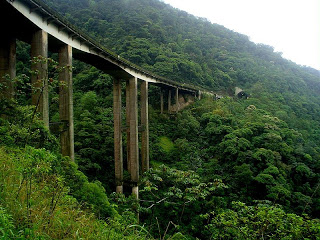 http://cafepasa.blogspot.com.br/2013/04/rodovia-dos-imigrantes.html
138
HISTÓRICO
Ponte “Viadutos da Imigrantes”
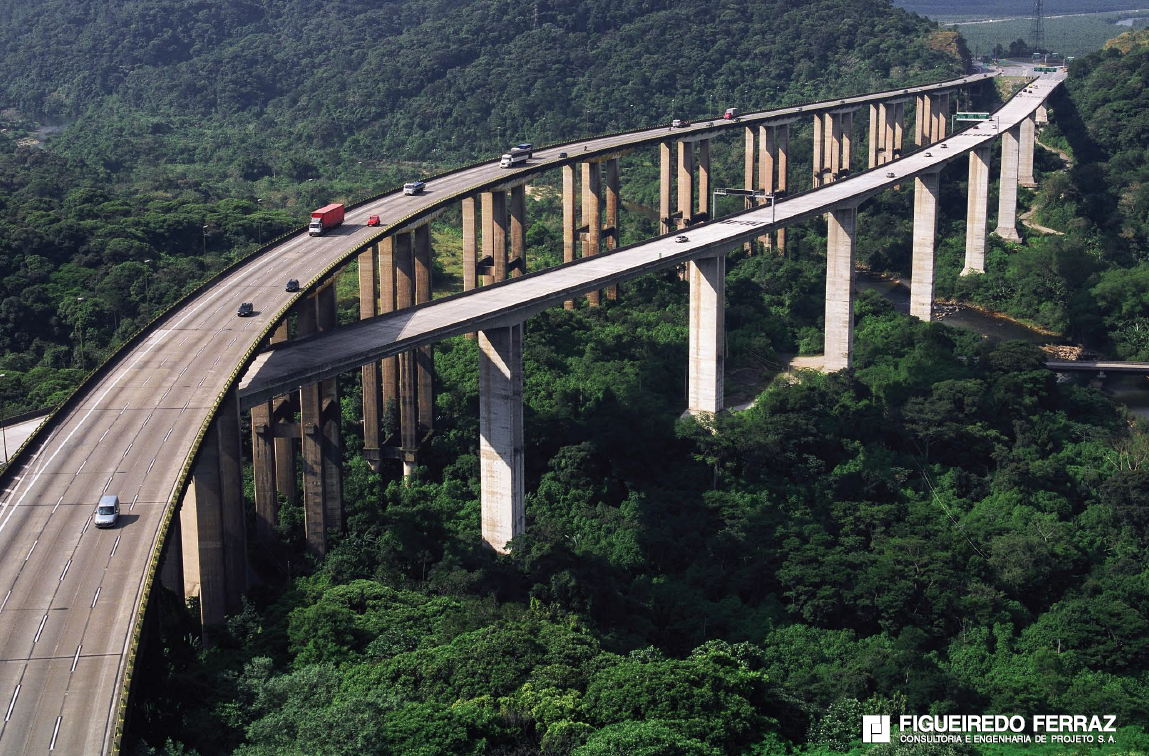 FONTE: Figueiredo Ferraz
139
HISTÓRICO
Ponte “Sebastião R. de Oliveira”, Belém/PA
Uma das mais longas pontes em vigas pré-moldadas de Concreto Protendido (CP) do Brasil. Comprimento de 1.457 m, vigas pré-moldadas protendidas com vão de 30 m, de 1975.
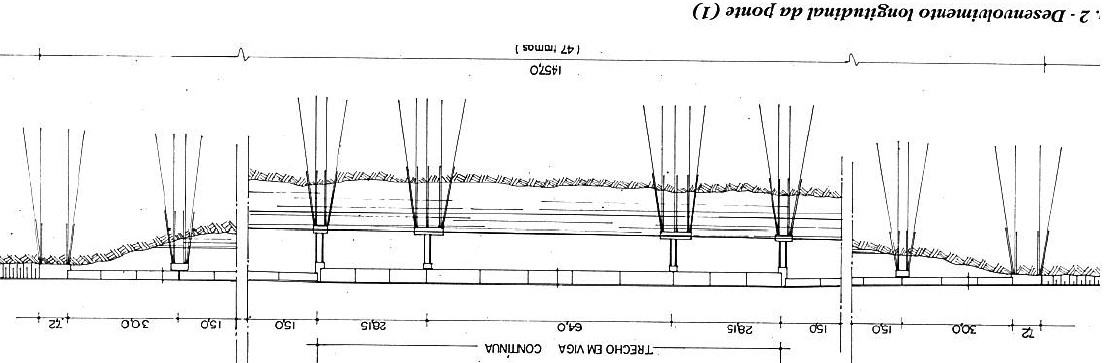 140
HISTÓRICO
Ponte “Sebastião R. De Oliveira”
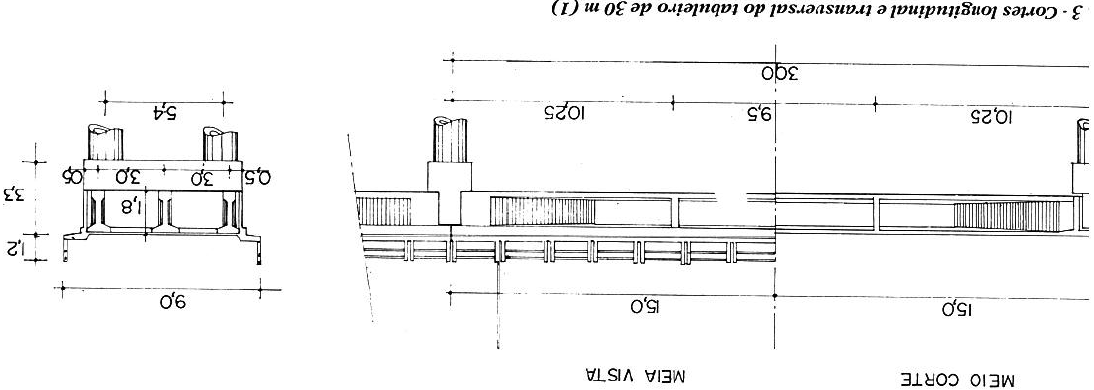 141
HISTÓRICO
Ponte “Sebastião R. De Oliveira”
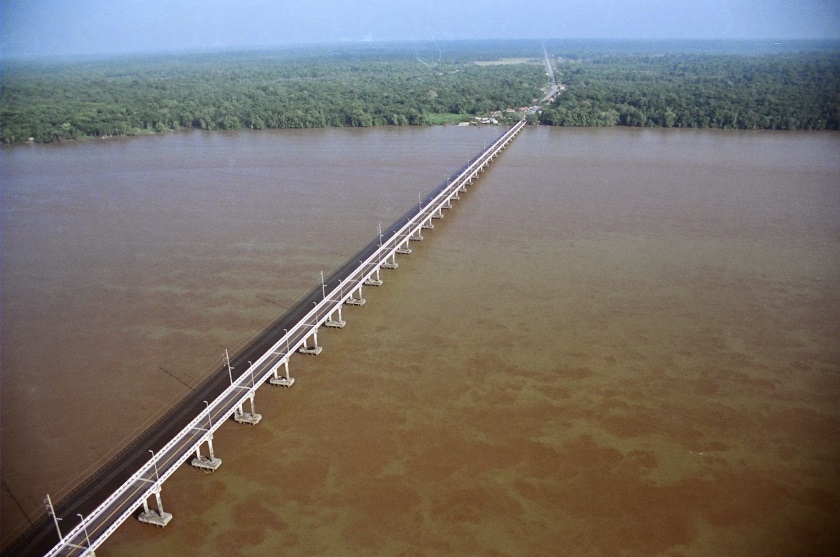 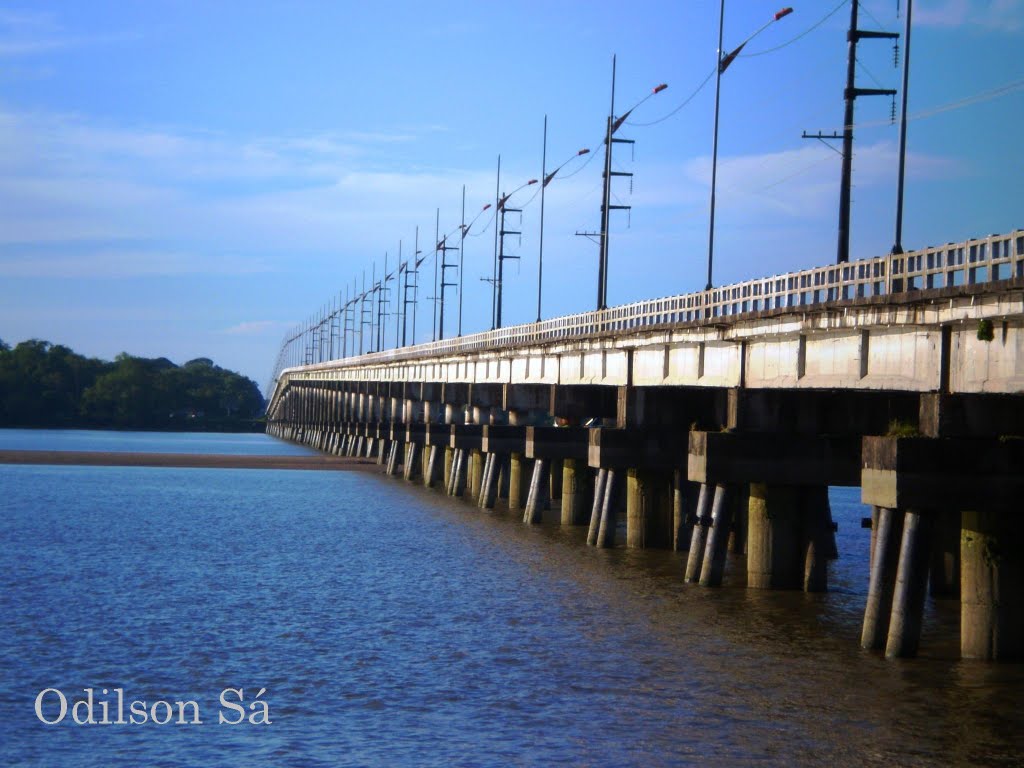 http://www.panoramio.com/photo/37254174
http://mosqueirosustentavel.blogspot.com.br/2015_02_01_archive.html
142
HISTÓRICO
Ponte “Rio Araguaia”, Conceição do Araguaia/PA
De CP, comprimento total de 700 m, com tramos de 62 e 82 m, com 8 duplos balanços de 20 m, com os centros compostos por tabuleiros de quatro vigas isostáticas de 42 m de vão, de 1975.
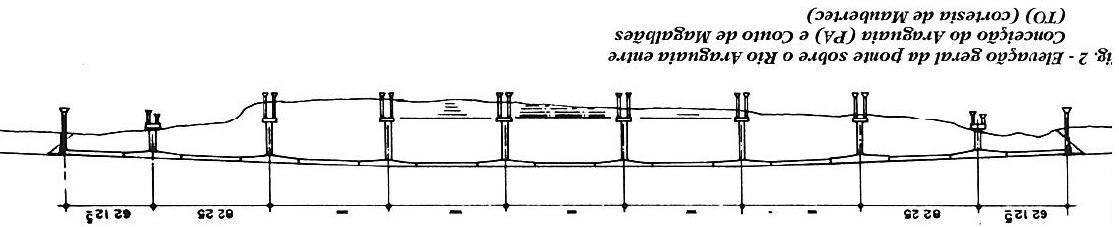 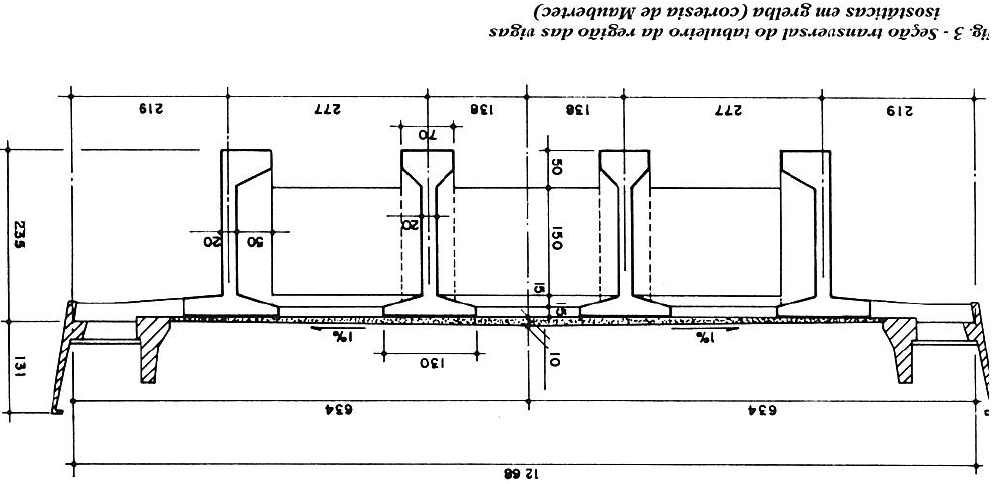 143
HISTÓRICO
Ponte “Rio Araguaia”
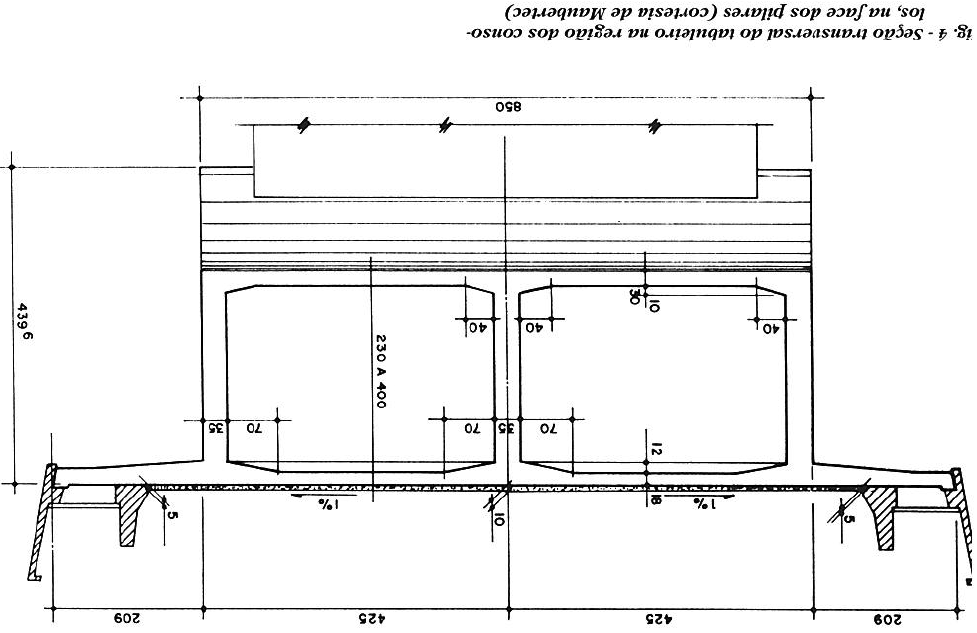 144
HISTÓRICO
Ponte “Viaduto de Muçum”, Muçum/RG
De CA, pilares com altura de 134 m (mais altos da América do Sul e segundos do mundo), comprimento de 509 m, com vão de 30 m, de 1978.
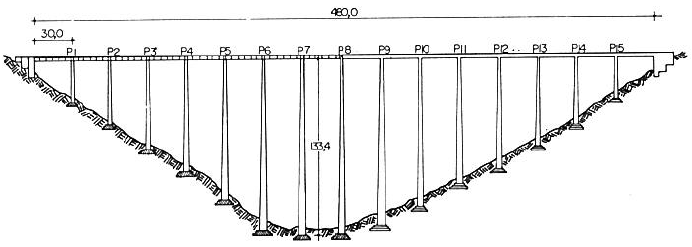 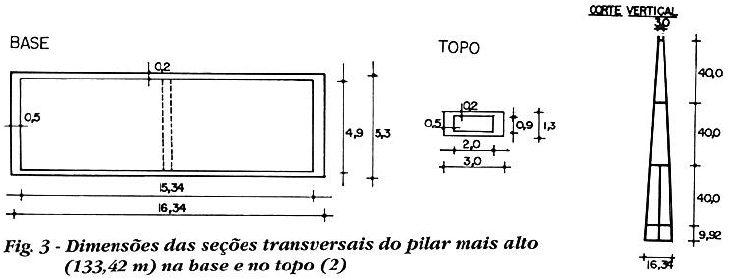 145
HISTÓRICO
Ponte “Viaduto de Muçum”
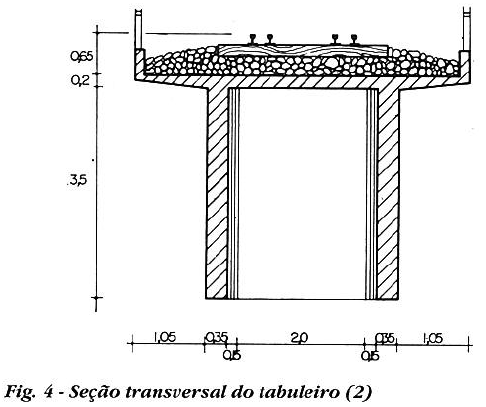 146
HISTÓRICO
Ponte “Viaduto de Muçum”
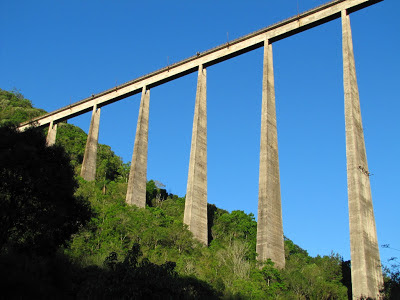 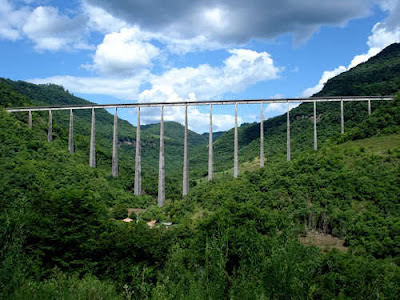 http://oscaminhosdosul.blogspot.com.br/2012/10/viaduto-13-mucum-outubro-de-2012.html
http://challengerrs.blogspot.com.br/p/viaduto-13.html
147
HISTÓRICO
Ponte “Tancredo Neves”, entre Foz do Iguaçu e Puerto Iguazu
De CP, vão central de 220 m, entre os maiores do mundo. Comprimento total de 480 m, 3 tramos. Seção caixão construída em balanços sucessivos com aduelas de 4 m, de 1985.
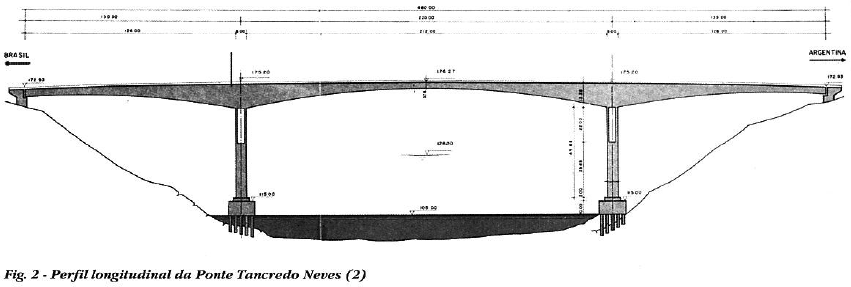 148
HISTÓRICO
Ponte “Tancredo Neves”
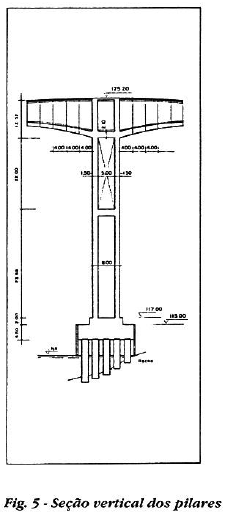 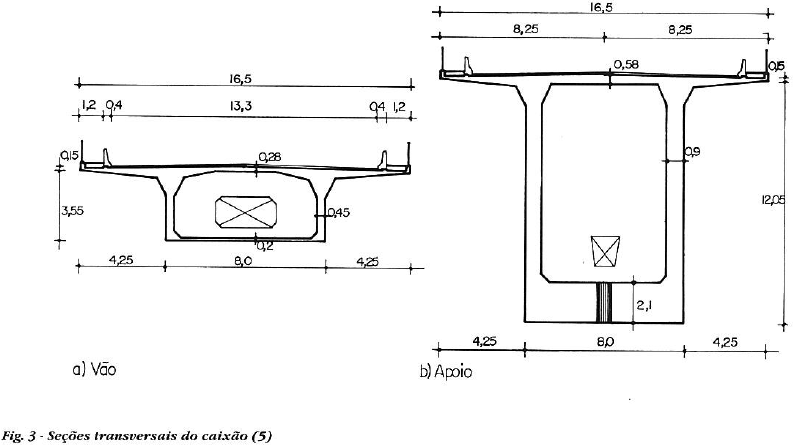 149
HISTÓRICO
Ponte “Tancredo Neves”
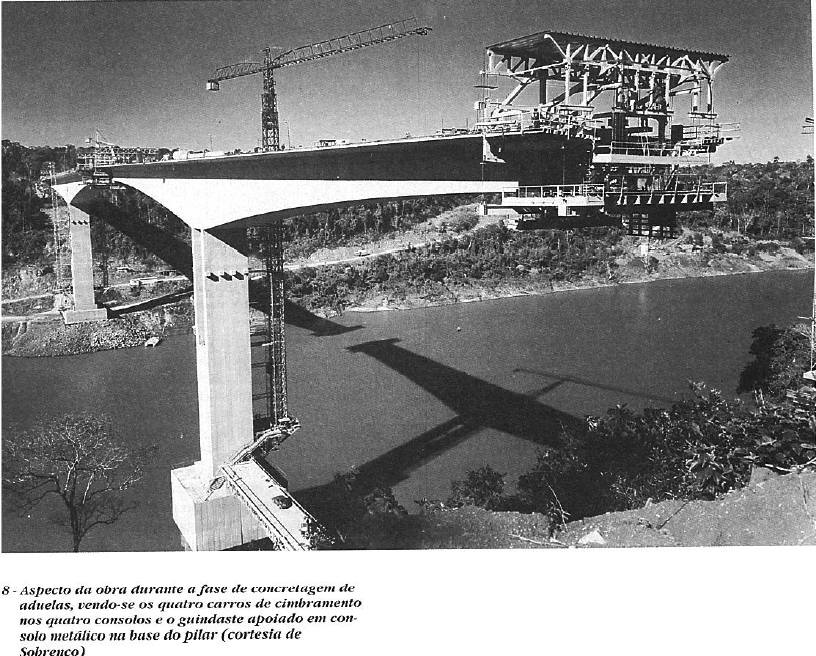 150
HISTÓRICO
Ponte “Tancredo Neves”
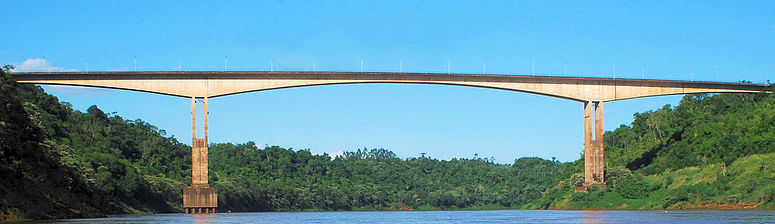 https://geolocation.ws/v/P/81764593/ponte-tancredo-neves-ligao-de-foz-do/en
151
HISTÓRICO
Ponte de “Vitória”, entre Vitória e Vila Velha/ES
É uma das maiores pontes do Brasil, parte em Concreto Protendido (CP) e parte em estrutura metálica. Composta por tramos em grelha de 6 vigas pré-moldadas e 5 transversinas, com vãos de 38 m, trechos em estrutura metálica com vãos de 145 e 260 m, vãos de 87 m em CP. Comprimento total de 3,3 km, de 1989.
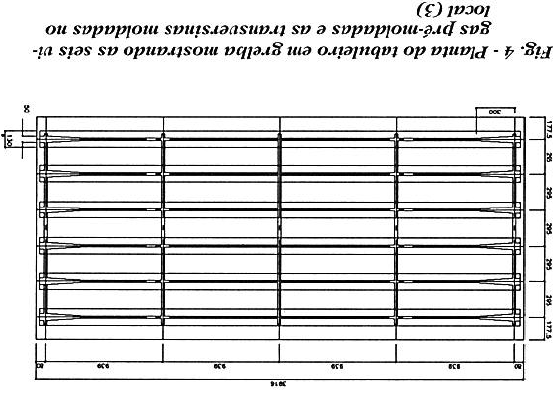 152
HISTÓRICO
Ponte de “Vitória”
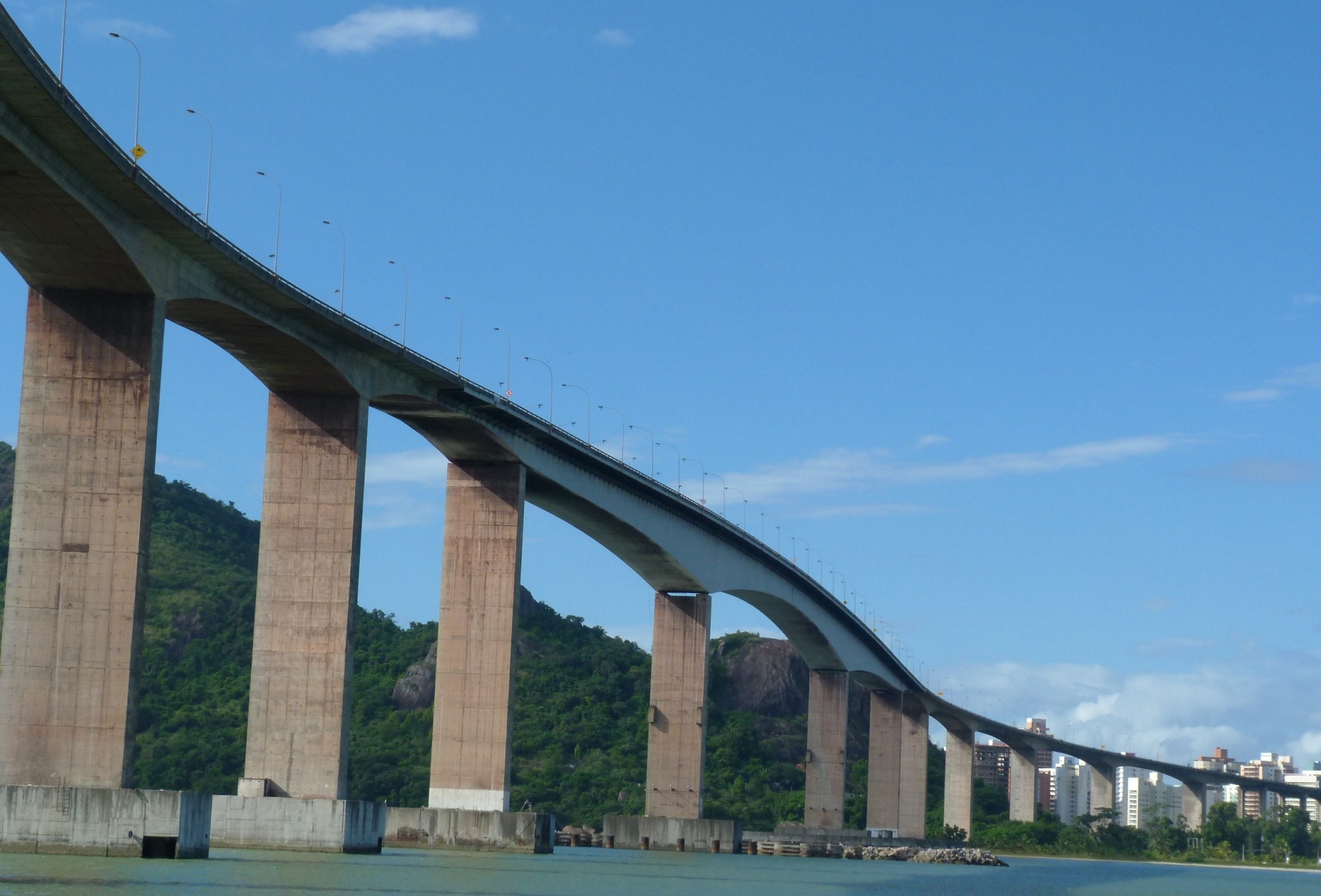 153
https://www.tribunaonline.com.br
HISTÓRICO
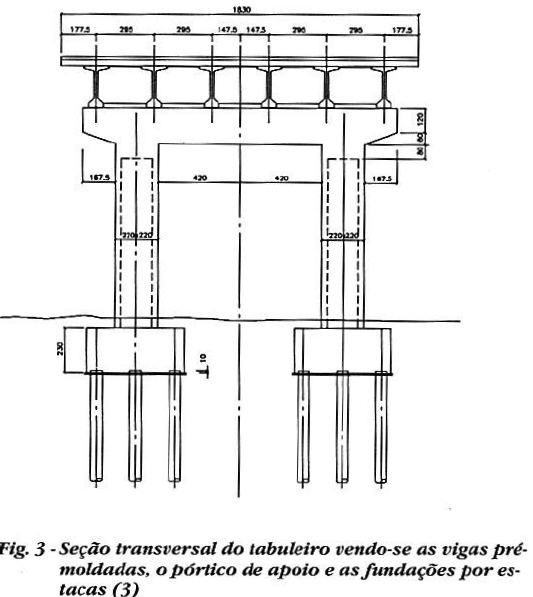 Ponte de “Vitória”
154
HISTÓRICO
Ponte de “Vitória”
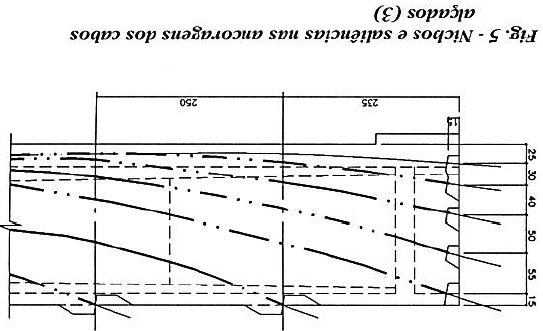 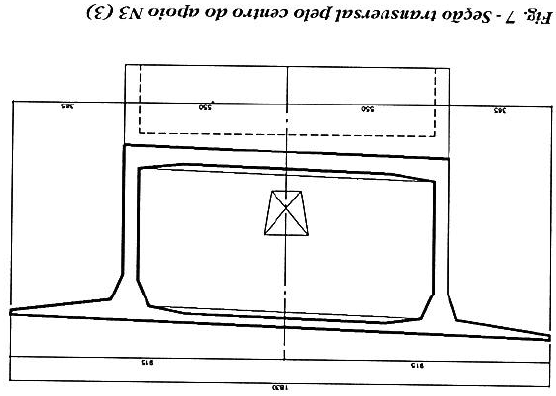 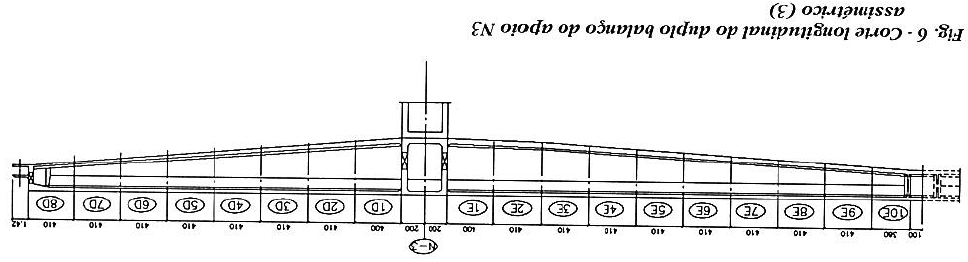 155
HISTÓRICO
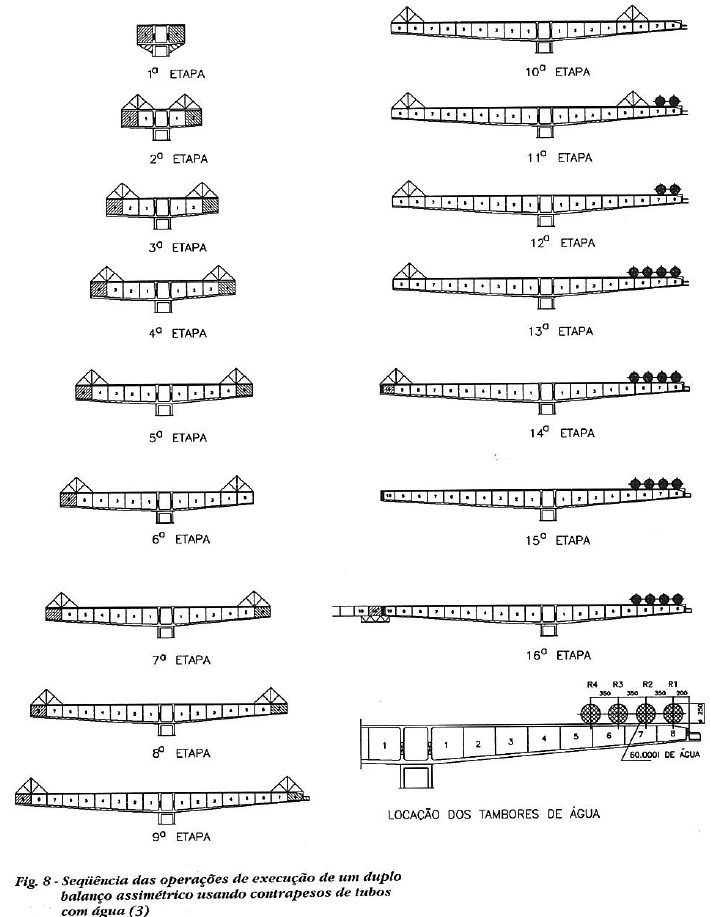 Ponte de “Vitória”
156